Library consortia: scale, opportunity, challenge
ICOLC
Vancouver, 8 Apr 2019
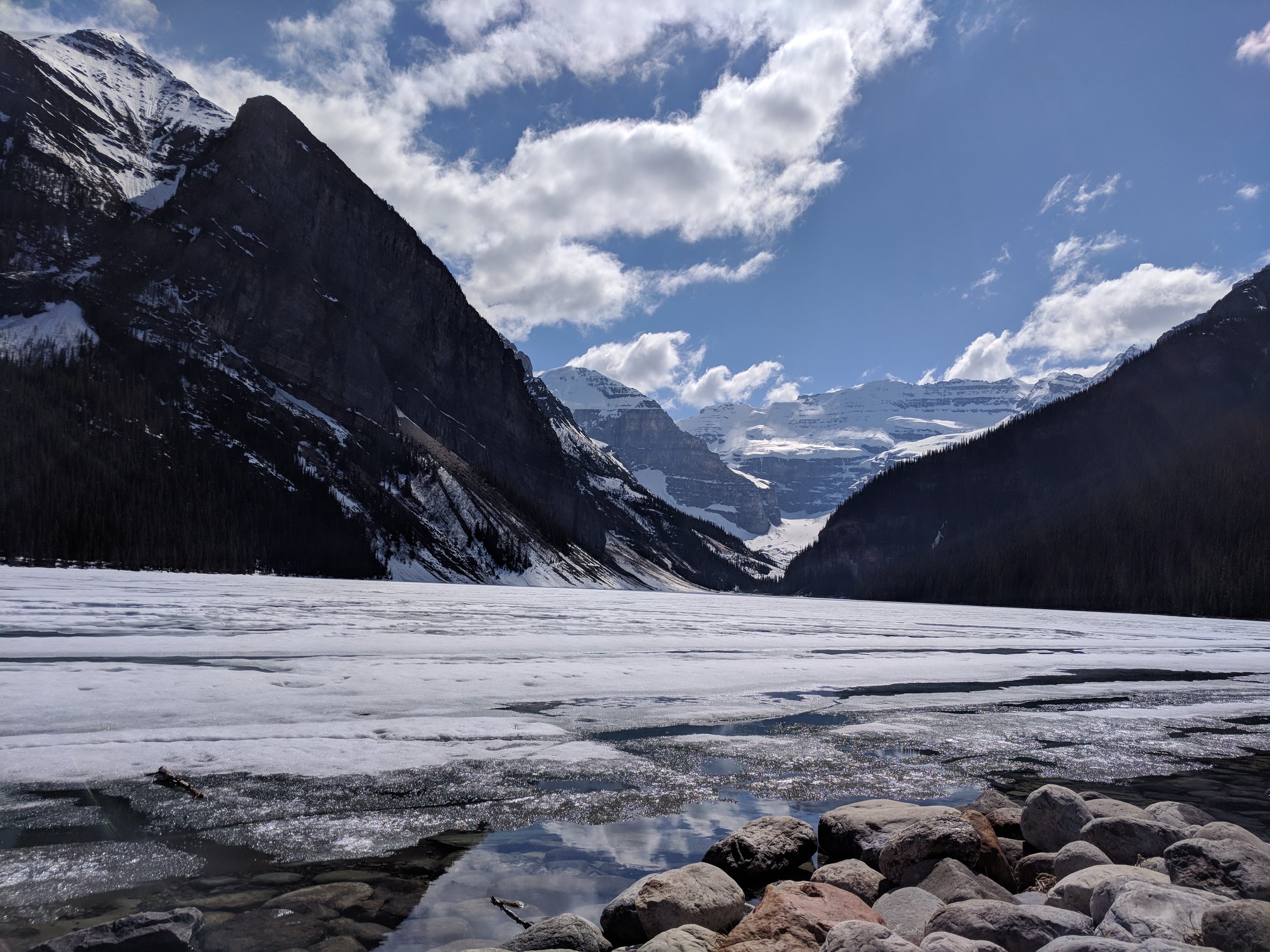 Lorcan Dempsey, OCLC@LorcanD
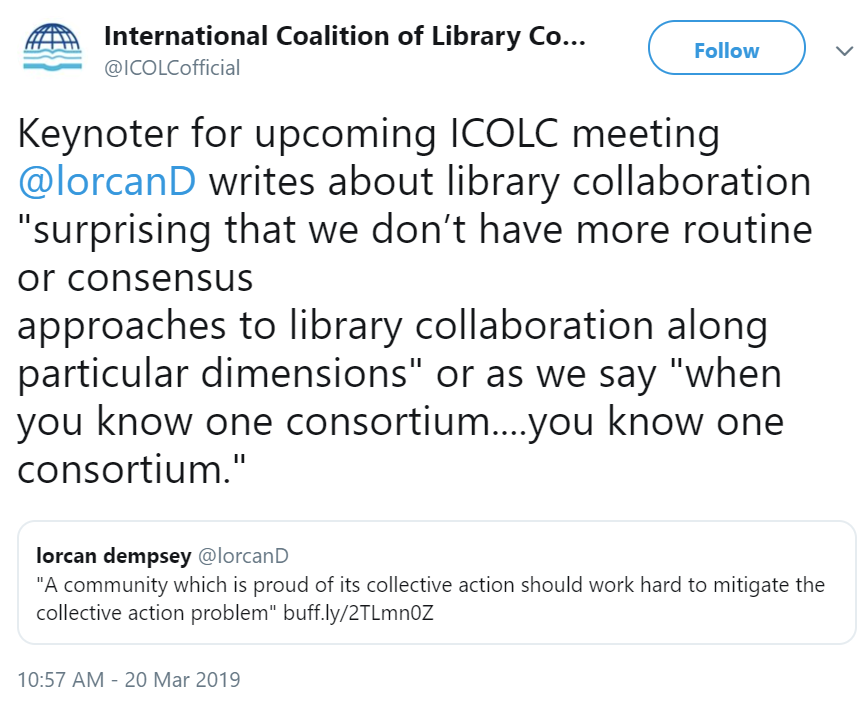 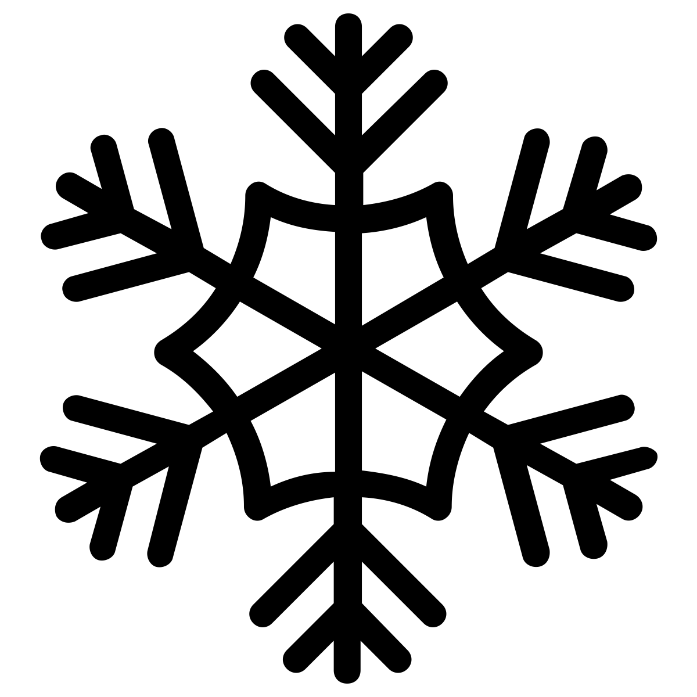 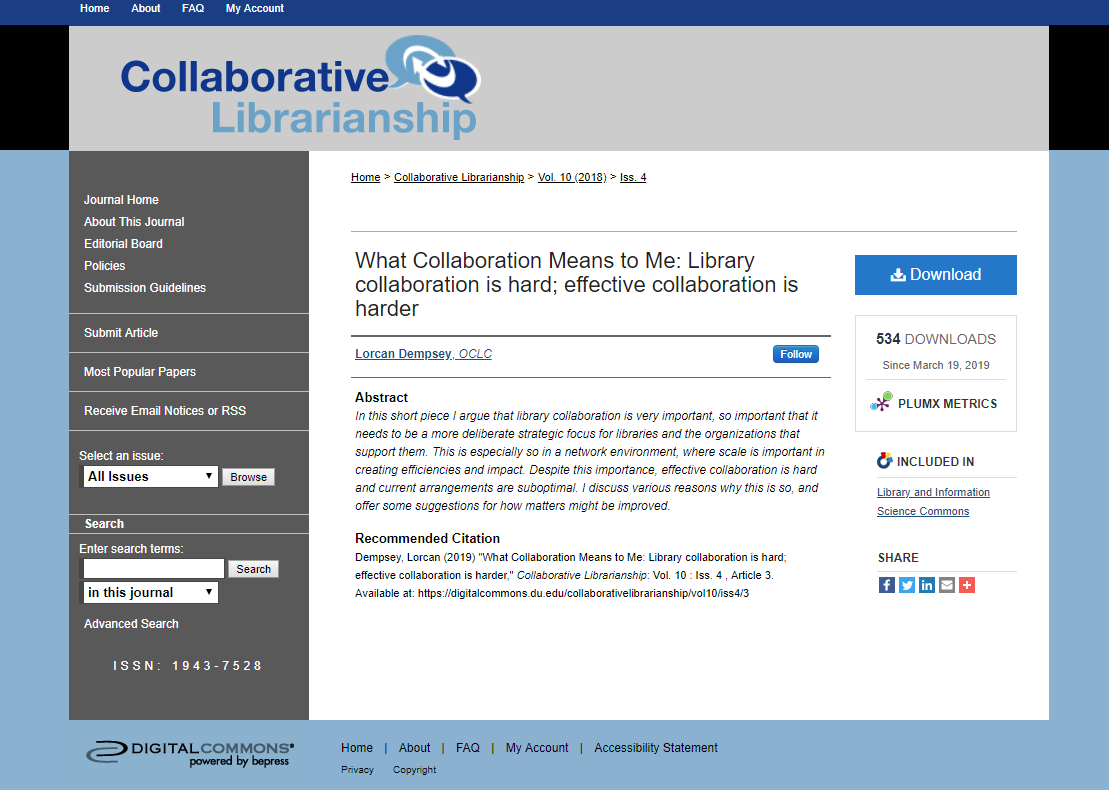 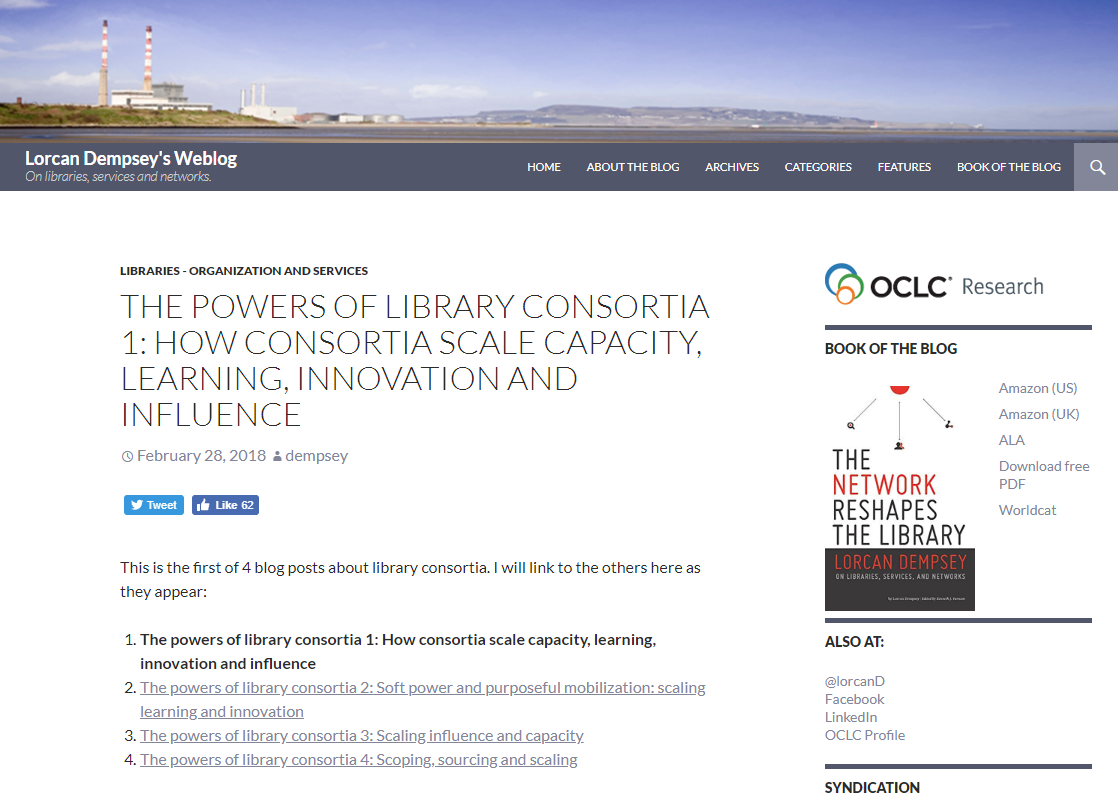 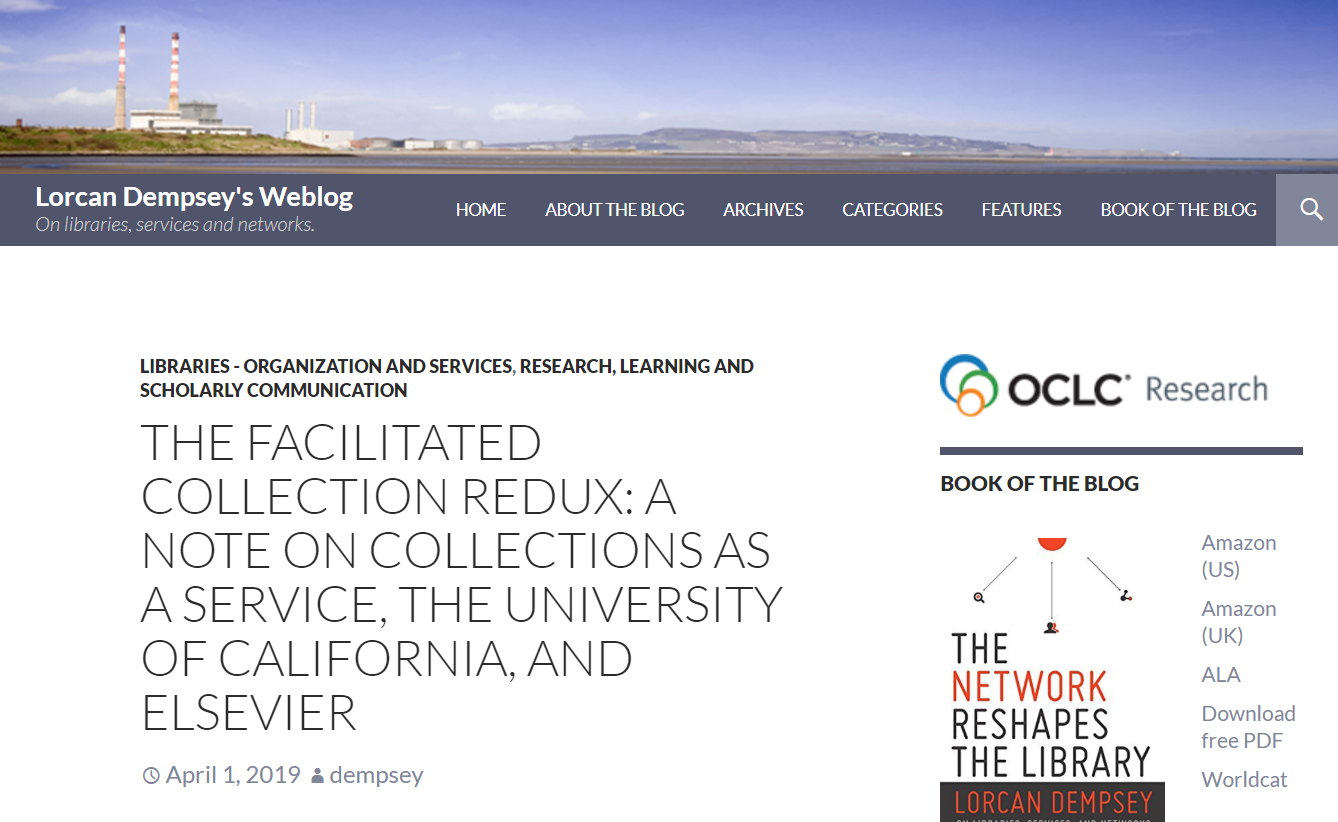 Consortial activity is about ‘right scaling’

But the network has changed our notions of scale
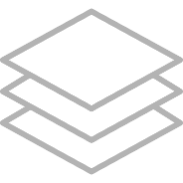 (Right)Scaling
Research data
Shared print
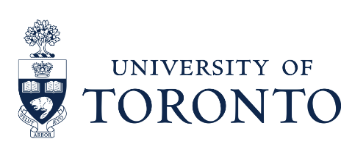 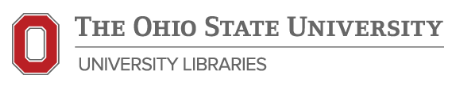 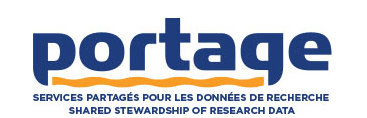 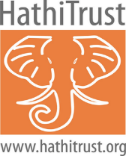 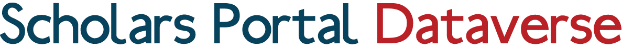 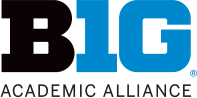 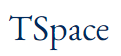 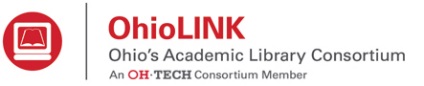 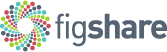 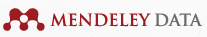 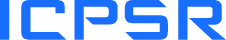 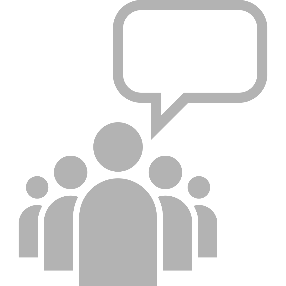 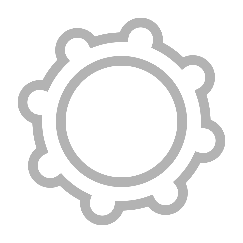 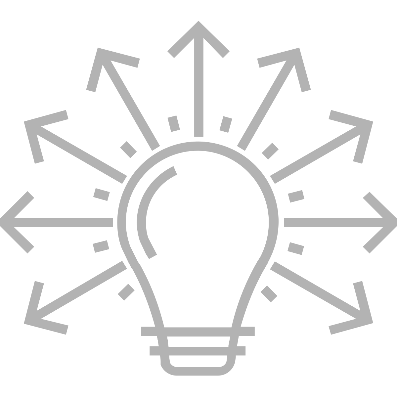 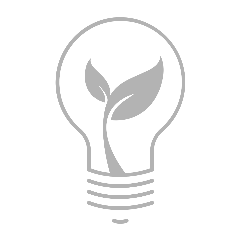 Scaling capacity
Scaling learning
Scaling innovation
Scaling influence
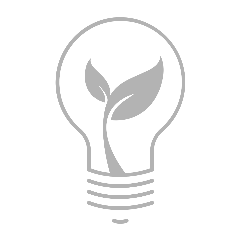 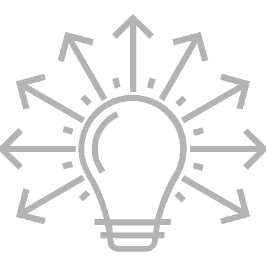 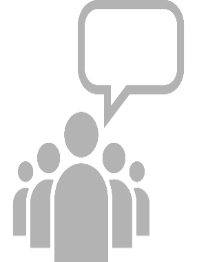 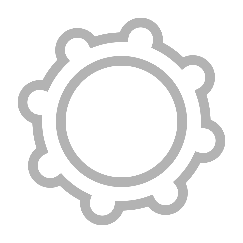 Scaling learning
Scaling capacity
Scaling innovation
Scaling influence
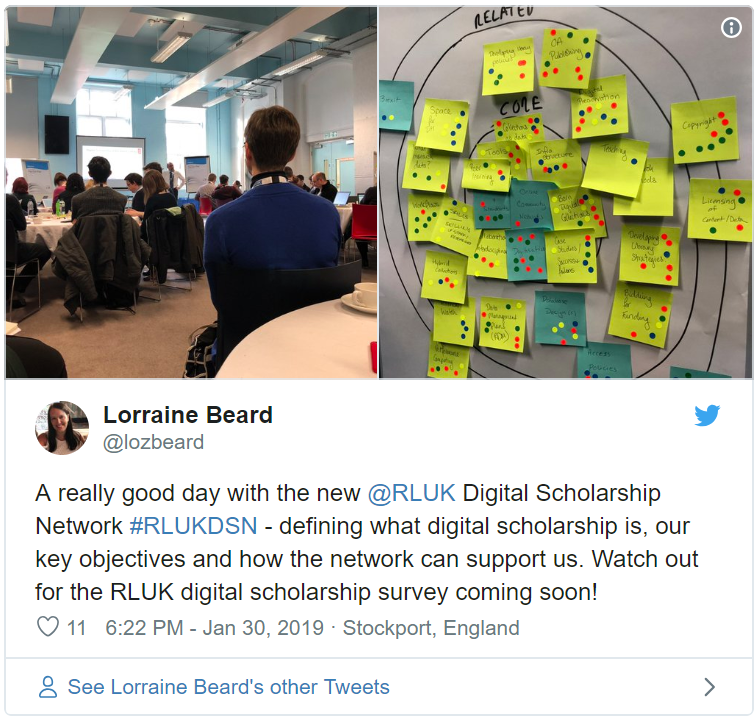 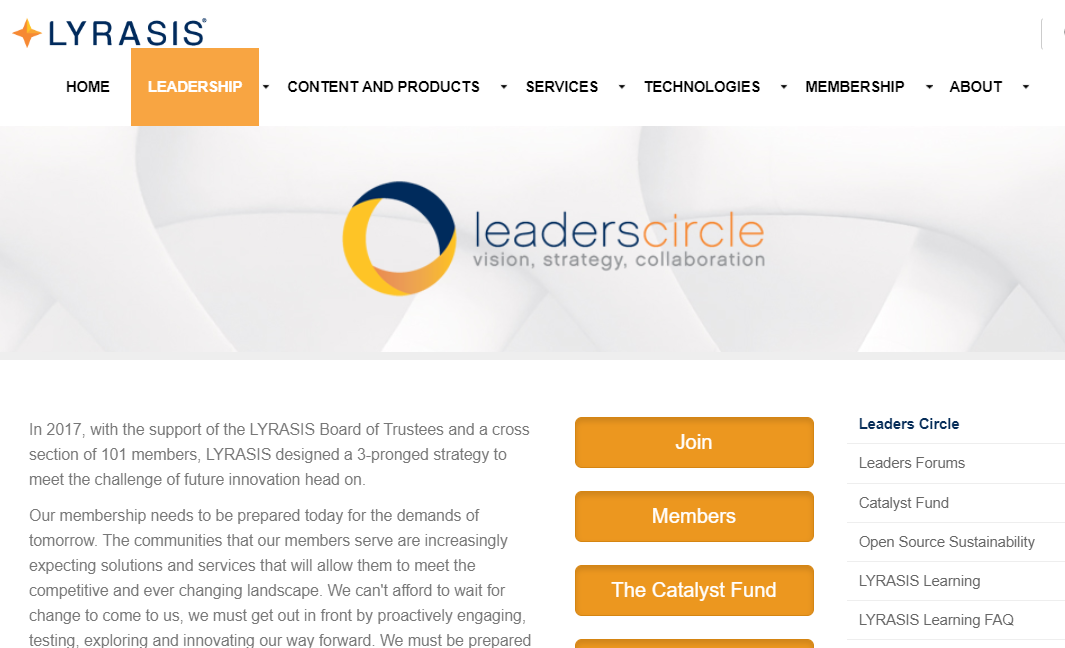 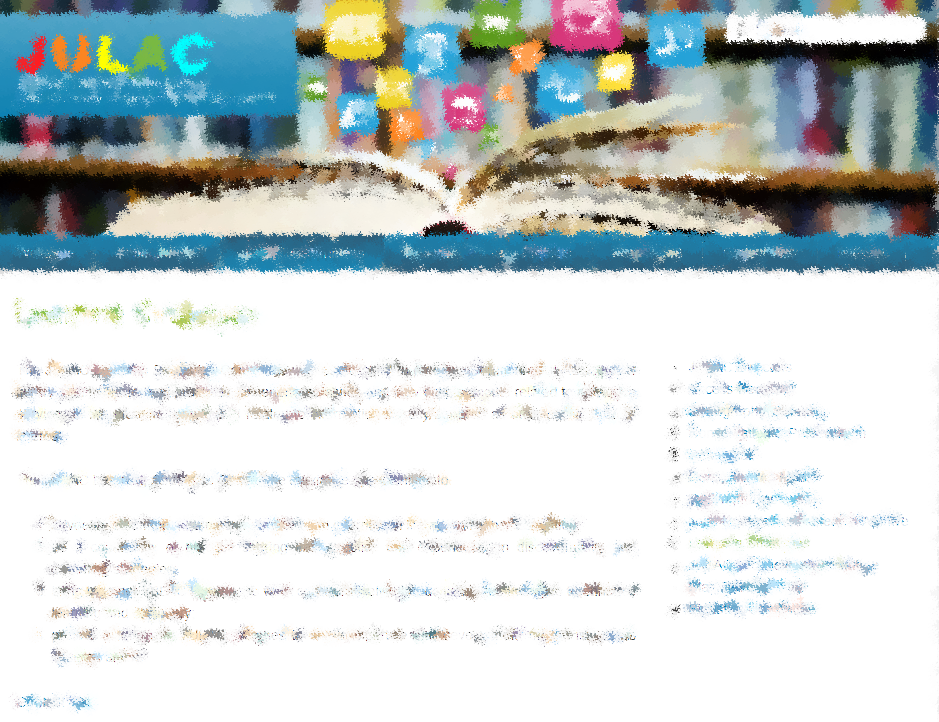 In rapidly changing environments, it’s important to realize that tacit knowledge trumps explicit knowledge. …

Tacit knowledge becomes accessible through shared practice

… By working together, we also develop deeper, trust-based relationships that create a safer environment for us to explore new insights with others in our group that we have a hard time expressing to ourselves.

John Hagel
Learning:

Soft power of existing networks
… networking
… discuss direction
… 'pool uncertainty’ 
… shared practices
… communities of practice
… peer learning
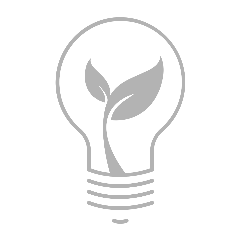 Scaling learning
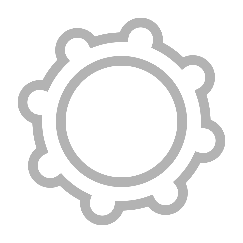 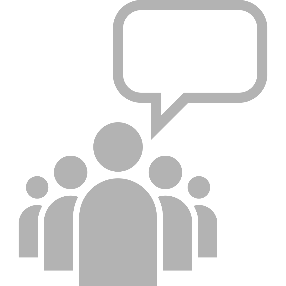 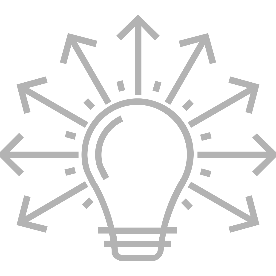 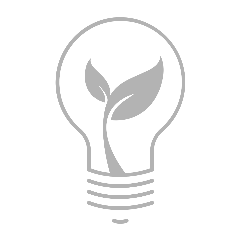 Scaling capacity
Scaling learning
Scaling innovation
Scaling influence
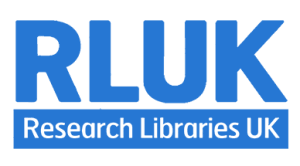 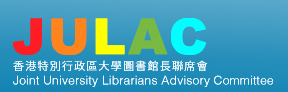 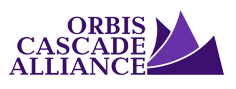 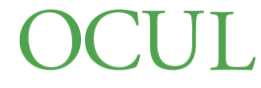 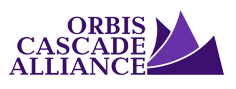 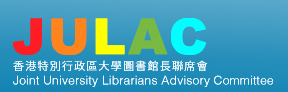 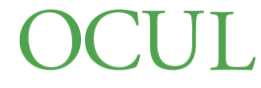 Negotiation and licensing
Negotiation and licensing
Negotiation and licensing
Shared PrintCollections
Shared PrintCollections
Shared D2D
Shared D2D
Shared D2D
Shared ILS
Shared ILS
Shared digital infrastructure
Shared digital infrastructure
Shared digital infrastructure
Shared Research Data Management
Collections:it’s complicated
Negotiation and licensing
Shared PrintCollections
Shared D2D
“Acquired collection” becoming less central. Facilitated access to a network rich in scholarly and cultural materials. 
Complex move to new publishing models and business models. 
Publishers diversifying into scholarly productivity and workflow tools. 
No single path to open access. 
Licensing models under pressure. 
Growing interest in collective approach to print management. New structures emerging.
Shared D2D
Collection management and sharing:it’s complicated
Shared ILS
Library service platforms – cloud based total collection management. 
Group library service platforms
Integrated discovery and fulfilment across print, licensed, and open. 
Shared electronic resource management
Shared digital infrastructure
Digital infrastructure for scholarly and cultural materials:it’s very complicated
Shared Research Data Management
Evolving research infrastructure
Research data management
Research information management
Digital scholarship
Scholarly communication

Evolving digital infrastructure for cultural materials
At what scale?
Contested – publisher solutions
Disciplinary approaches

Preservation
To ….
From ….
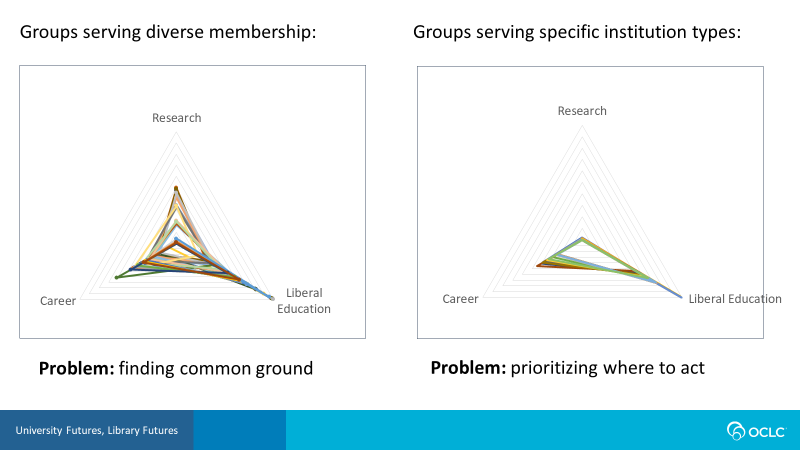 Scope
Consolidation
Integrated user experience
Ease of management
Reduced coordination costs
Consortial agency
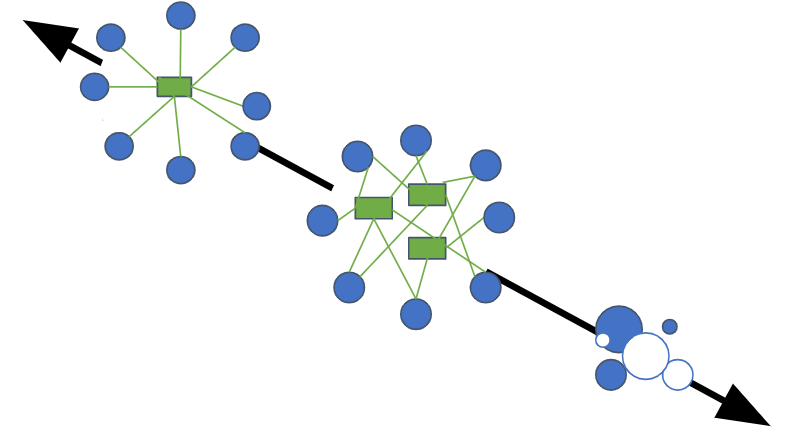 Local optimization
Close to the user
Control of costs
Pragmatic
Institutional agency
Cooperation
(autonomy)
18
Degrees of coordination: tradeoff between autonomy and consolidation
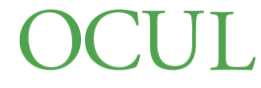 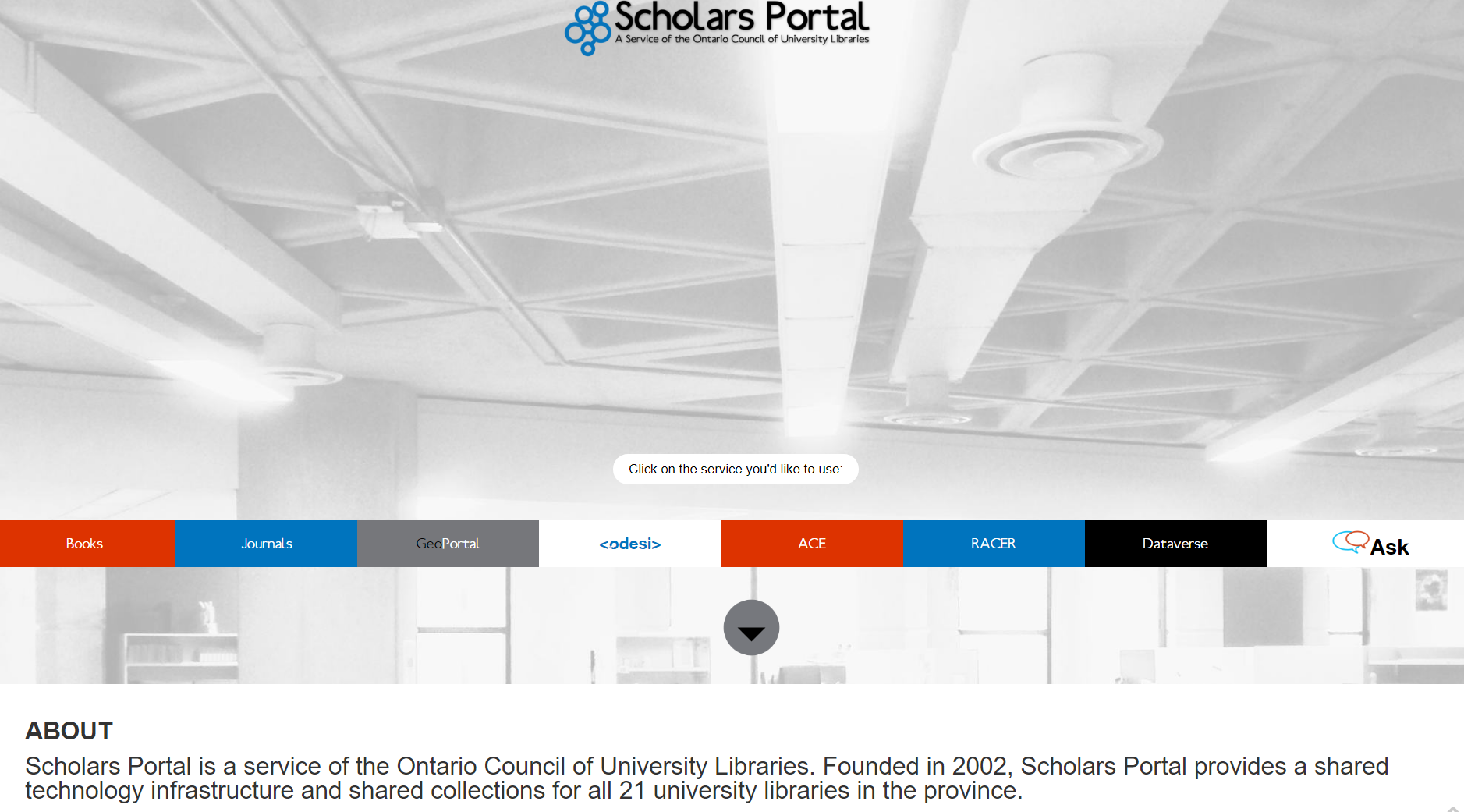 Scaling capacity
Scaling capacity
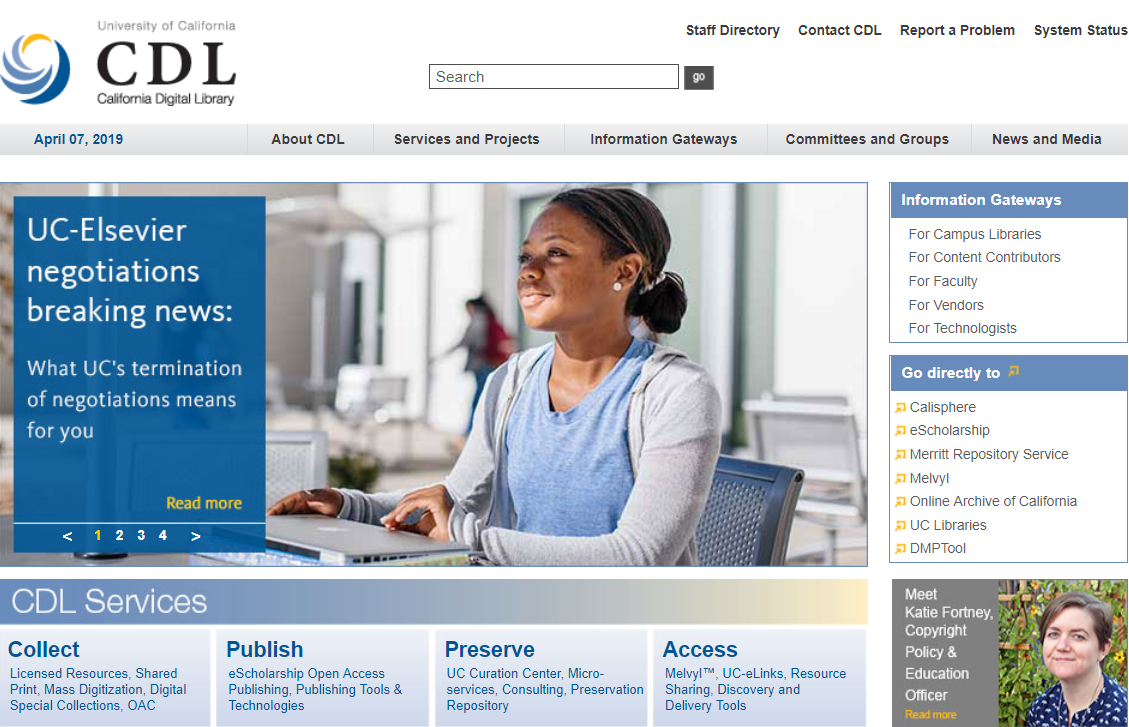 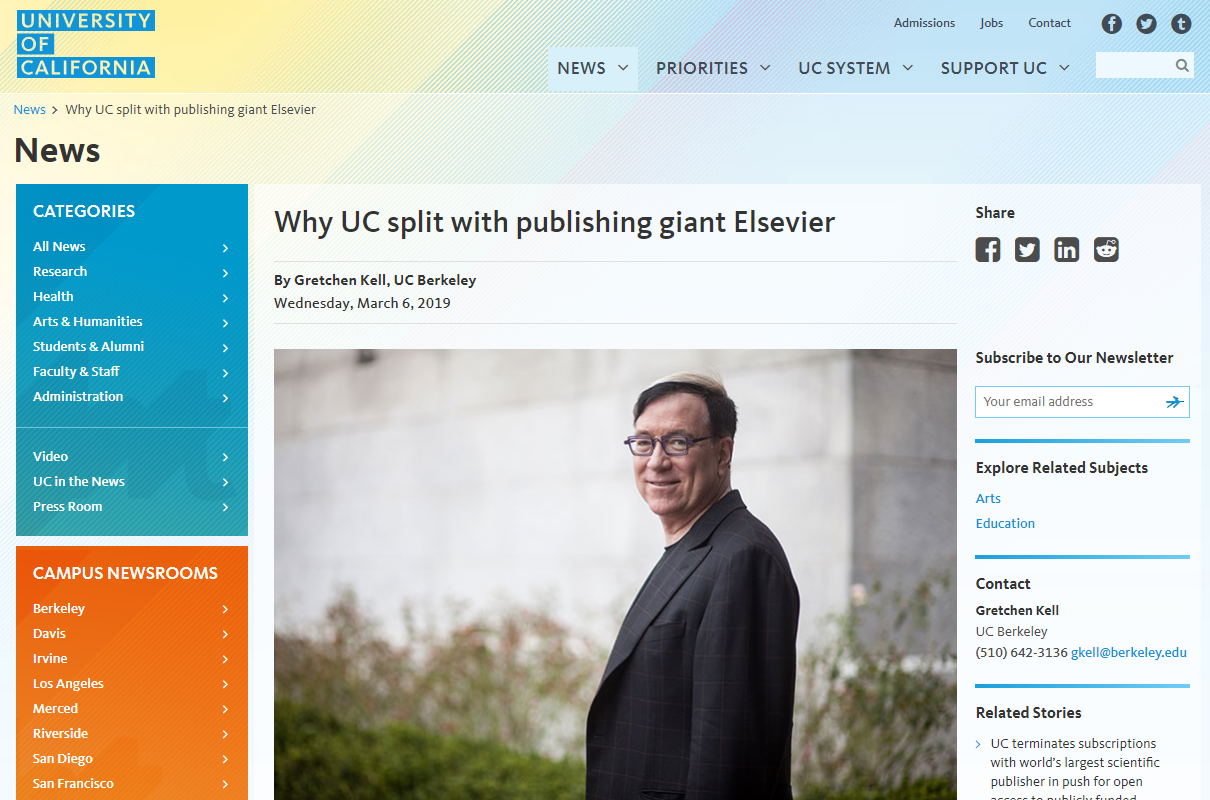 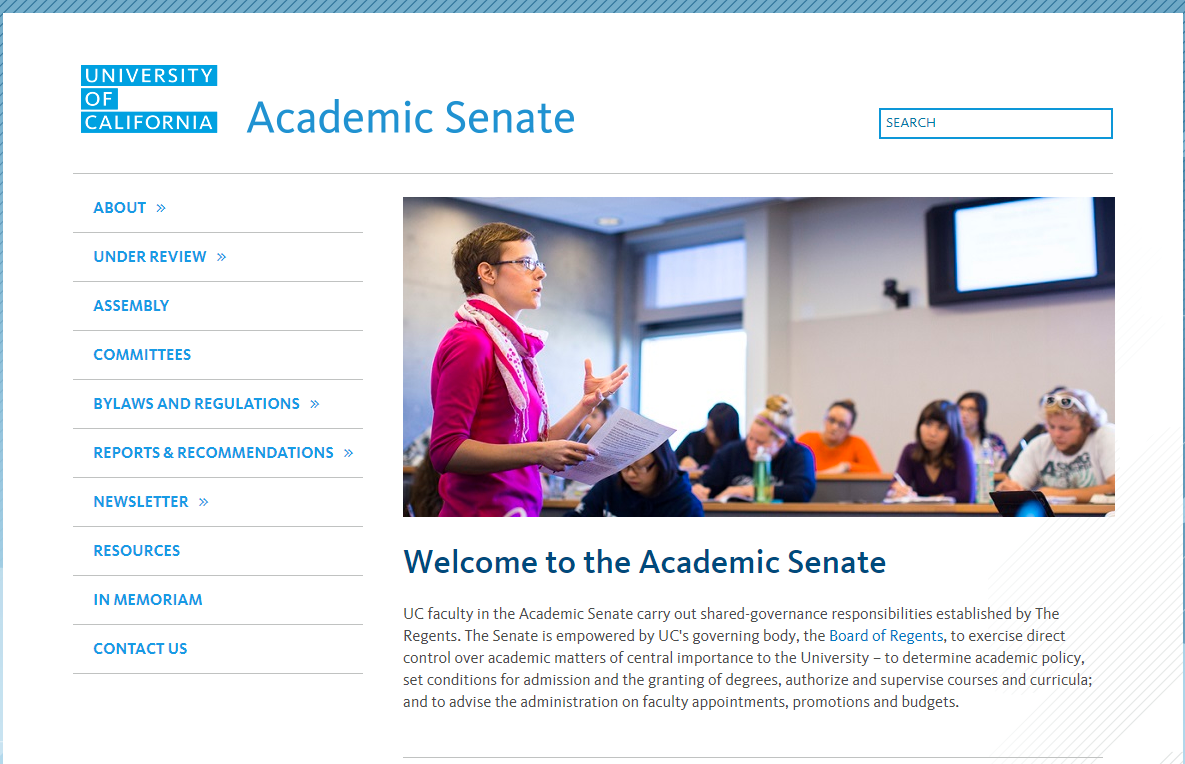 UC: Shared capacity and organizational alignment
BTAA and Ivy Plus? A gathering of independent organizations
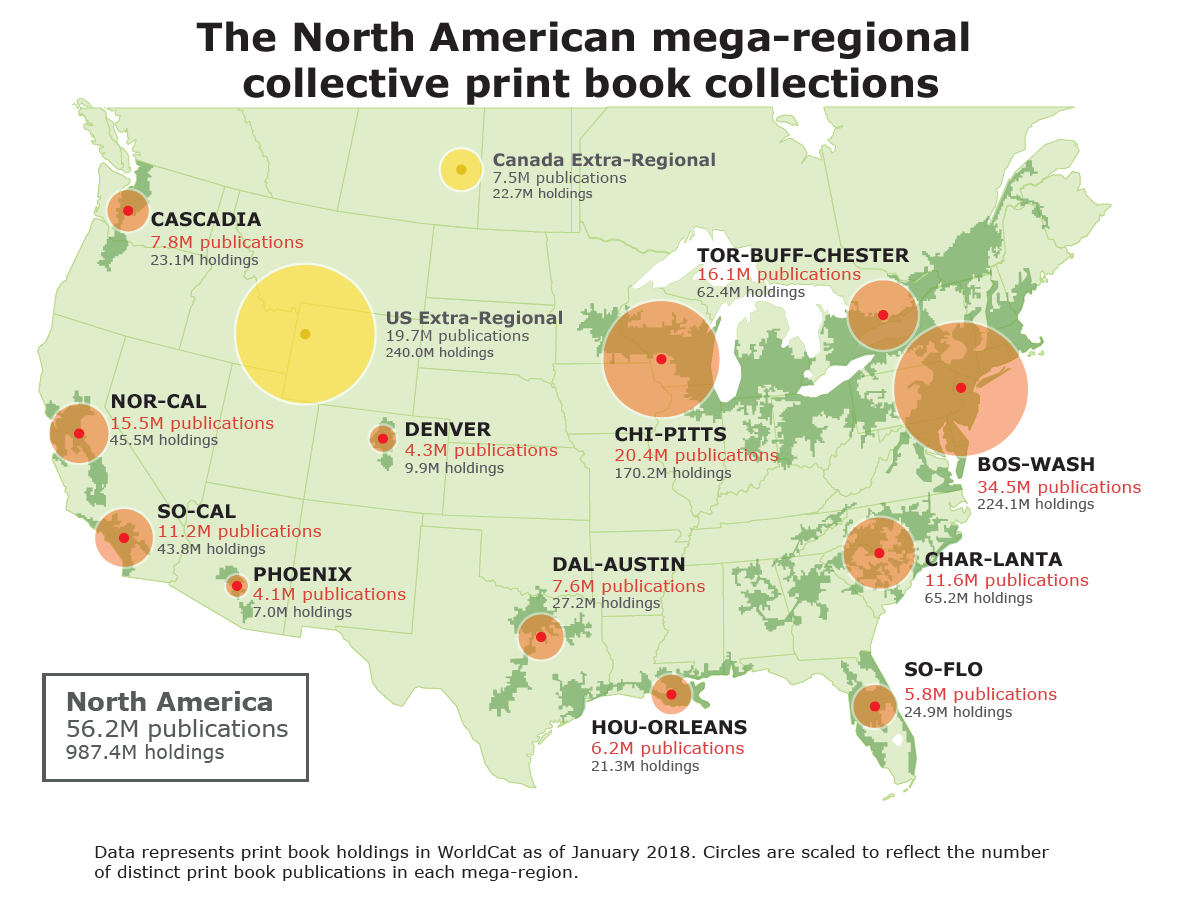 Collective collections: Coverage
(Distinct print publications; excludes gov. docs & theses/dissertations)
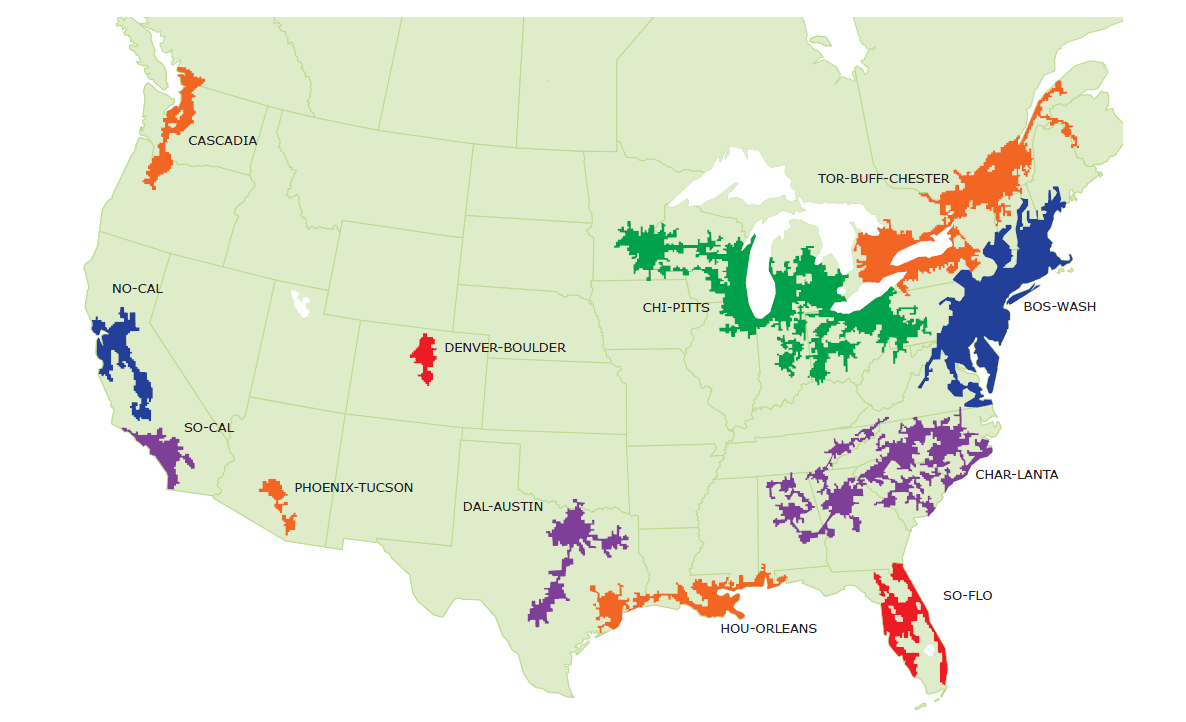 Chi-Pitts: 21.5m
Ivy Plus: 19.5m
BTAA coverage
of Chi-Pitts:
53%
BTAA coverage
of Ivy Plus:
46%
BTAA: 13.0m
BTAA: 13.0m
As of January 2019
6 library management systems
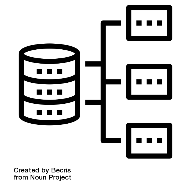 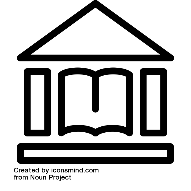 15 libraries
26 resource sharing networks
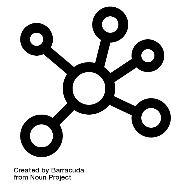 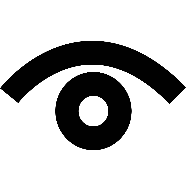 6 discovery interfaces
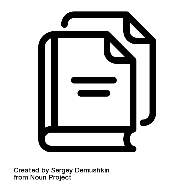 7 shared print programs
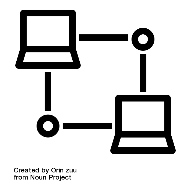 5+ resource sharing platforms
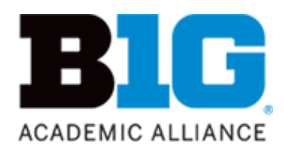 NN/LM GMR
Current ecosystem
CRL
ALI
OhioLINK
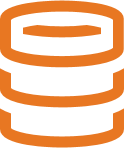 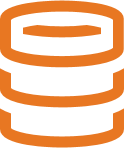 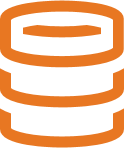 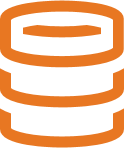 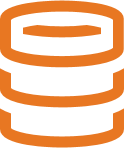 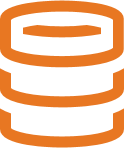 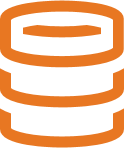 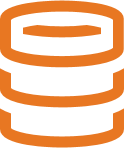 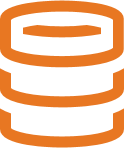 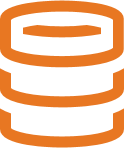 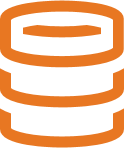 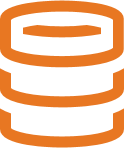 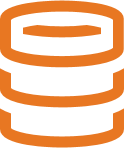 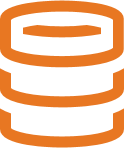 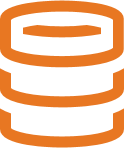 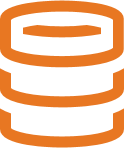 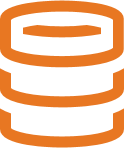 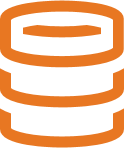 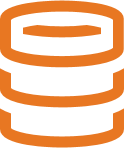 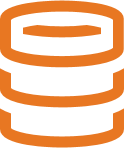 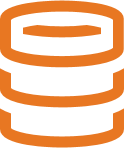 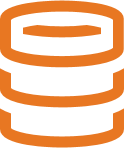 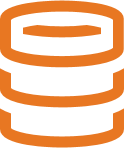 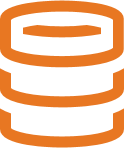 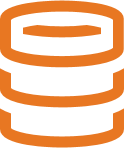 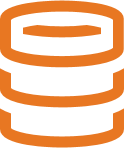 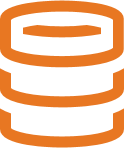 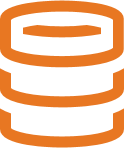 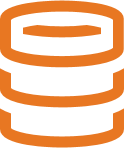 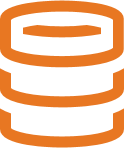 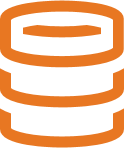 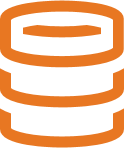 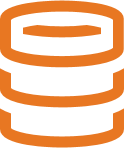 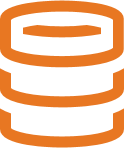 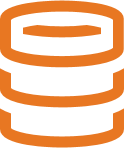 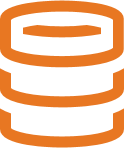 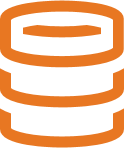 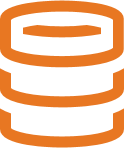 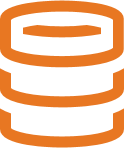 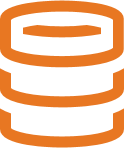 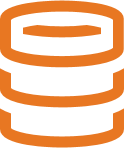 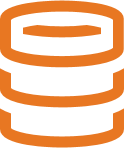 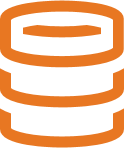 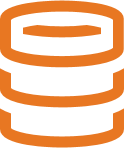 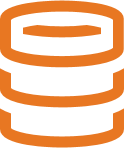 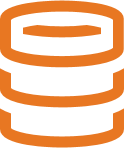 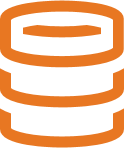 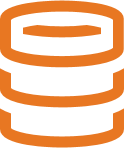 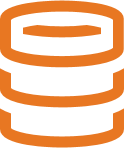 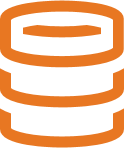 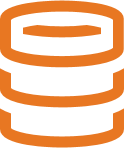 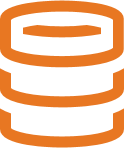 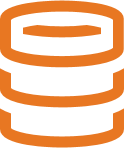 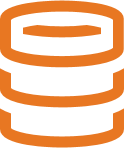 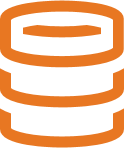 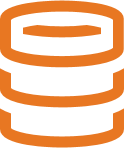 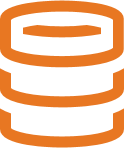 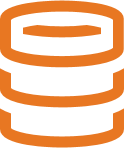 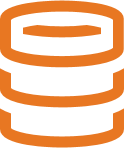 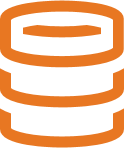 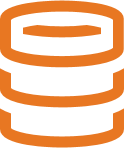 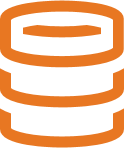 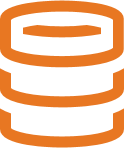 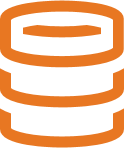 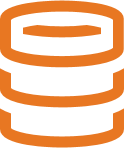 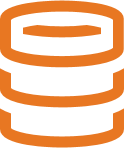 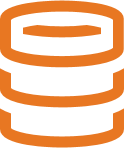 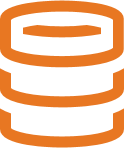 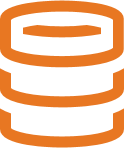 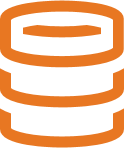 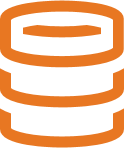 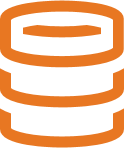 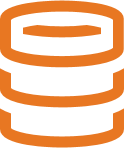 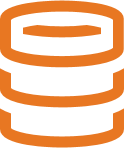 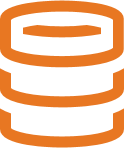 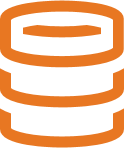 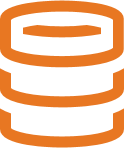 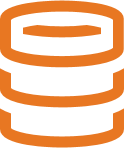 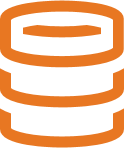 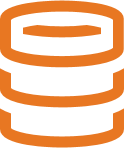 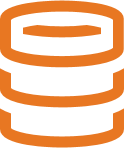 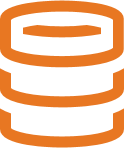 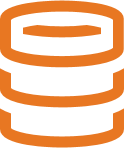 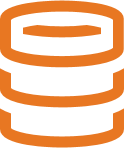 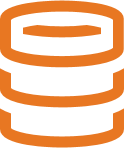 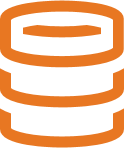 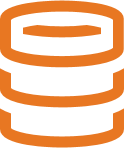 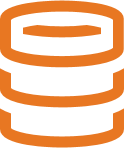 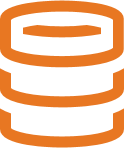 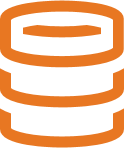 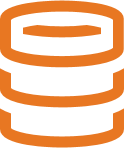 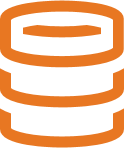 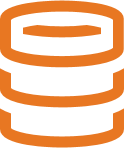 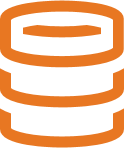 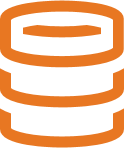 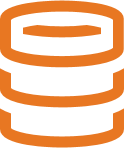 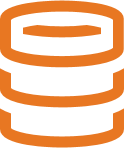 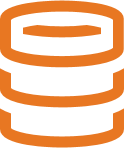 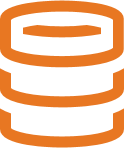 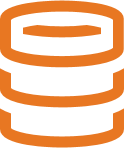 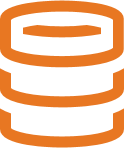 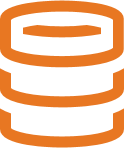 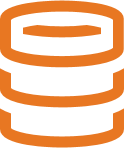 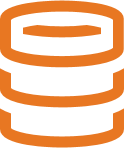 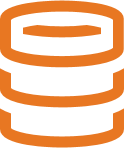 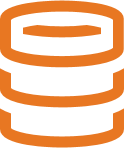 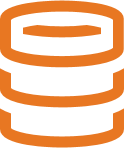 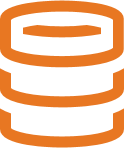 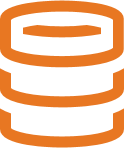 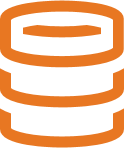 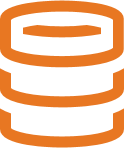 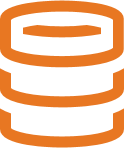 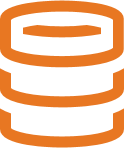 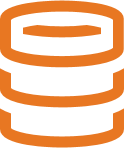 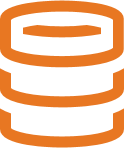 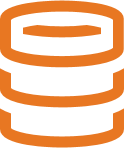 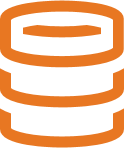 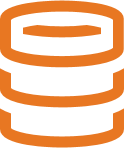 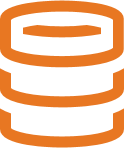 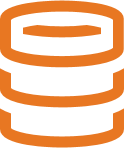 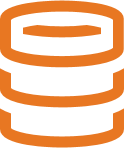 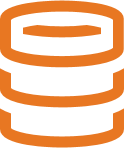 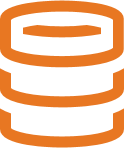 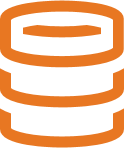 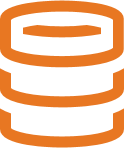 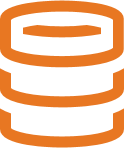 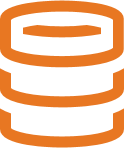 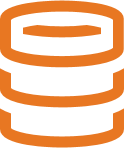 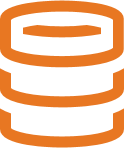 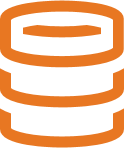 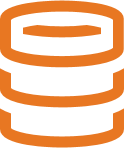 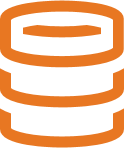 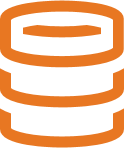 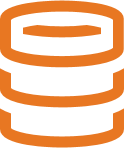 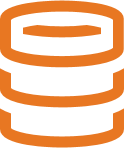 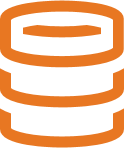 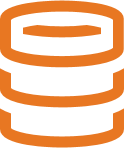 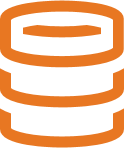 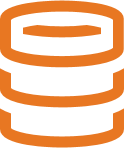 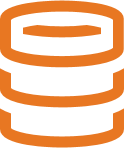 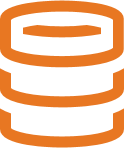 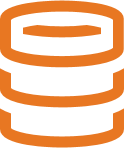 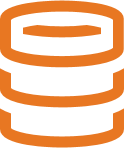 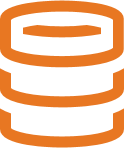 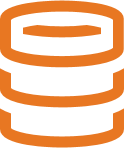 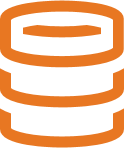 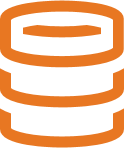 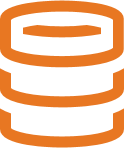 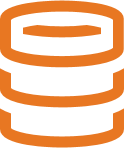 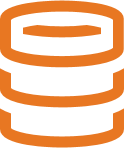 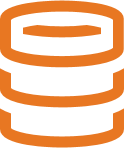 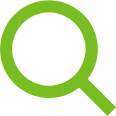 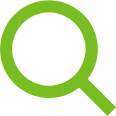 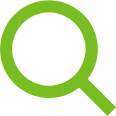 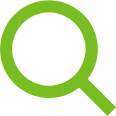 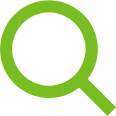 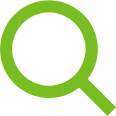 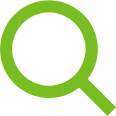 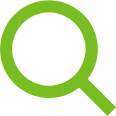 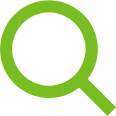 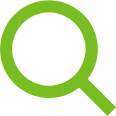 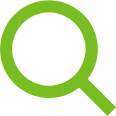 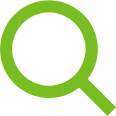 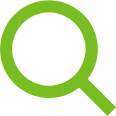 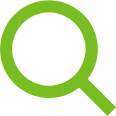 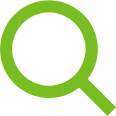 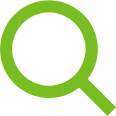 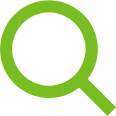 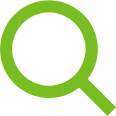 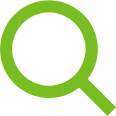 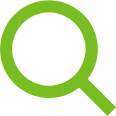 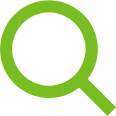 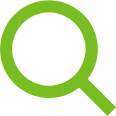 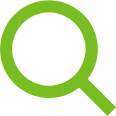 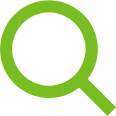 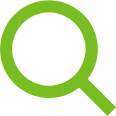 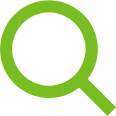 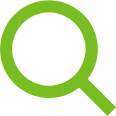 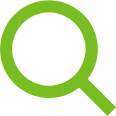 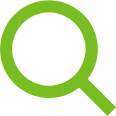 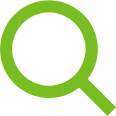 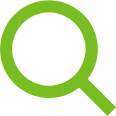 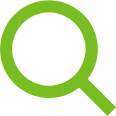 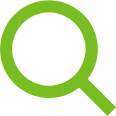 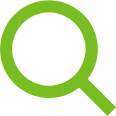 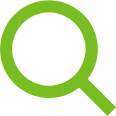 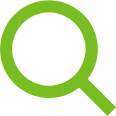 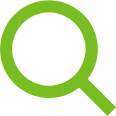 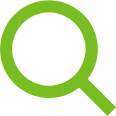 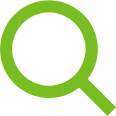 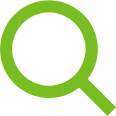 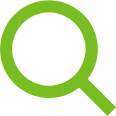 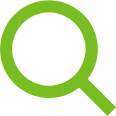 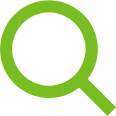 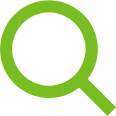 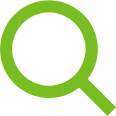 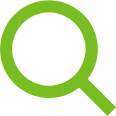 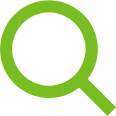 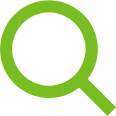 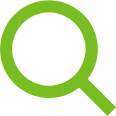 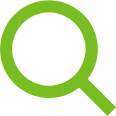 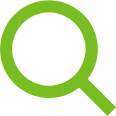 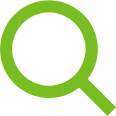 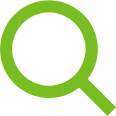 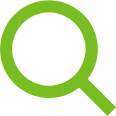 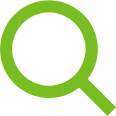 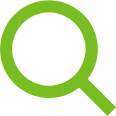 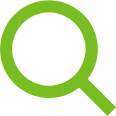 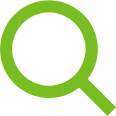 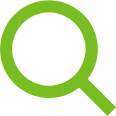 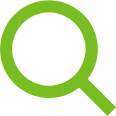 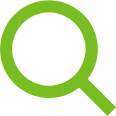 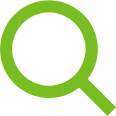 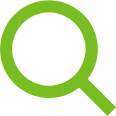 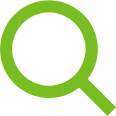 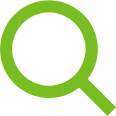 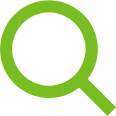 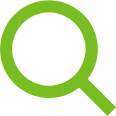 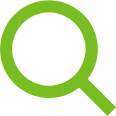 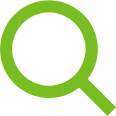 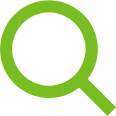 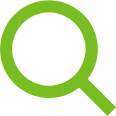 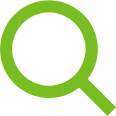 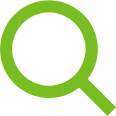 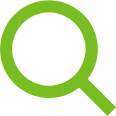 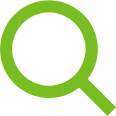 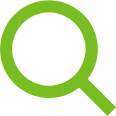 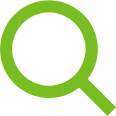 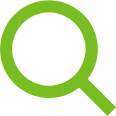 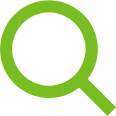 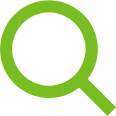 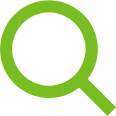 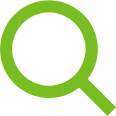 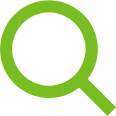 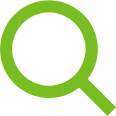 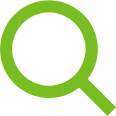 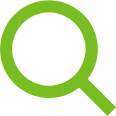 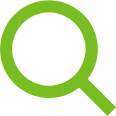 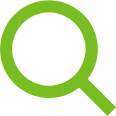 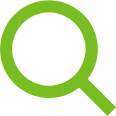 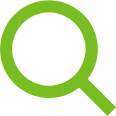 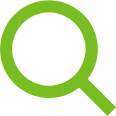 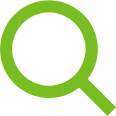 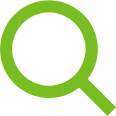 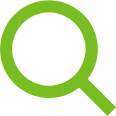 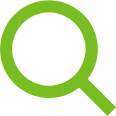 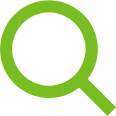 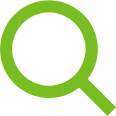 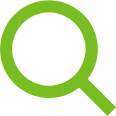 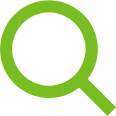 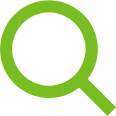 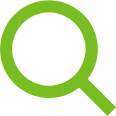 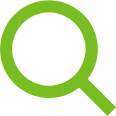 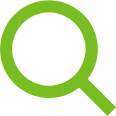 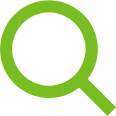 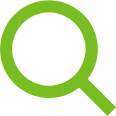 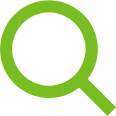 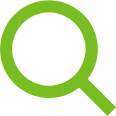 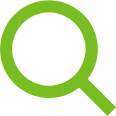 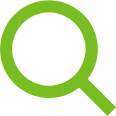 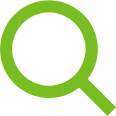 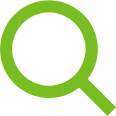 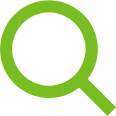 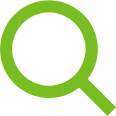 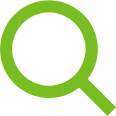 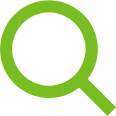 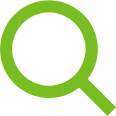 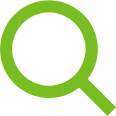 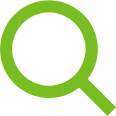 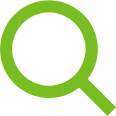 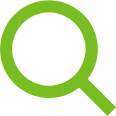 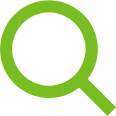 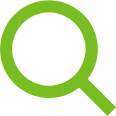 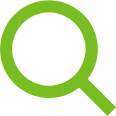 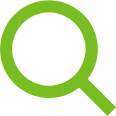 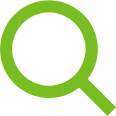 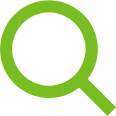 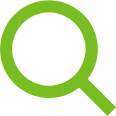 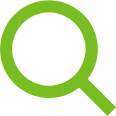 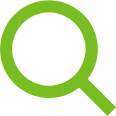 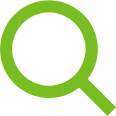 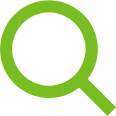 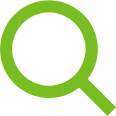 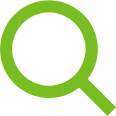 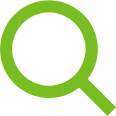 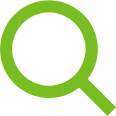 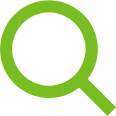 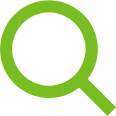 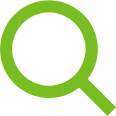 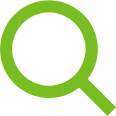 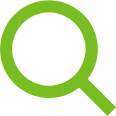 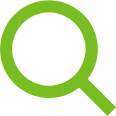 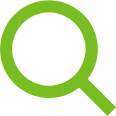 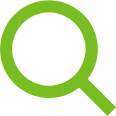 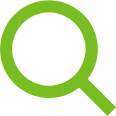 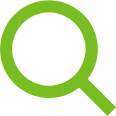 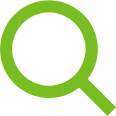 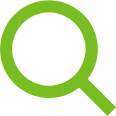 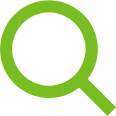 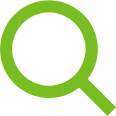 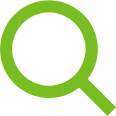 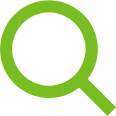 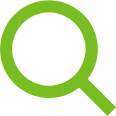 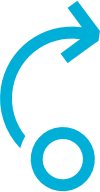 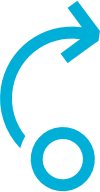 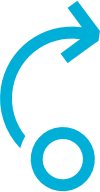 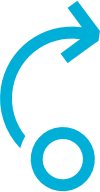 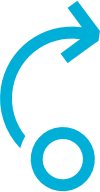 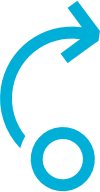 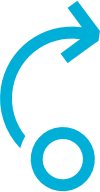 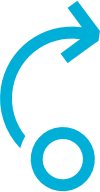 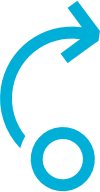 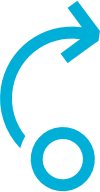 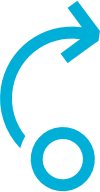 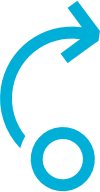 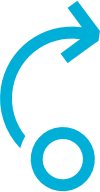 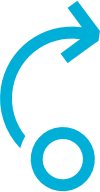 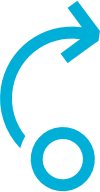 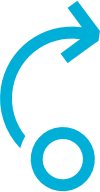 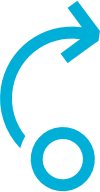 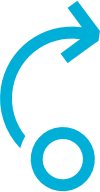 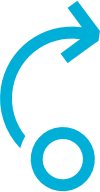 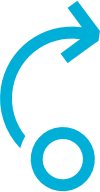 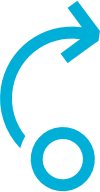 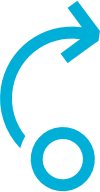 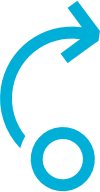 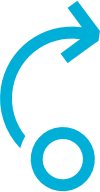 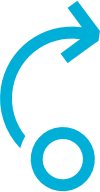 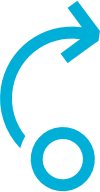 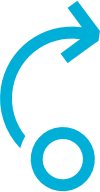 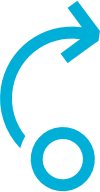 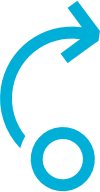 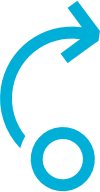 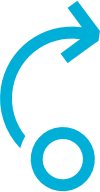 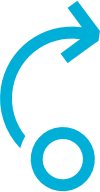 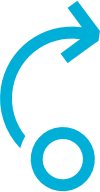 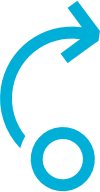 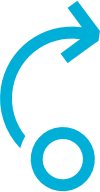 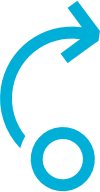 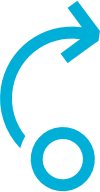 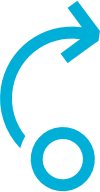 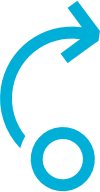 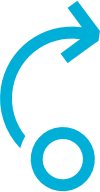 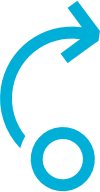 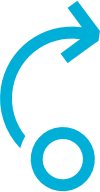 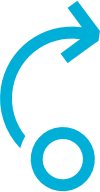 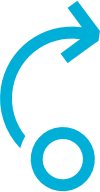 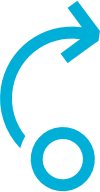 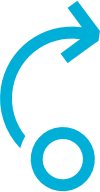 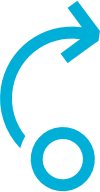 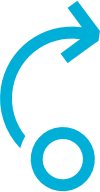 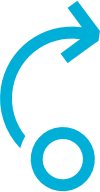 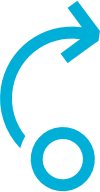 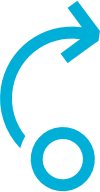 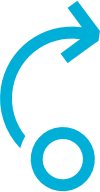 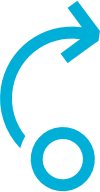 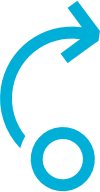 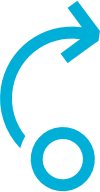 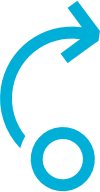 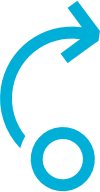 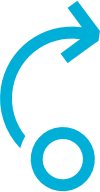 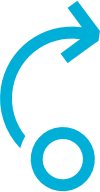 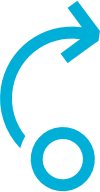 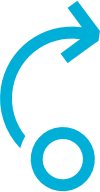 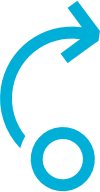 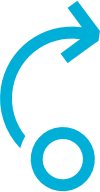 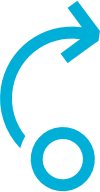 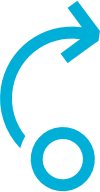 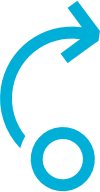 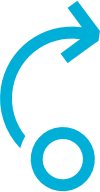 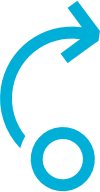 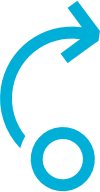 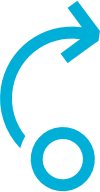 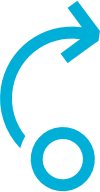 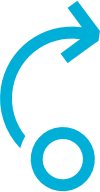 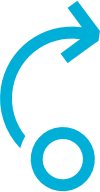 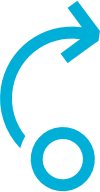 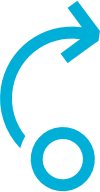 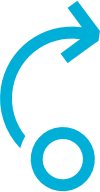 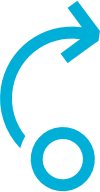 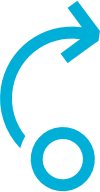 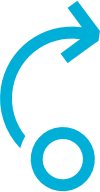 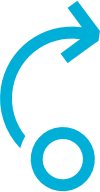 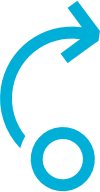 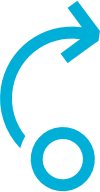 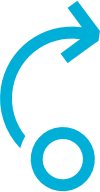 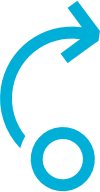 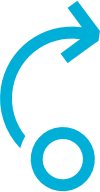 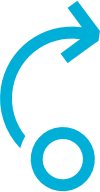 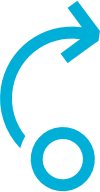 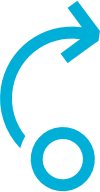 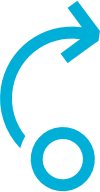 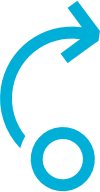 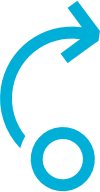 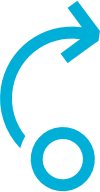 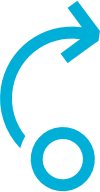 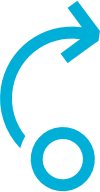 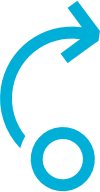 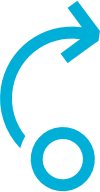 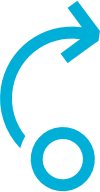 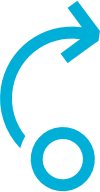 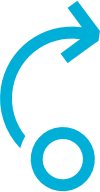 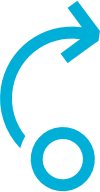 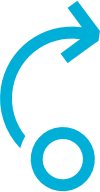 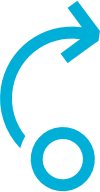 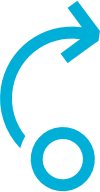 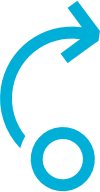 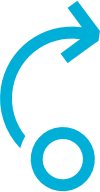 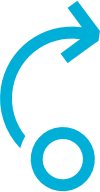 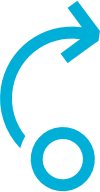 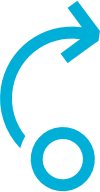 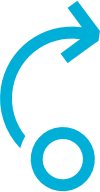 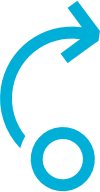 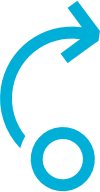 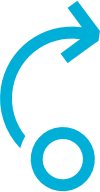 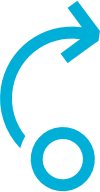 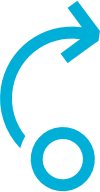 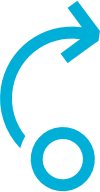 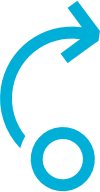 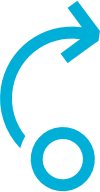 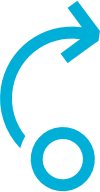 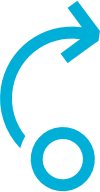 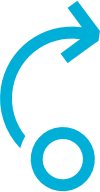 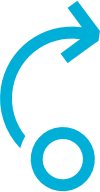 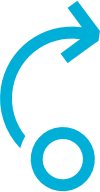 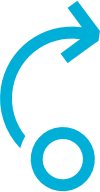 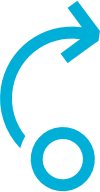 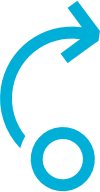 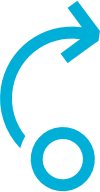 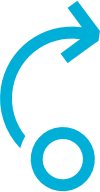 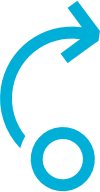 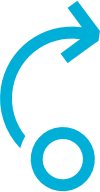 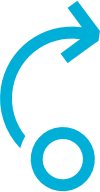 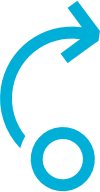 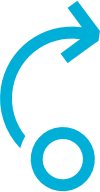 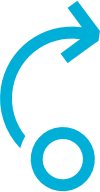 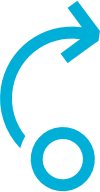 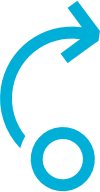 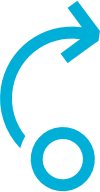 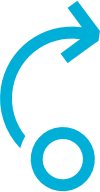 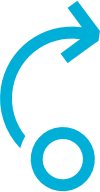 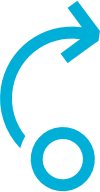 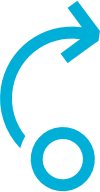 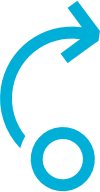 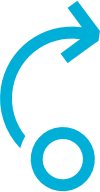 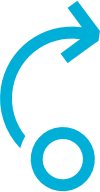 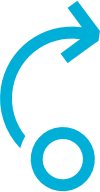 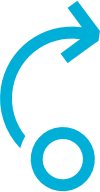 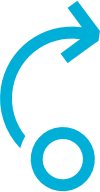 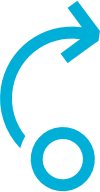 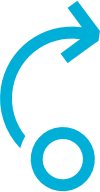 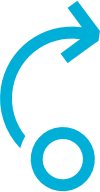 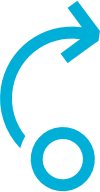 Ivy Plus
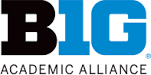 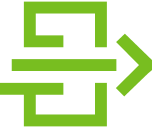 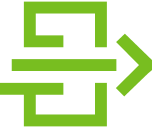 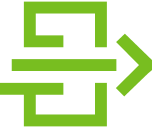 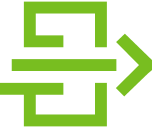 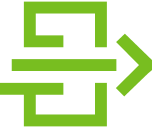 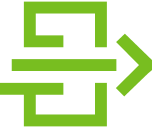 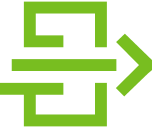 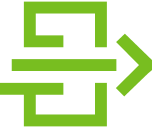 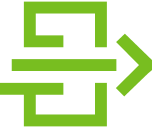 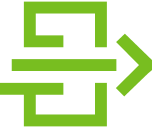 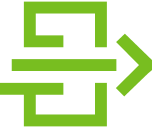 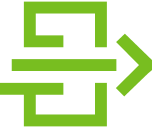 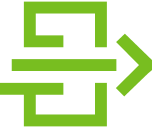 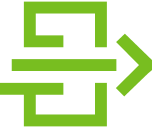 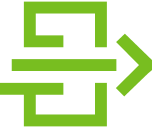 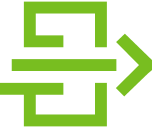 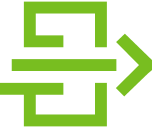 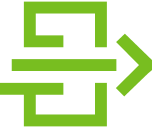 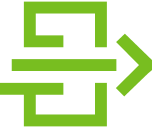 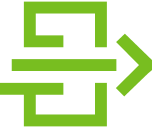 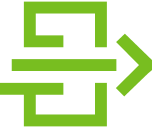 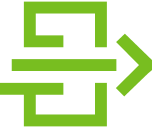 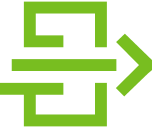 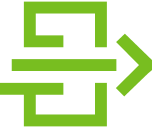 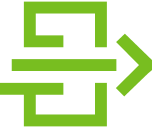 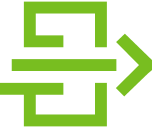 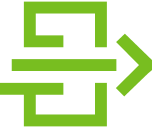 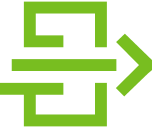 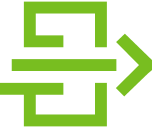 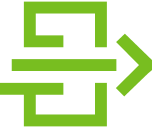 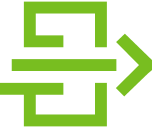 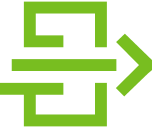 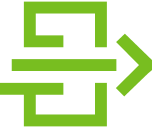 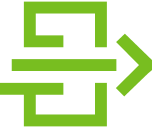 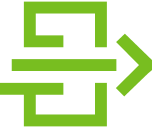 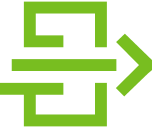 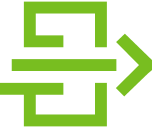 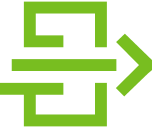 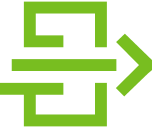 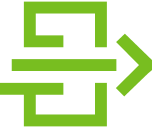 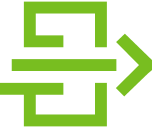 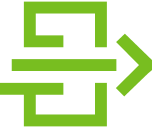 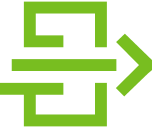 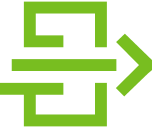 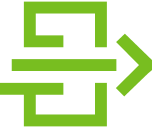 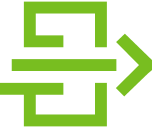 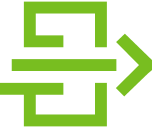 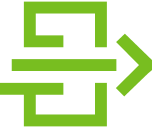 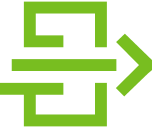 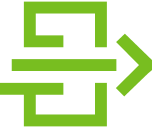 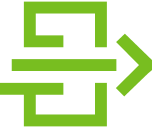 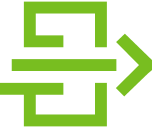 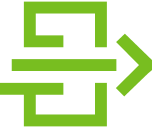 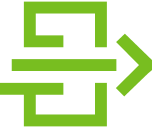 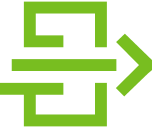 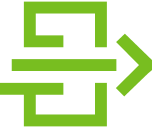 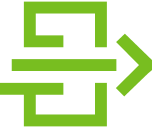 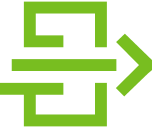 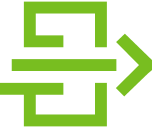 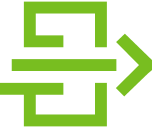 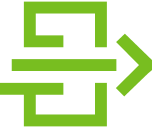 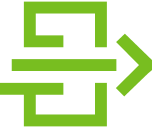 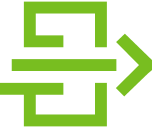 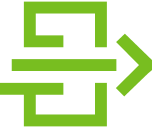 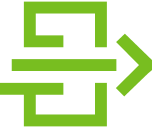 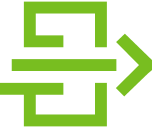 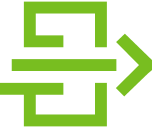 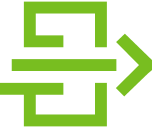 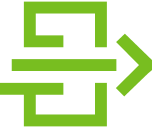 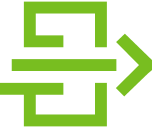 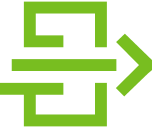 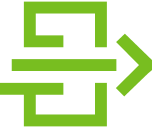 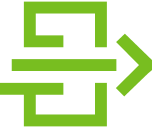 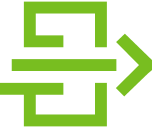 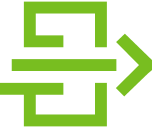 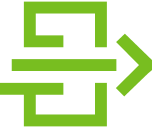 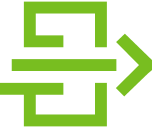 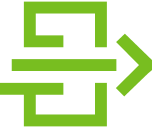 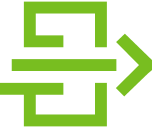 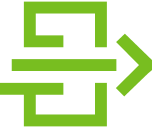 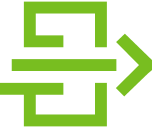 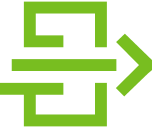 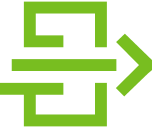 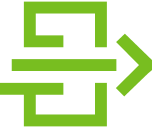 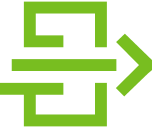 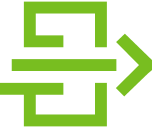 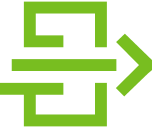 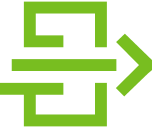 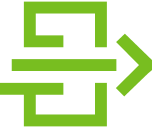 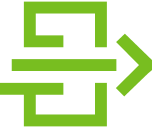 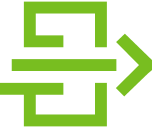 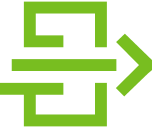 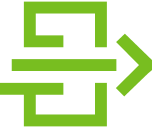 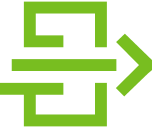 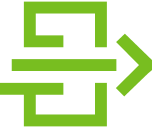 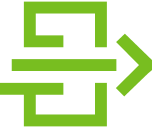 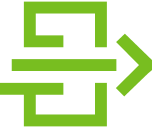 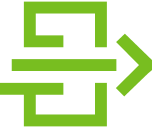 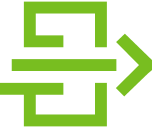 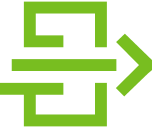 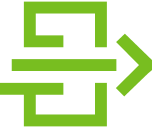 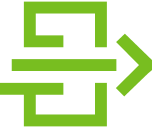 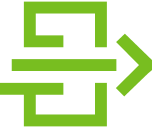 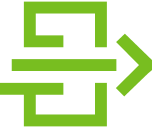 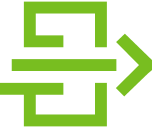 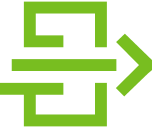 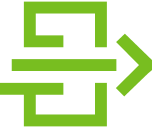 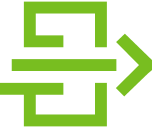 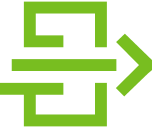 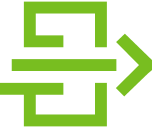 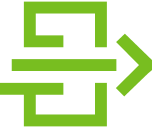 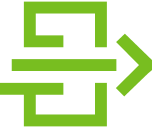 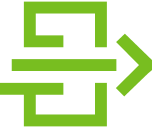 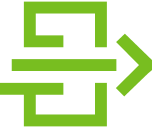 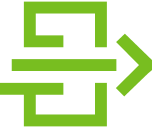 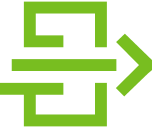 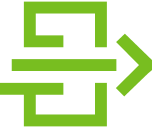 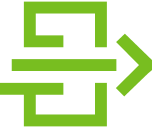 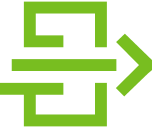 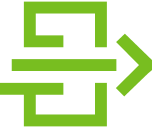 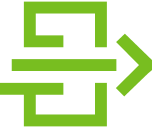 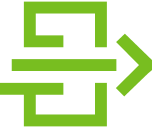 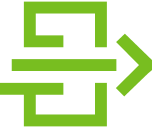 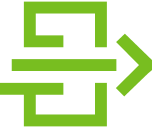 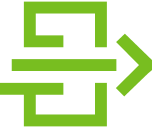 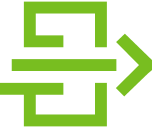 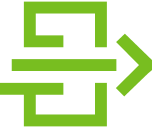 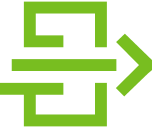 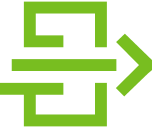 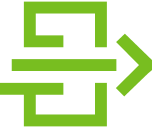 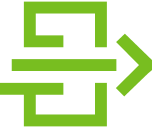 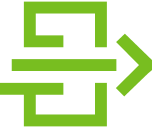 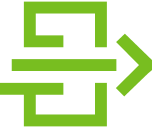 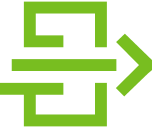 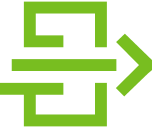 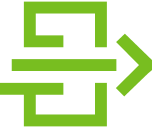 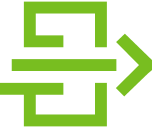 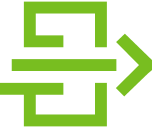 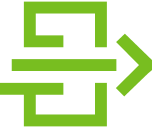 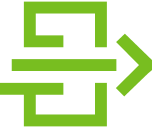 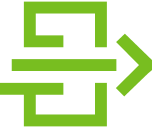 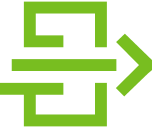 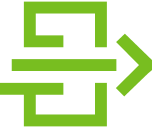 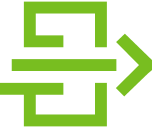 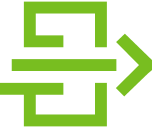 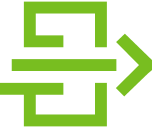 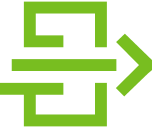 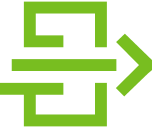 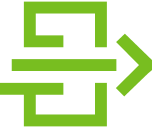 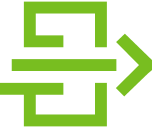 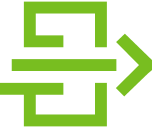 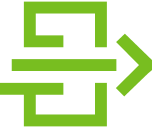 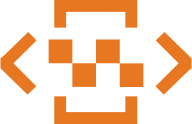 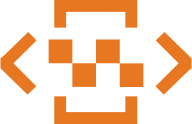 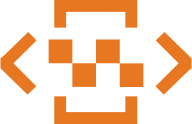 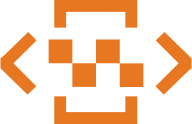 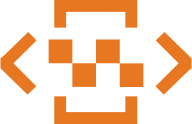 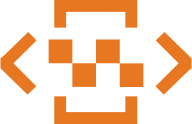 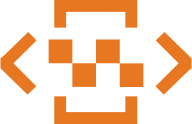 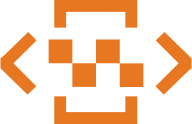 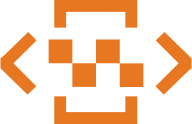 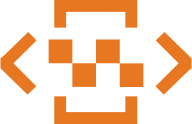 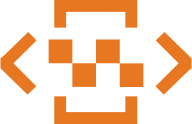 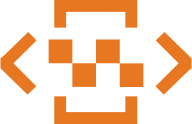 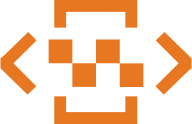 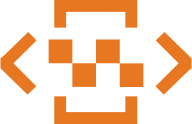 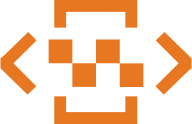 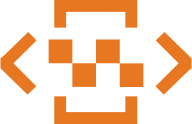 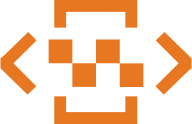 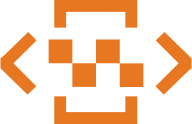 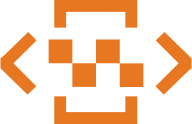 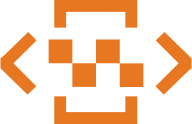 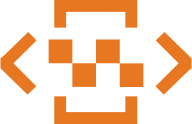 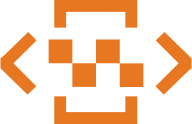 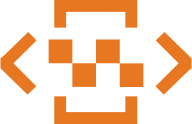 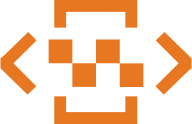 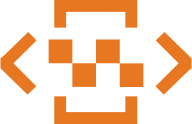 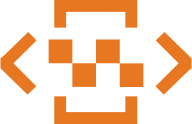 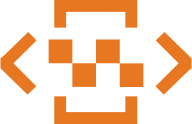 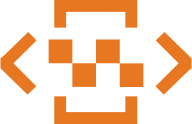 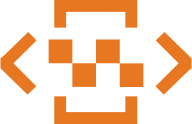 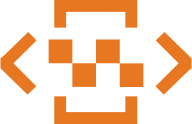 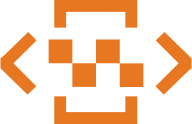 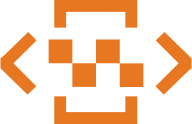 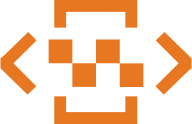 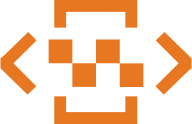 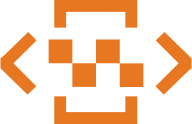 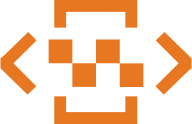 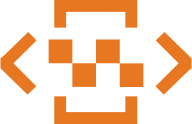 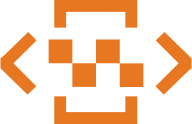 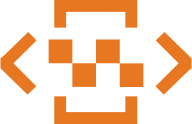 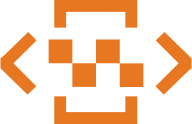 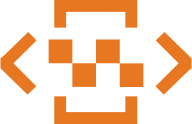 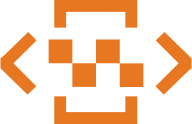 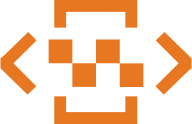 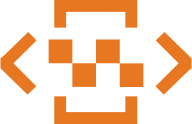 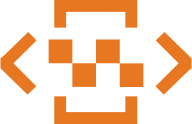 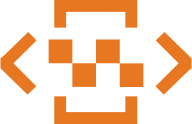 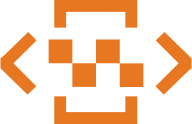 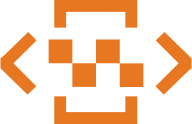 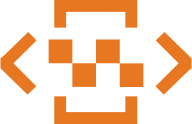 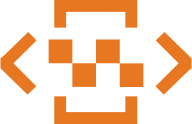 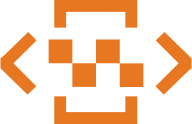 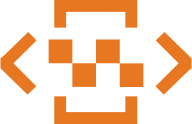 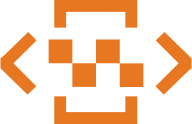 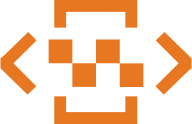 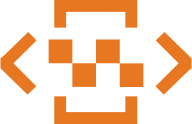 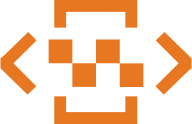 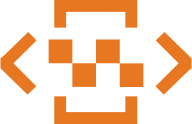 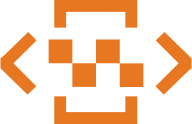 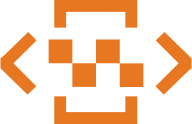 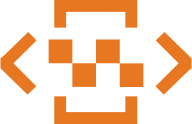 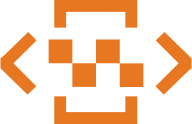 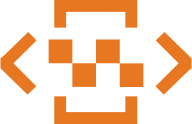 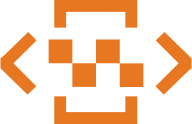 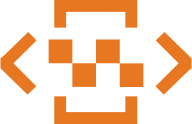 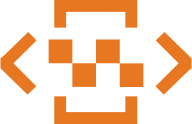 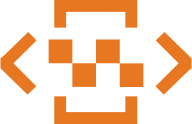 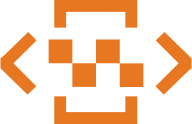 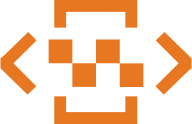 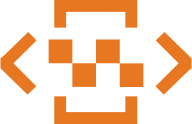 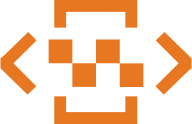 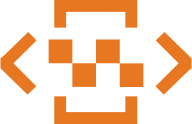 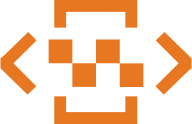 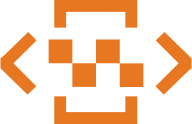 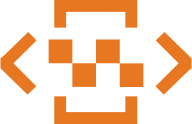 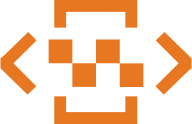 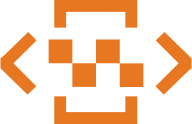 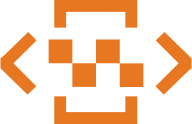 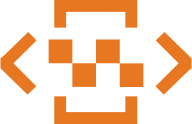 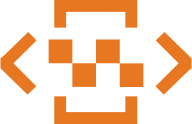 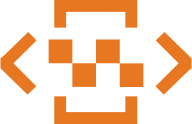 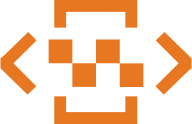 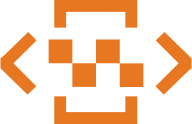 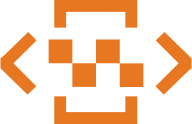 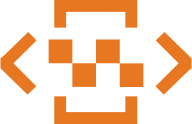 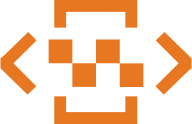 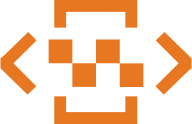 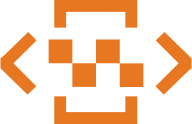 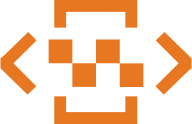 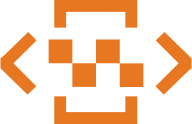 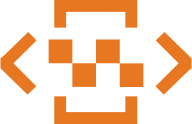 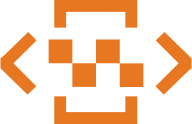 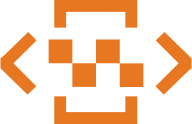 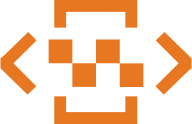 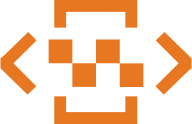 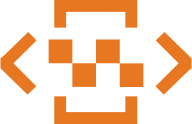 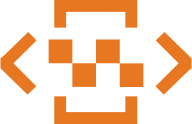 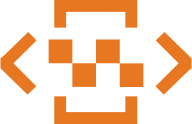 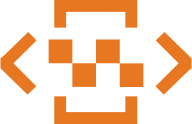 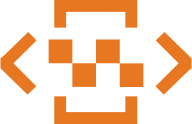 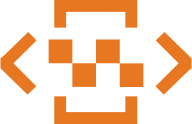 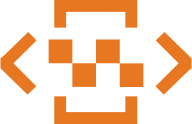 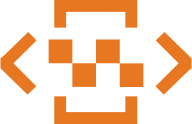 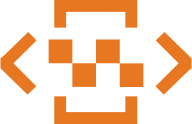 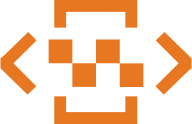 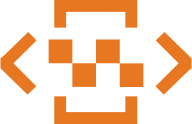 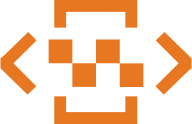 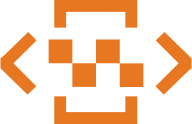 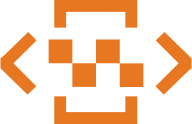 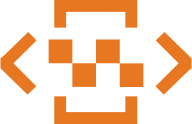 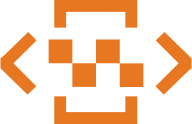 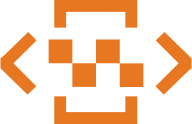 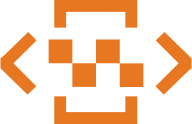 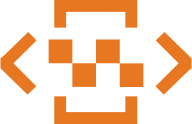 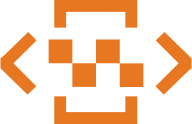 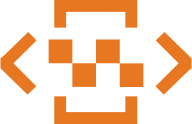 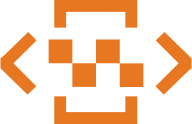 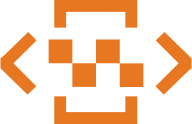 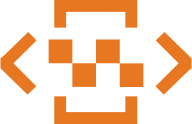 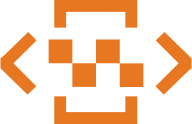 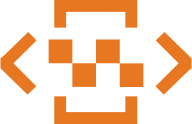 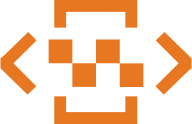 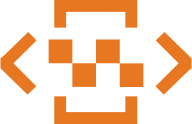 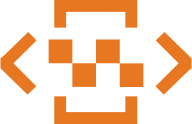 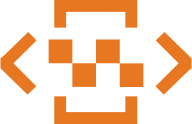 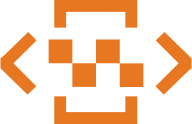 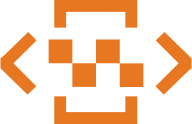 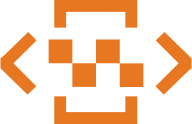 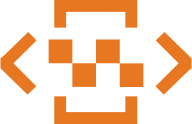 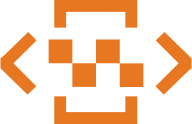 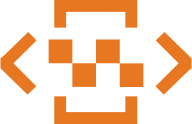 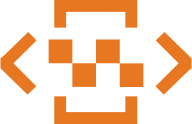 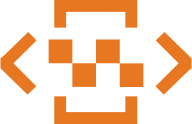 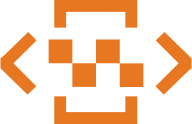 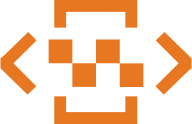 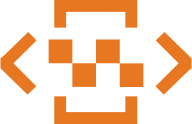 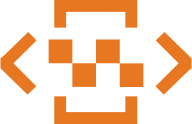 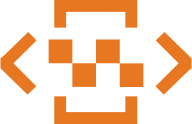 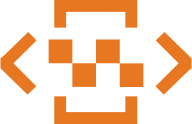 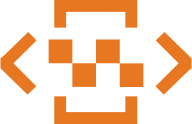 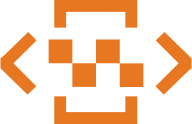 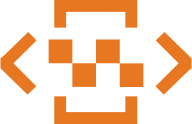 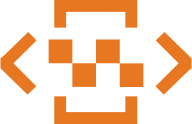 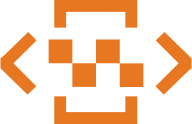 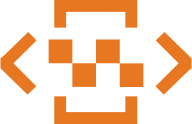 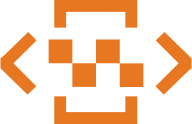 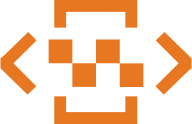 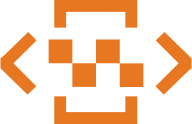 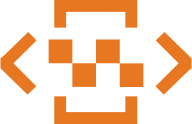 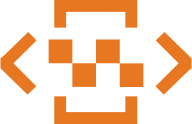 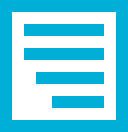 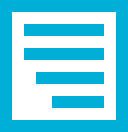 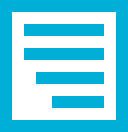 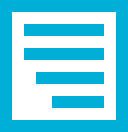 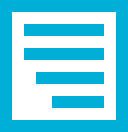 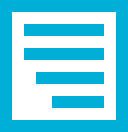 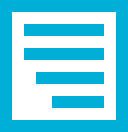 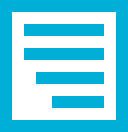 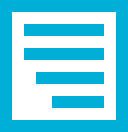 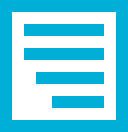 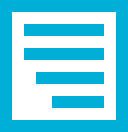 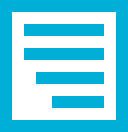 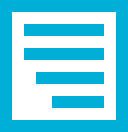 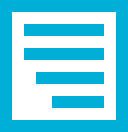 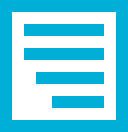 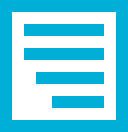 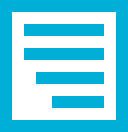 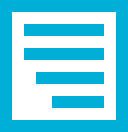 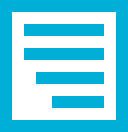 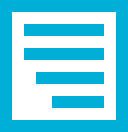 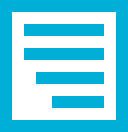 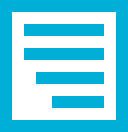 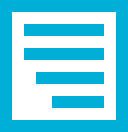 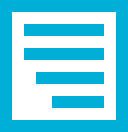 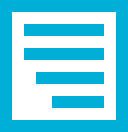 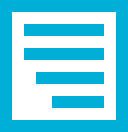 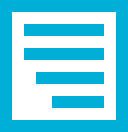 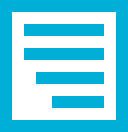 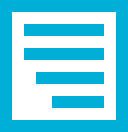 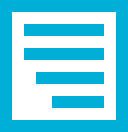 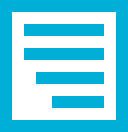 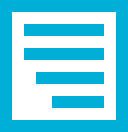 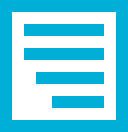 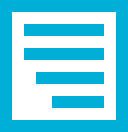 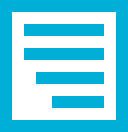 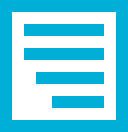 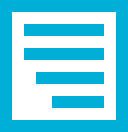 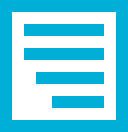 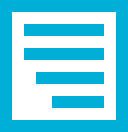 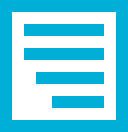 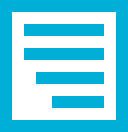 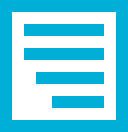 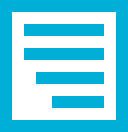 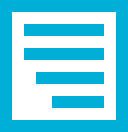 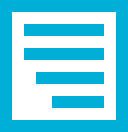 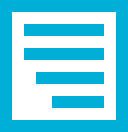 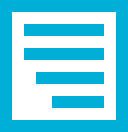 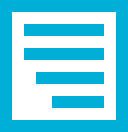 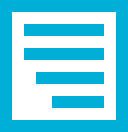 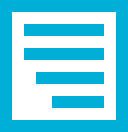 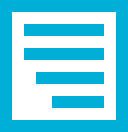 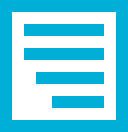 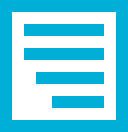 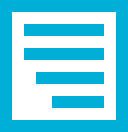 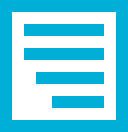 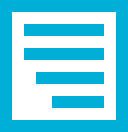 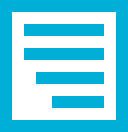 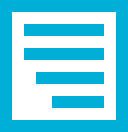 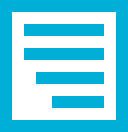 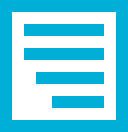 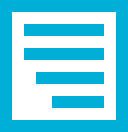 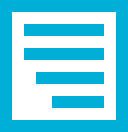 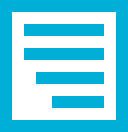 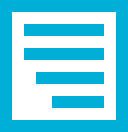 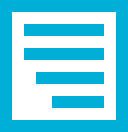 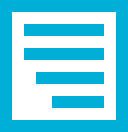 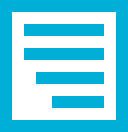 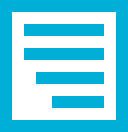 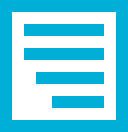 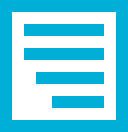 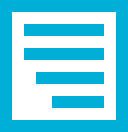 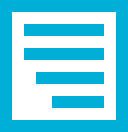 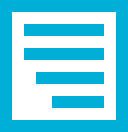 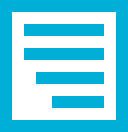 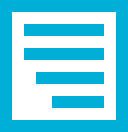 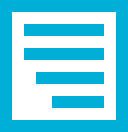 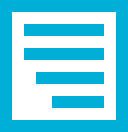 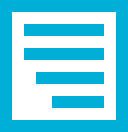 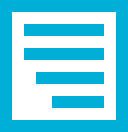 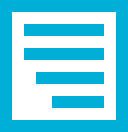 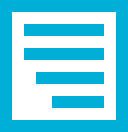 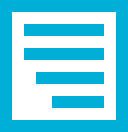 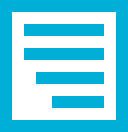 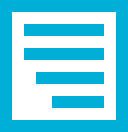 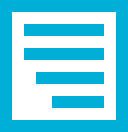 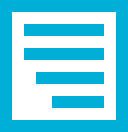 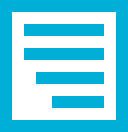 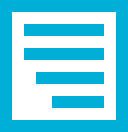 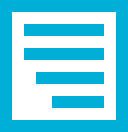 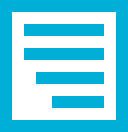 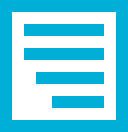 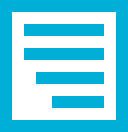 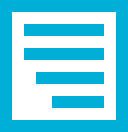 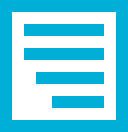 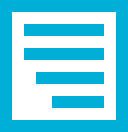 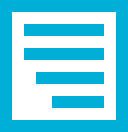 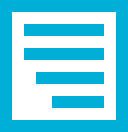 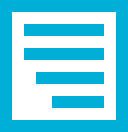 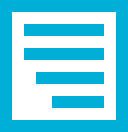 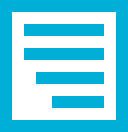 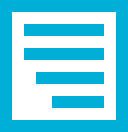 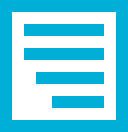 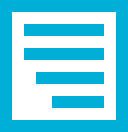 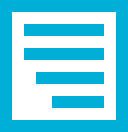 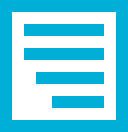 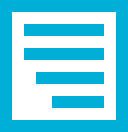 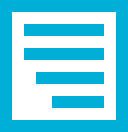 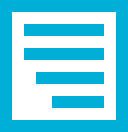 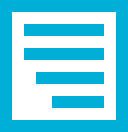 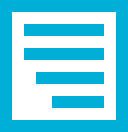 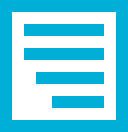 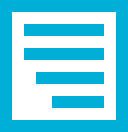 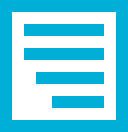 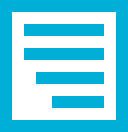 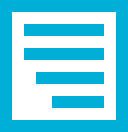 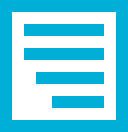 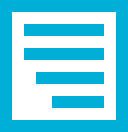 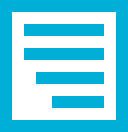 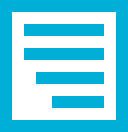 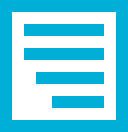 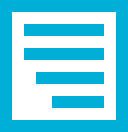 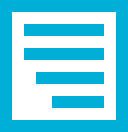 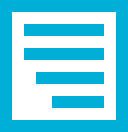 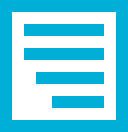 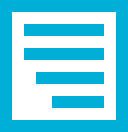 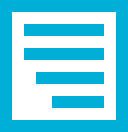 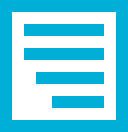 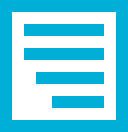 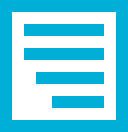 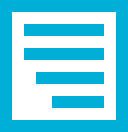 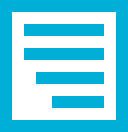 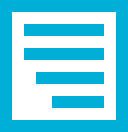 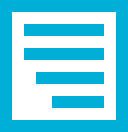 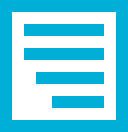 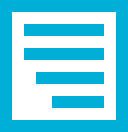 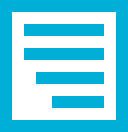 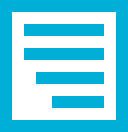 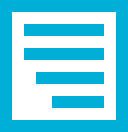 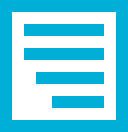 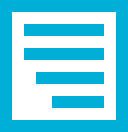 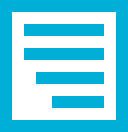 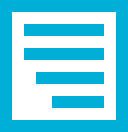 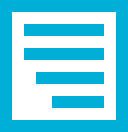 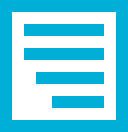 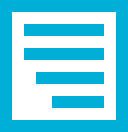 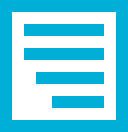 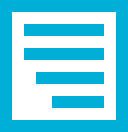 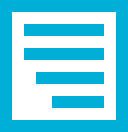 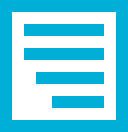 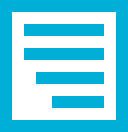 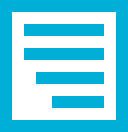 OCLC
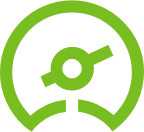 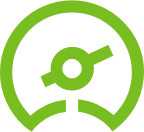 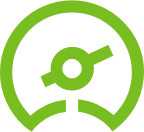 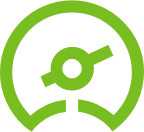 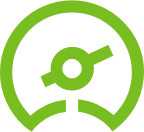 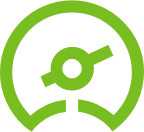 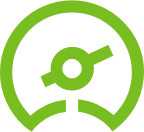 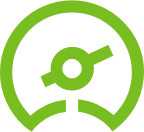 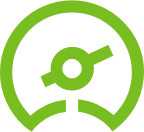 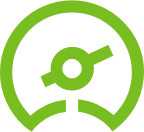 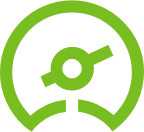 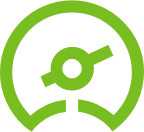 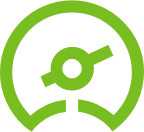 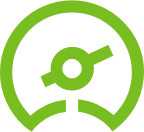 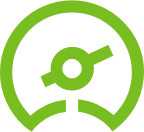 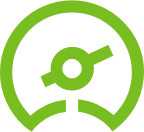 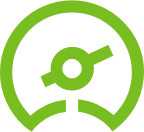 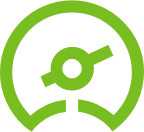 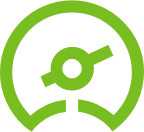 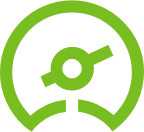 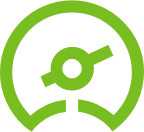 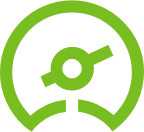 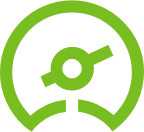 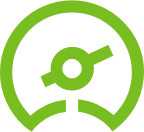 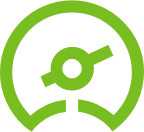 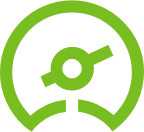 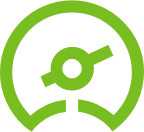 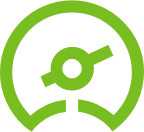 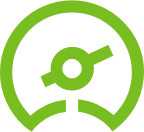 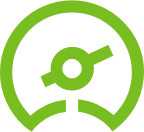 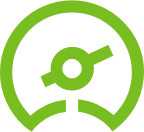 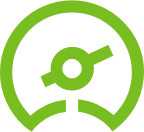 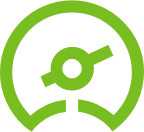 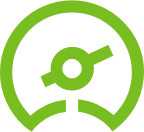 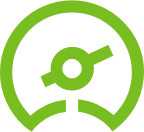 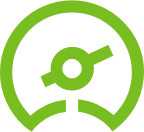 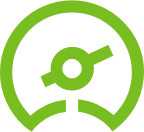 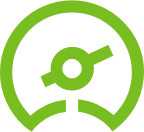 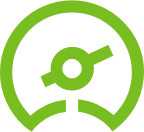 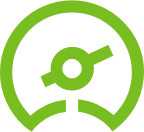 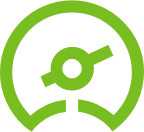 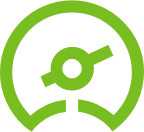 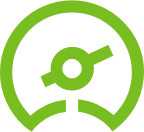 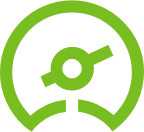 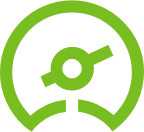 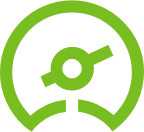 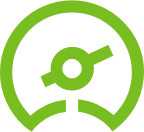 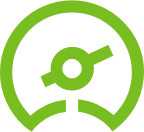 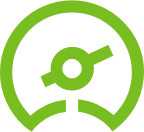 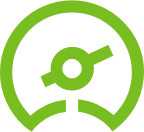 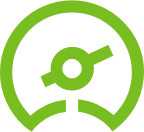 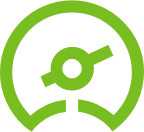 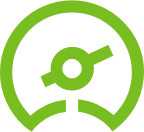 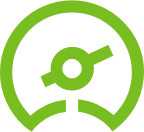 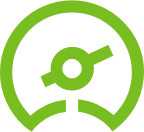 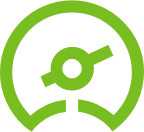 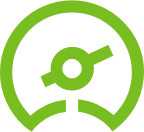 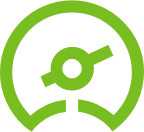 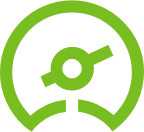 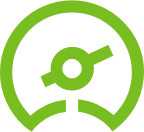 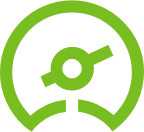 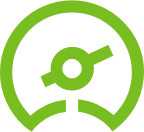 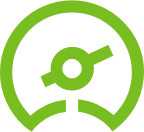 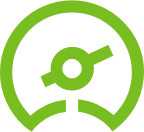 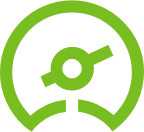 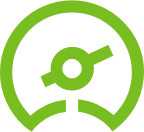 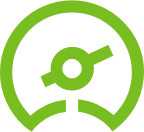 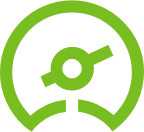 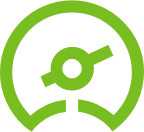 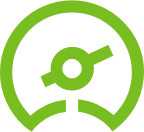 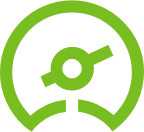 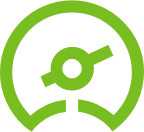 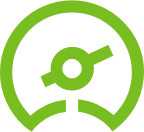 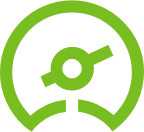 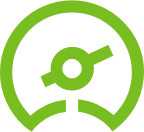 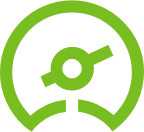 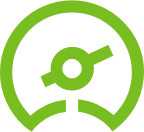 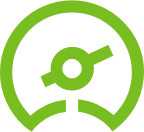 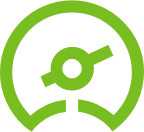 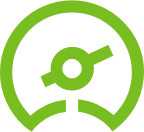 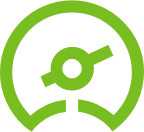 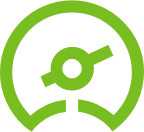 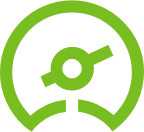 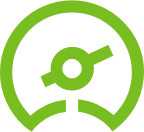 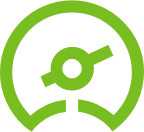 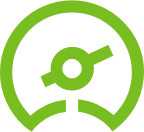 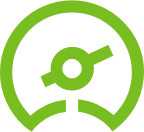 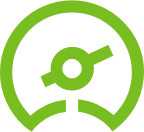 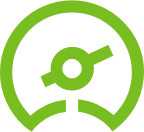 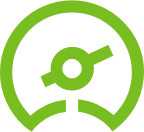 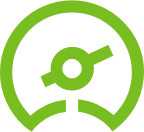 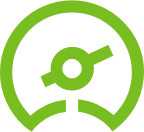 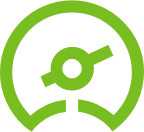 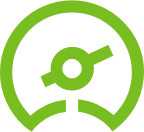 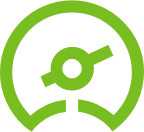 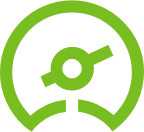 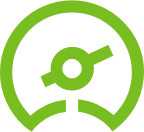 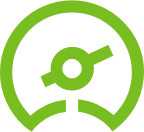 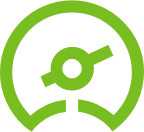 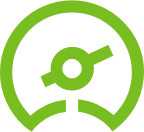 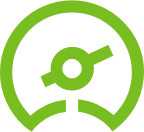 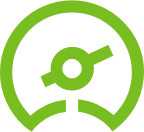 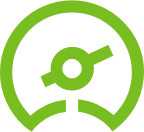 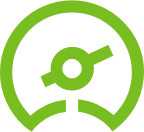 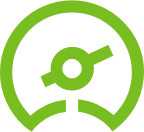 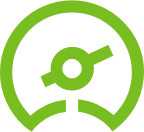 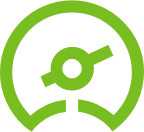 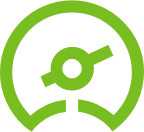 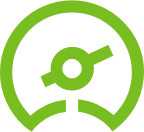 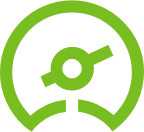 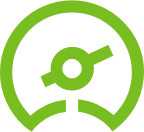 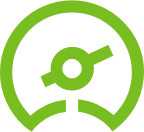 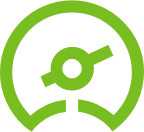 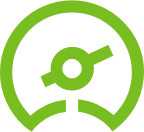 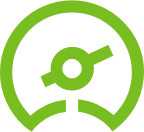 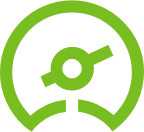 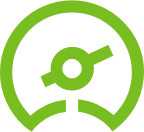 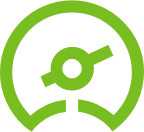 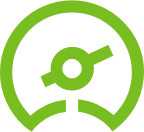 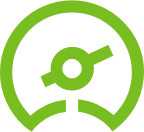 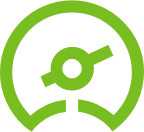 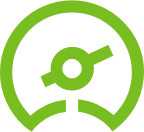 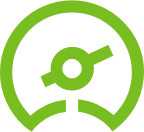 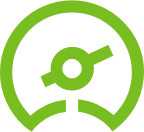 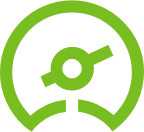 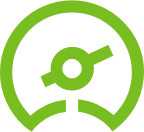 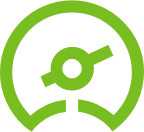 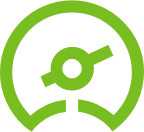 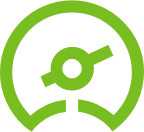 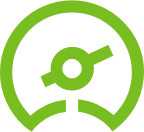 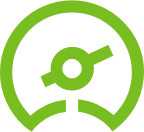 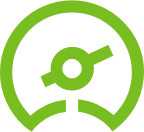 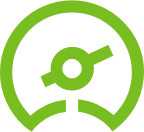 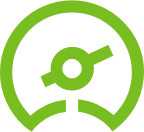 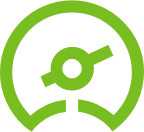 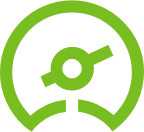 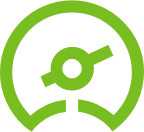 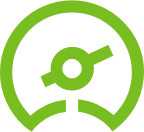 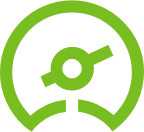 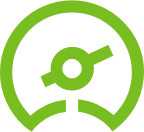 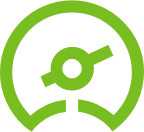 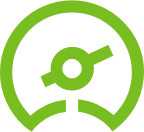 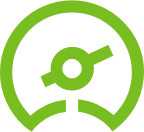 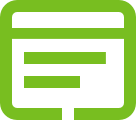 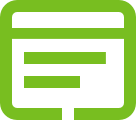 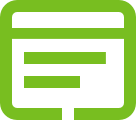 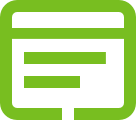 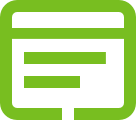 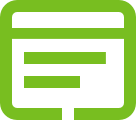 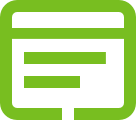 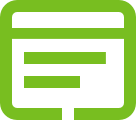 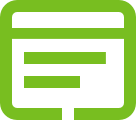 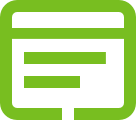 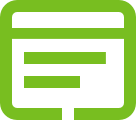 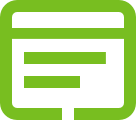 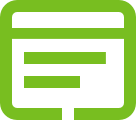 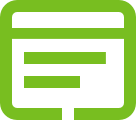 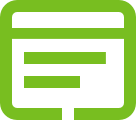 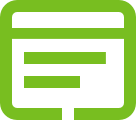 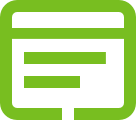 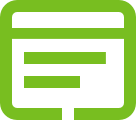 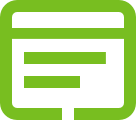 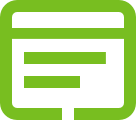 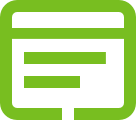 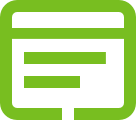 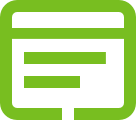 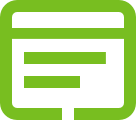 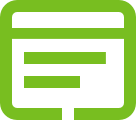 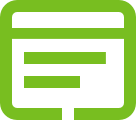 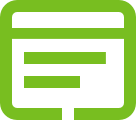 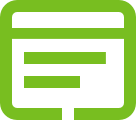 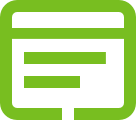 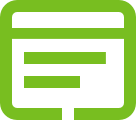 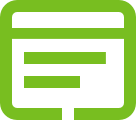 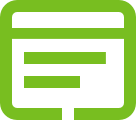 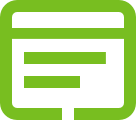 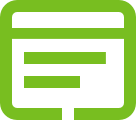 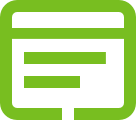 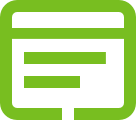 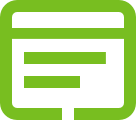 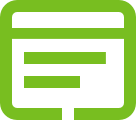 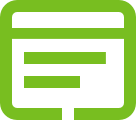 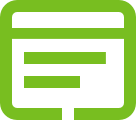 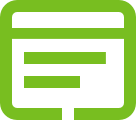 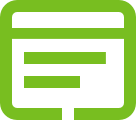 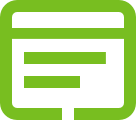 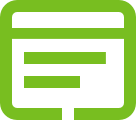 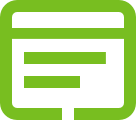 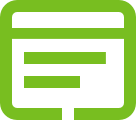 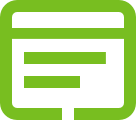 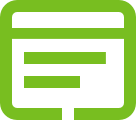 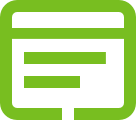 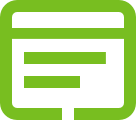 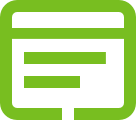 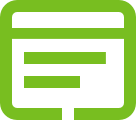 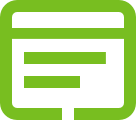 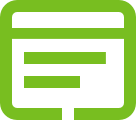 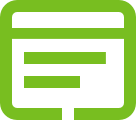 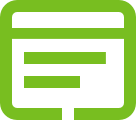 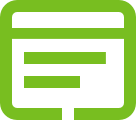 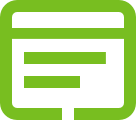 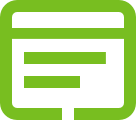 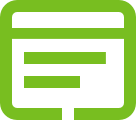 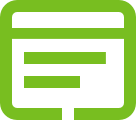 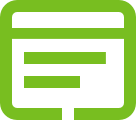 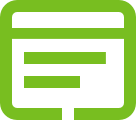 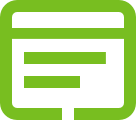 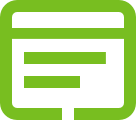 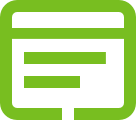 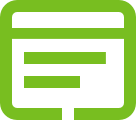 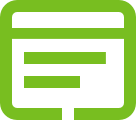 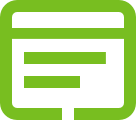 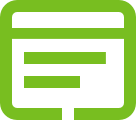 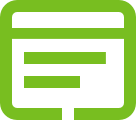 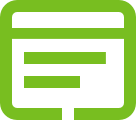 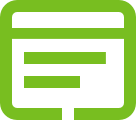 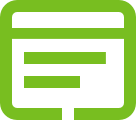 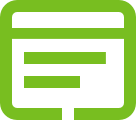 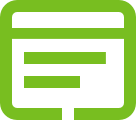 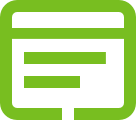 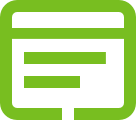 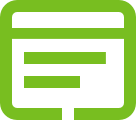 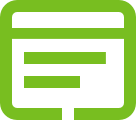 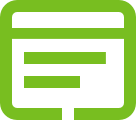 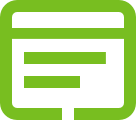 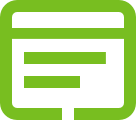 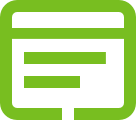 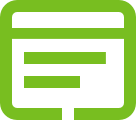 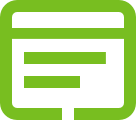 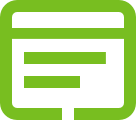 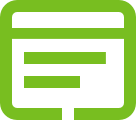 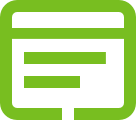 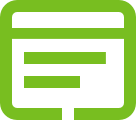 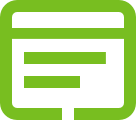 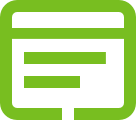 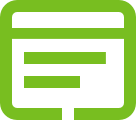 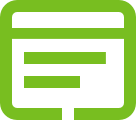 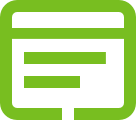 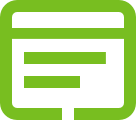 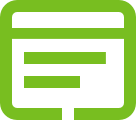 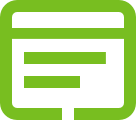 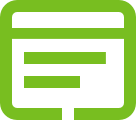 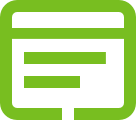 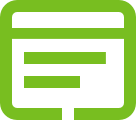 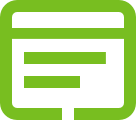 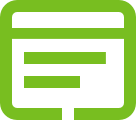 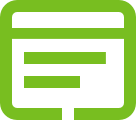 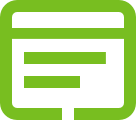 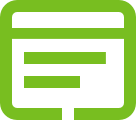 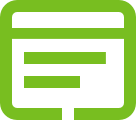 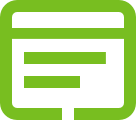 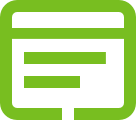 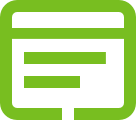 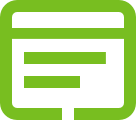 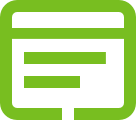 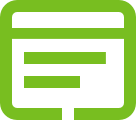 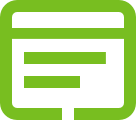 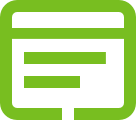 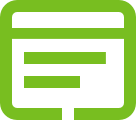 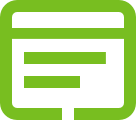 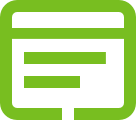 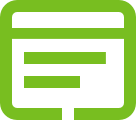 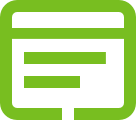 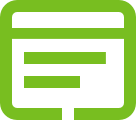 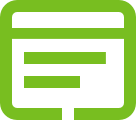 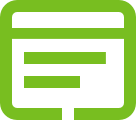 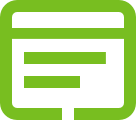 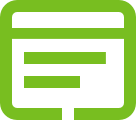 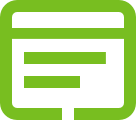 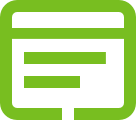 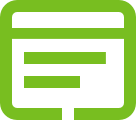 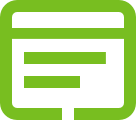 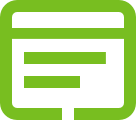 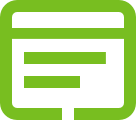 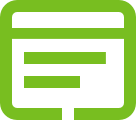 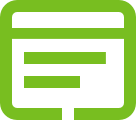 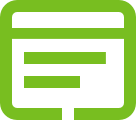 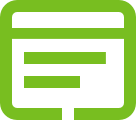 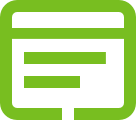 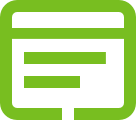 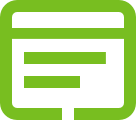 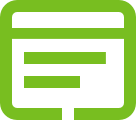 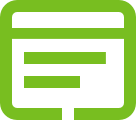 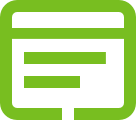 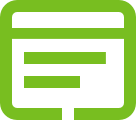 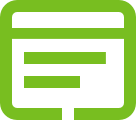 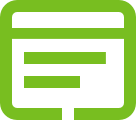 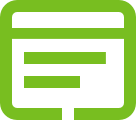 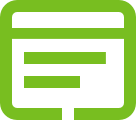 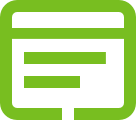 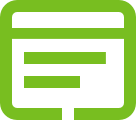 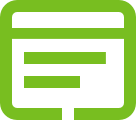 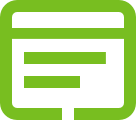 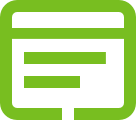 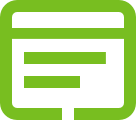 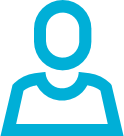 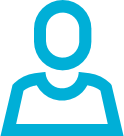 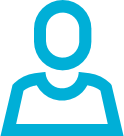 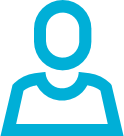 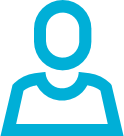 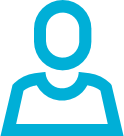 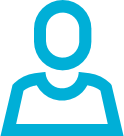 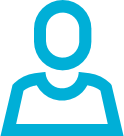 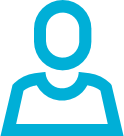 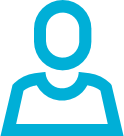 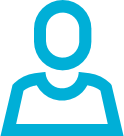 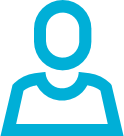 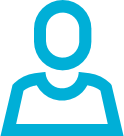 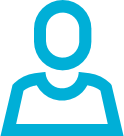 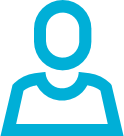 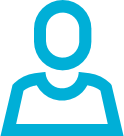 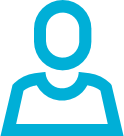 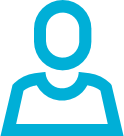 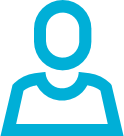 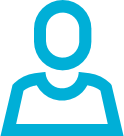 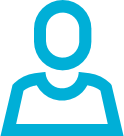 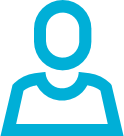 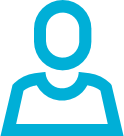 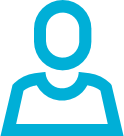 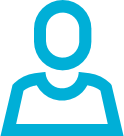 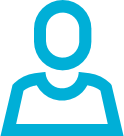 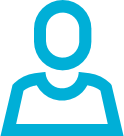 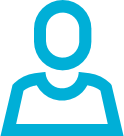 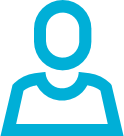 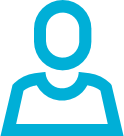 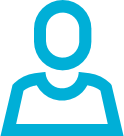 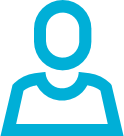 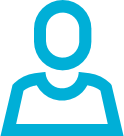 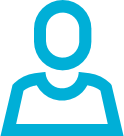 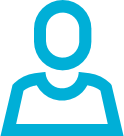 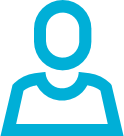 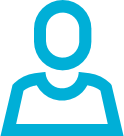 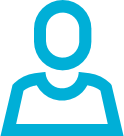 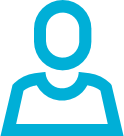 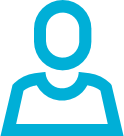 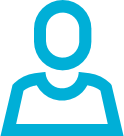 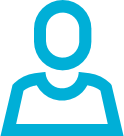 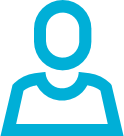 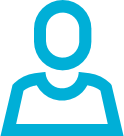 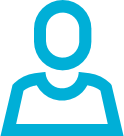 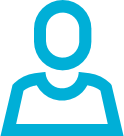 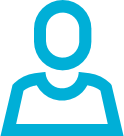 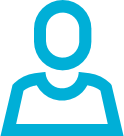 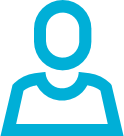 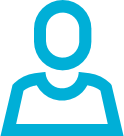 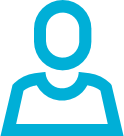 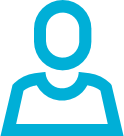 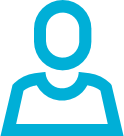 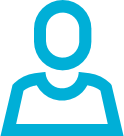 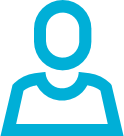 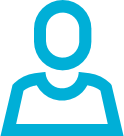 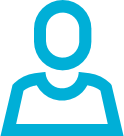 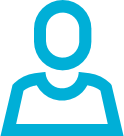 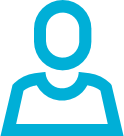 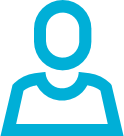 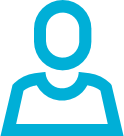 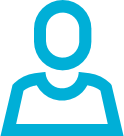 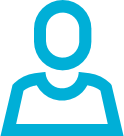 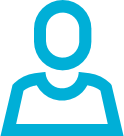 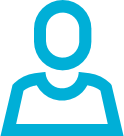 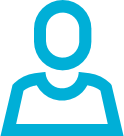 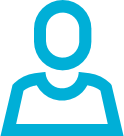 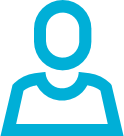 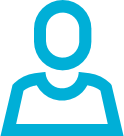 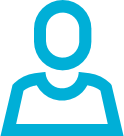 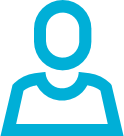 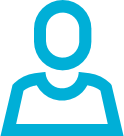 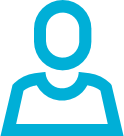 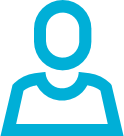 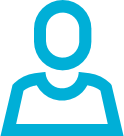 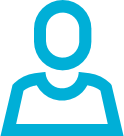 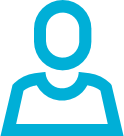 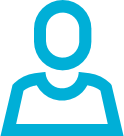 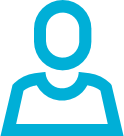 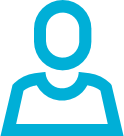 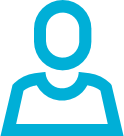 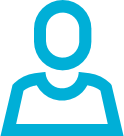 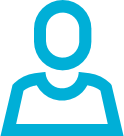 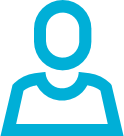 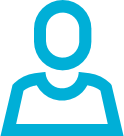 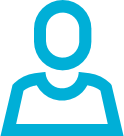 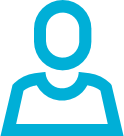 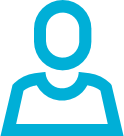 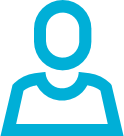 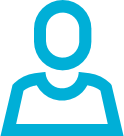 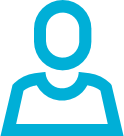 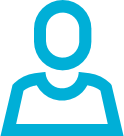 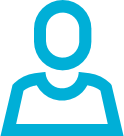 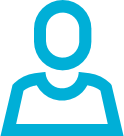 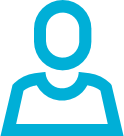 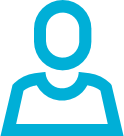 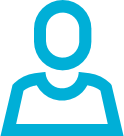 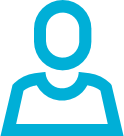 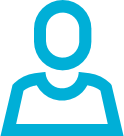 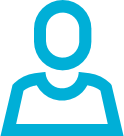 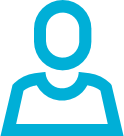 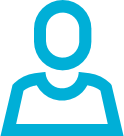 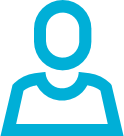 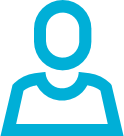 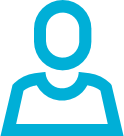 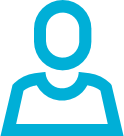 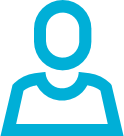 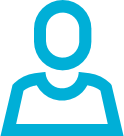 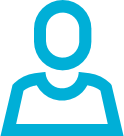 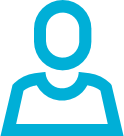 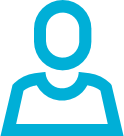 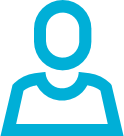 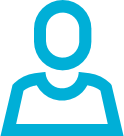 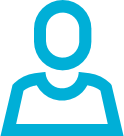 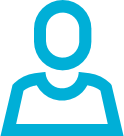 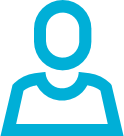 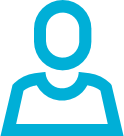 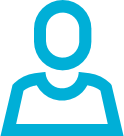 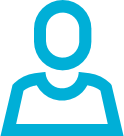 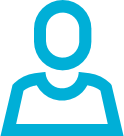 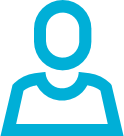 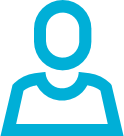 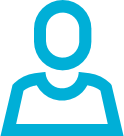 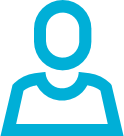 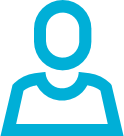 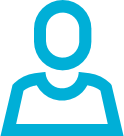 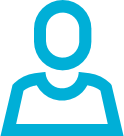 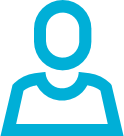 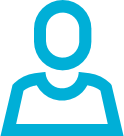 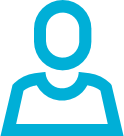 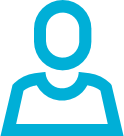 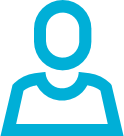 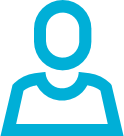 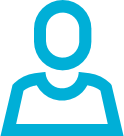 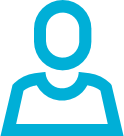 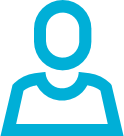 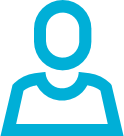 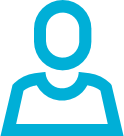 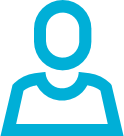 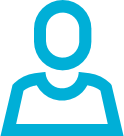 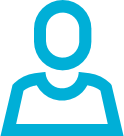 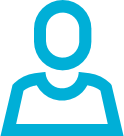 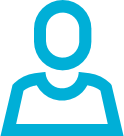 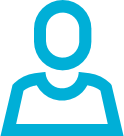 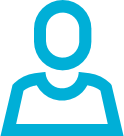 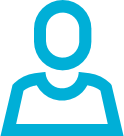 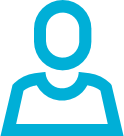 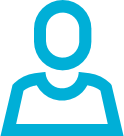 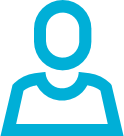 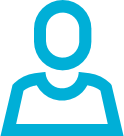 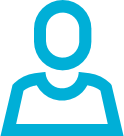 SILO
CARLI
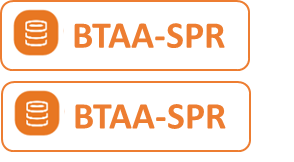 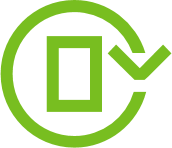 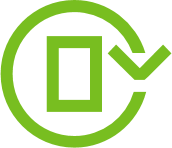 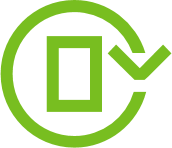 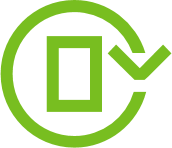 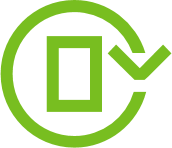 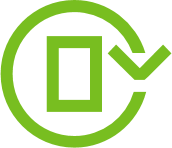 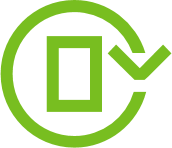 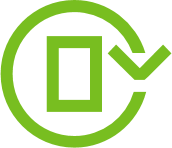 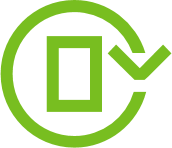 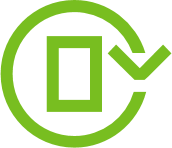 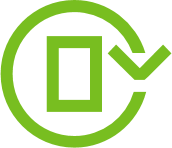 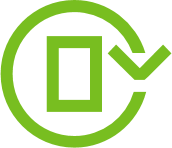 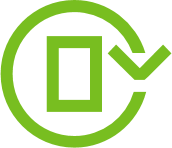 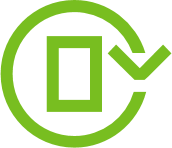 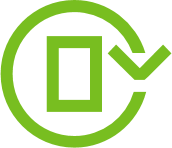 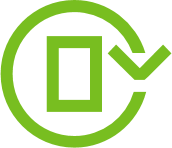 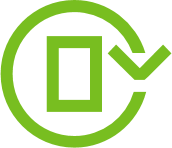 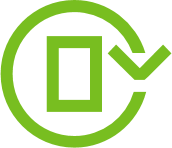 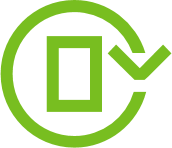 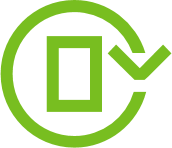 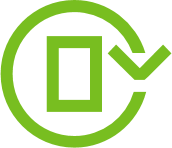 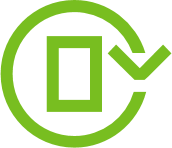 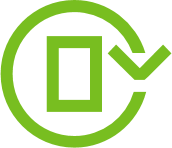 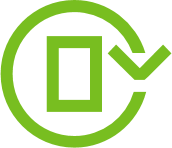 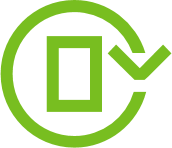 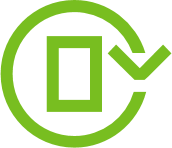 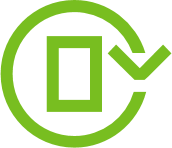 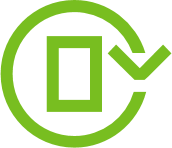 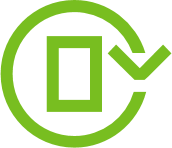 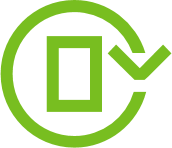 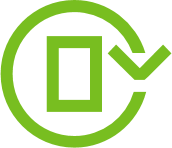 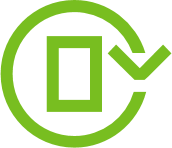 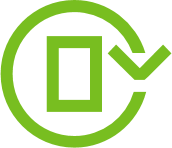 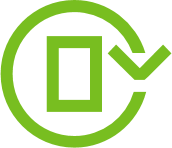 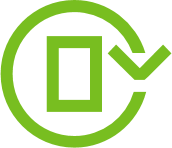 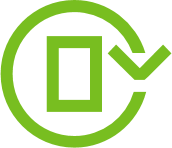 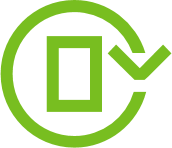 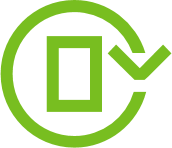 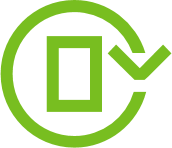 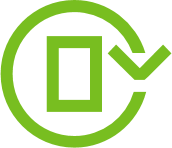 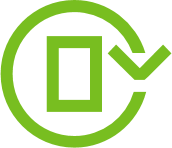 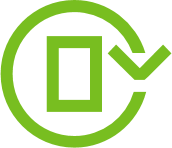 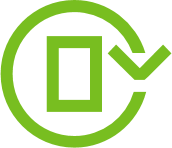 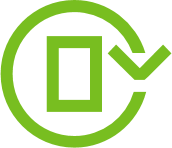 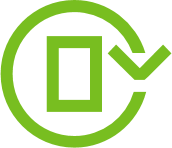 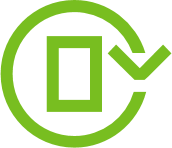 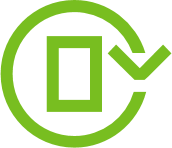 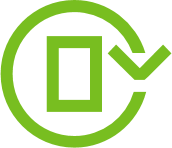 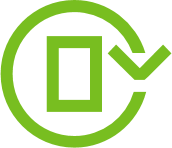 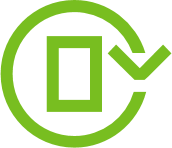 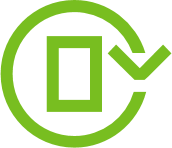 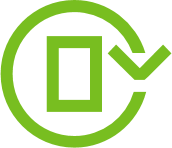 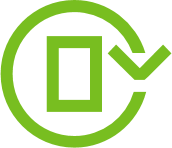 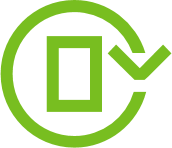 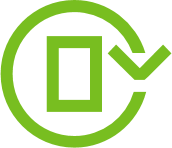 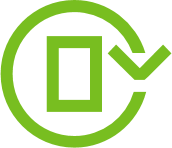 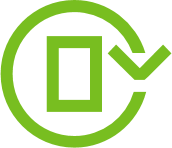 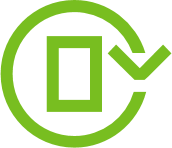 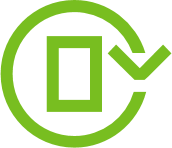 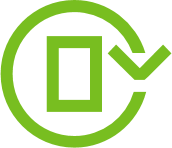 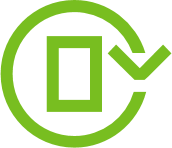 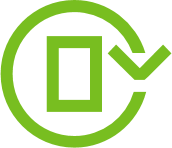 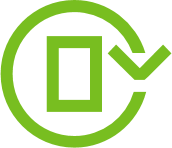 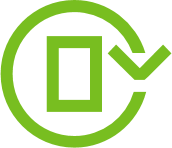 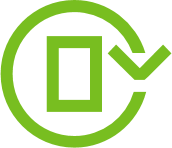 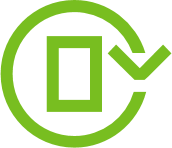 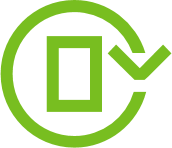 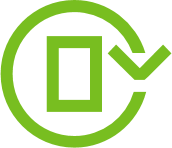 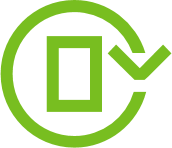 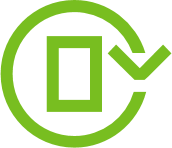 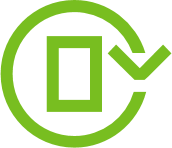 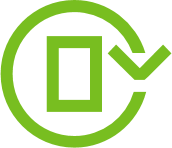 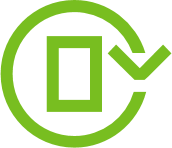 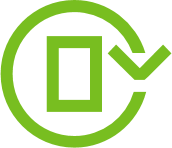 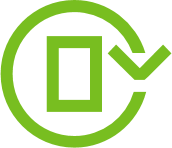 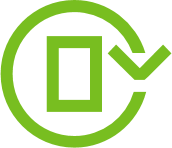 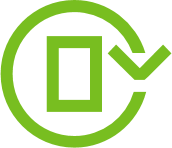 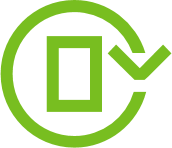 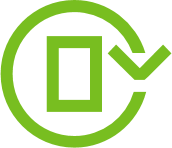 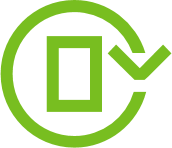 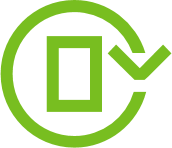 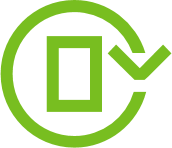 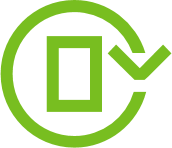 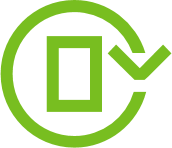 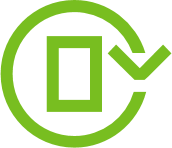 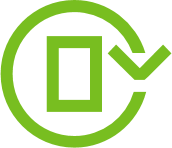 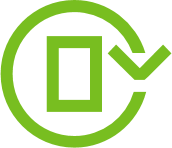 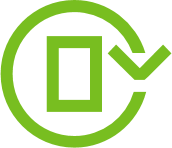 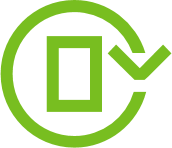 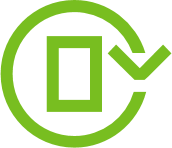 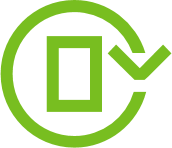 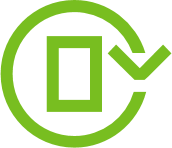 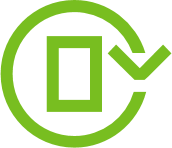 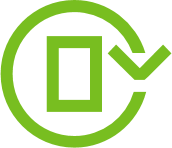 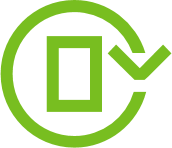 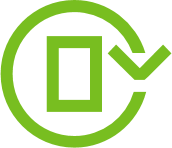 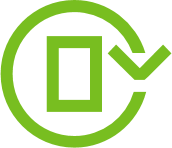 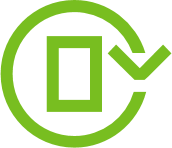 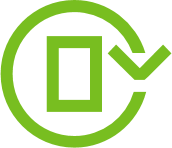 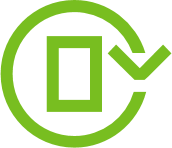 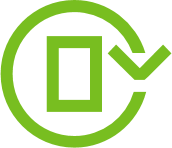 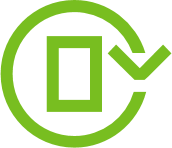 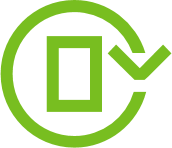 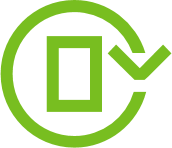 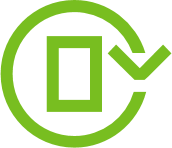 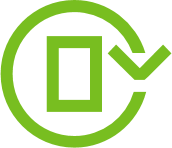 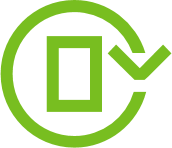 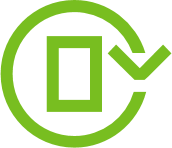 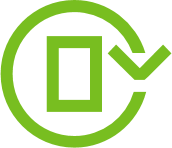 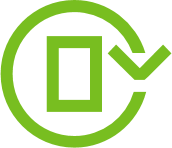 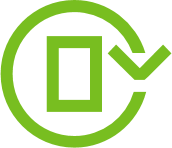 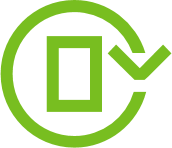 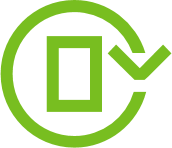 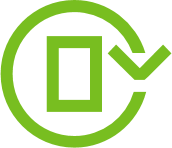 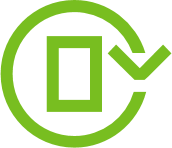 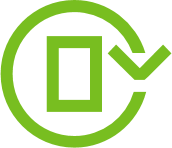 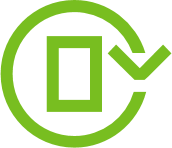 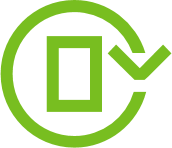 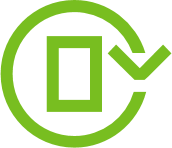 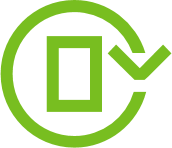 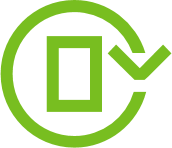 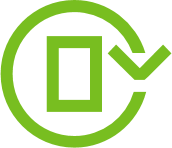 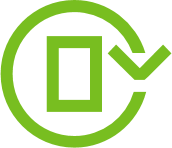 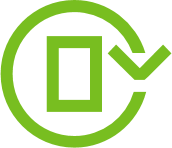 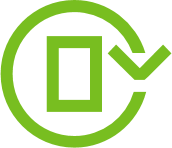 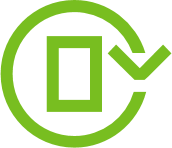 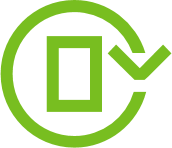 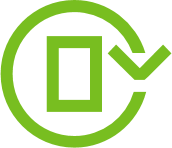 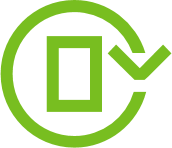 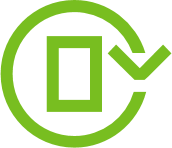 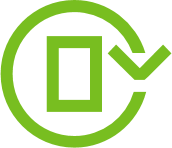 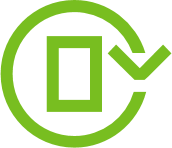 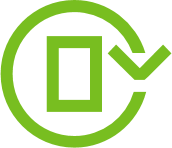 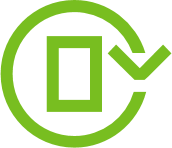 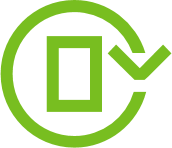 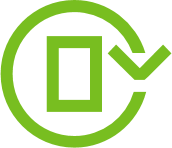 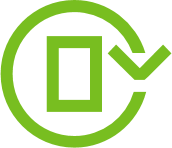 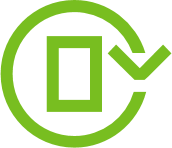 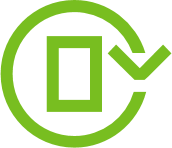 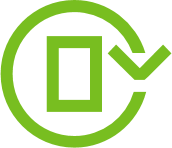 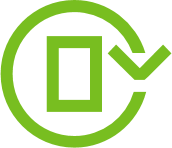 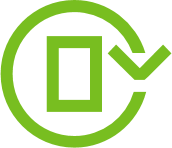 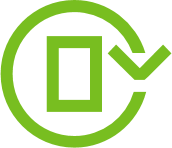 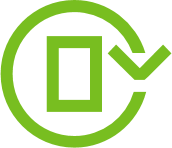 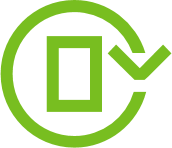 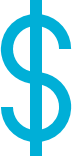 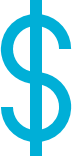 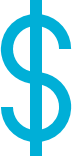 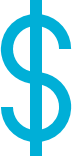 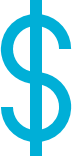 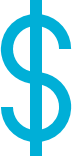 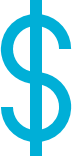 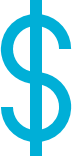 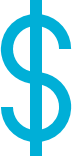 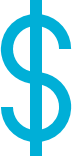 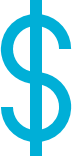 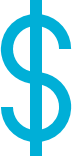 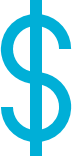 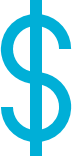 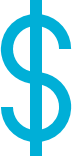 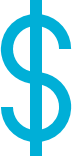 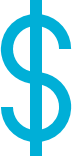 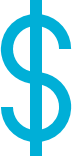 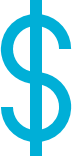 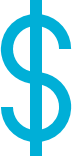 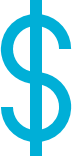 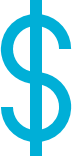 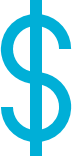 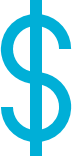 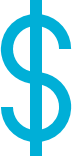 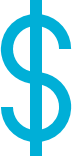 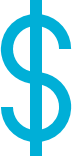 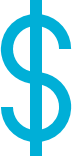 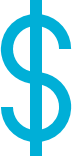 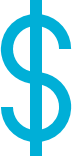 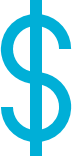 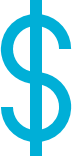 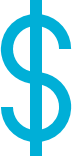 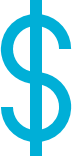 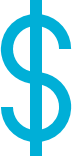 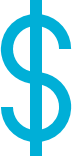 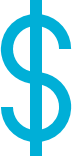 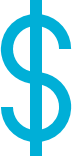 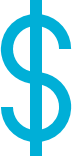 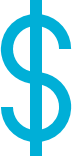 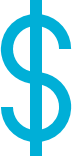 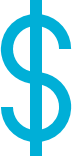 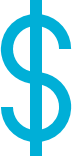 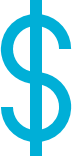 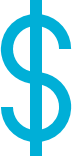 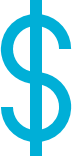 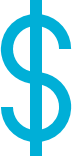 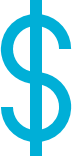 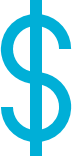 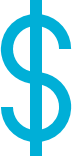 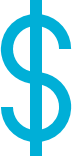 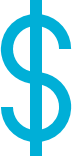 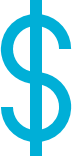 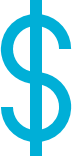 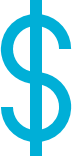 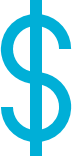 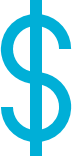 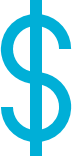 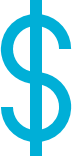 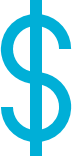 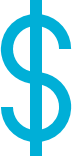 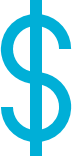 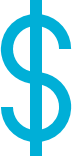 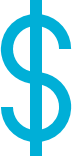 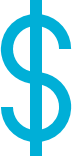 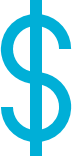 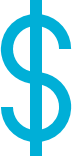 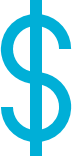 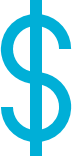 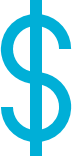 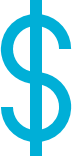 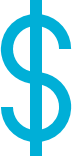 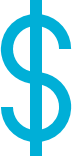 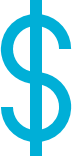 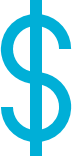 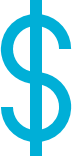 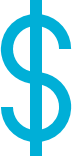 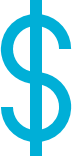 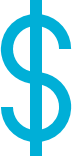 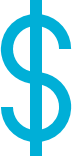 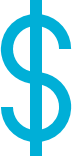 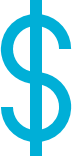 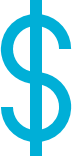 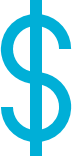 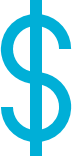 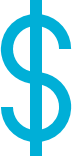 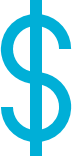 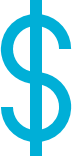 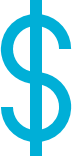 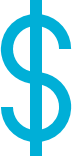 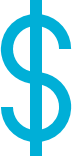 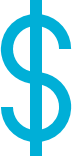 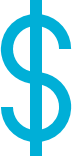 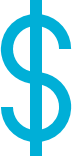 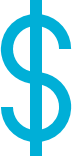 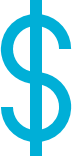 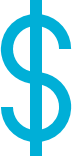 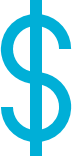 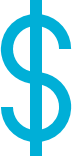 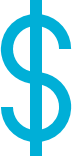 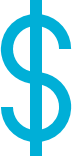 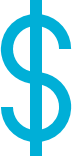 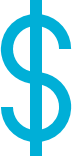 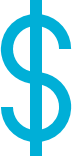 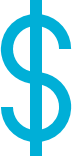 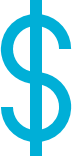 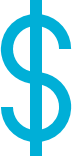 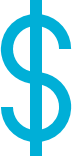 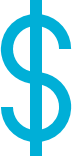 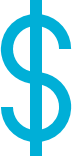 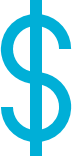 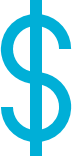 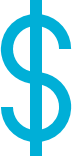 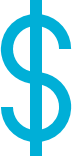 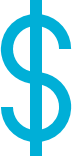 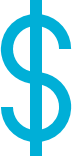 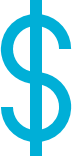 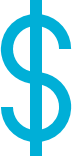 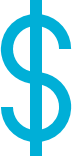 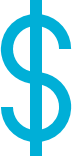 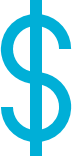 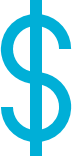 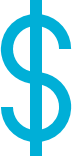 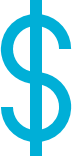 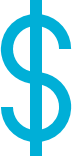 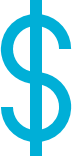 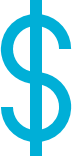 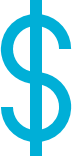 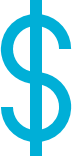 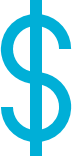 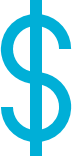 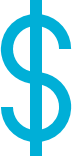 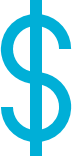 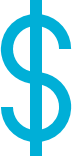 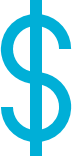 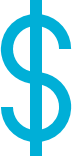 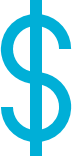 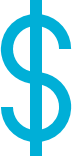 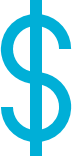 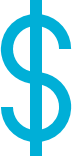 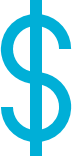 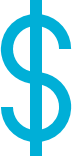 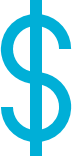 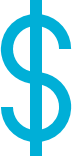 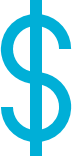 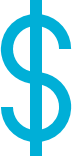 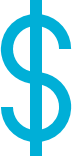 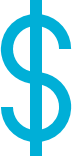 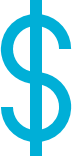 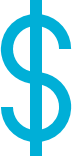 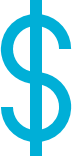 USMAI
MelCat
RAPID
PALCI
MINITEX
Wisconsin Libraries
SRCS
Nebraska Library Assoc.
BTAA
PALCI
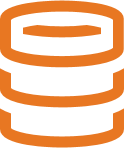 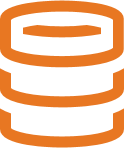 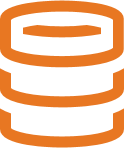 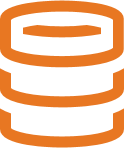 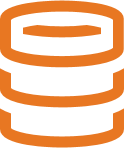 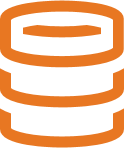 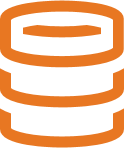 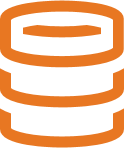 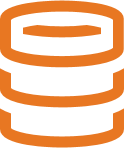 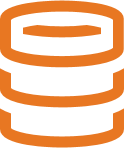 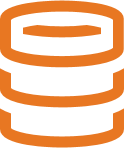 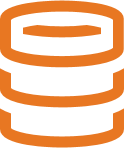 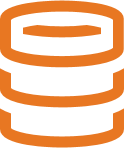 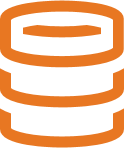 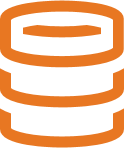 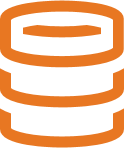 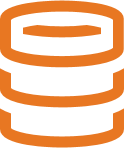 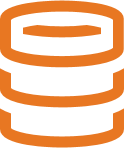 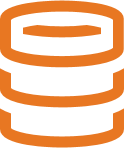 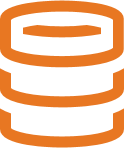 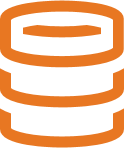 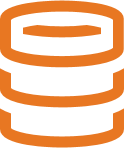 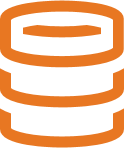 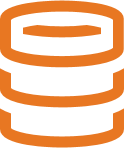 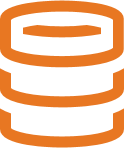 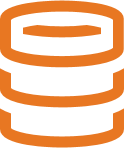 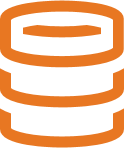 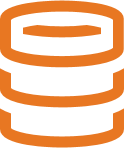 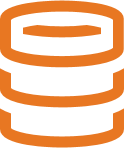 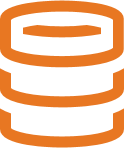 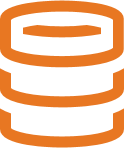 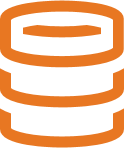 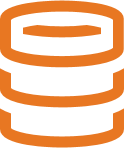 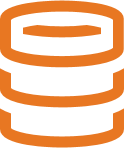 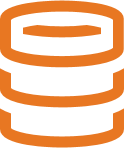 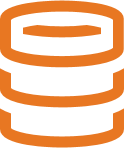 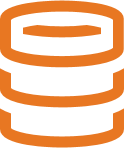 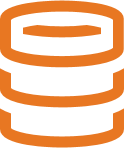 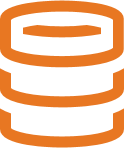 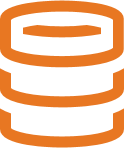 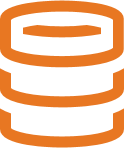 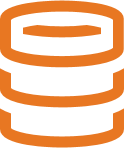 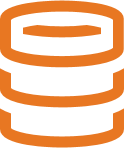 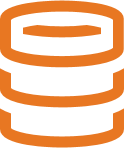 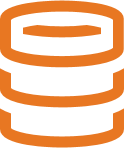 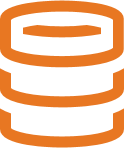 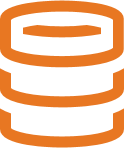 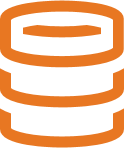 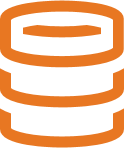 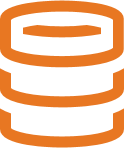 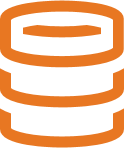 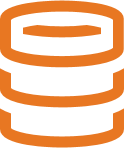 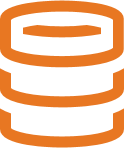 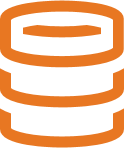 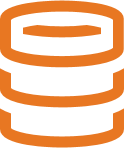 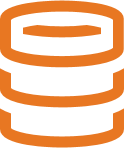 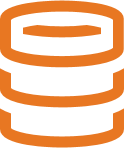 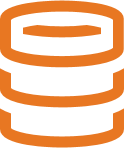 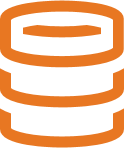 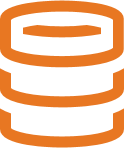 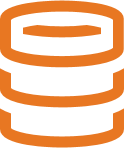 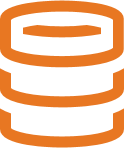 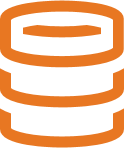 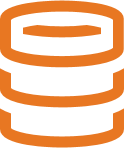 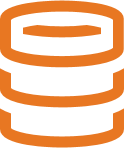 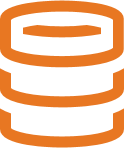 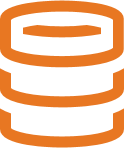 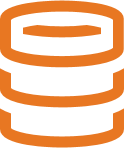 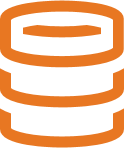 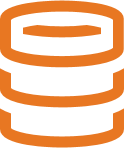 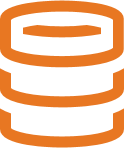 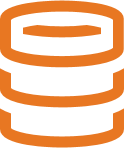 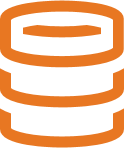 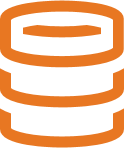 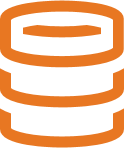 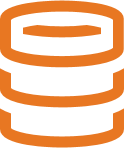 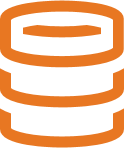 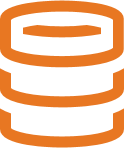 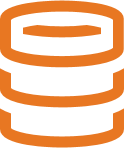 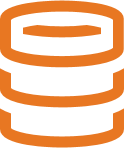 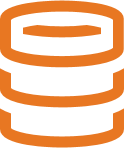 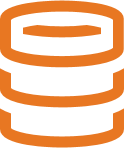 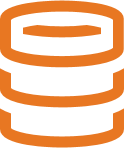 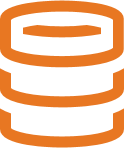 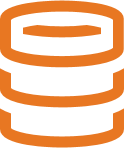 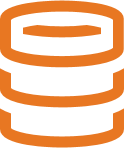 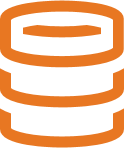 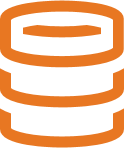 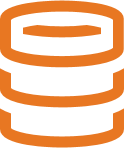 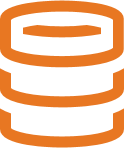 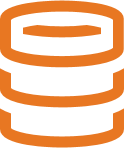 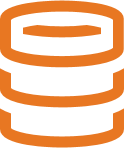 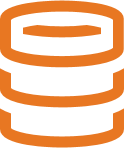 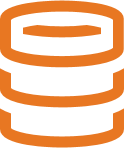 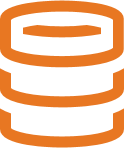 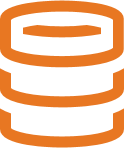 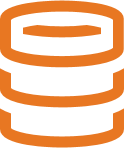 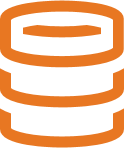 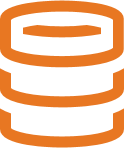 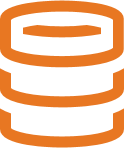 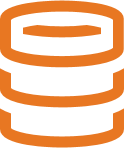 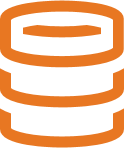 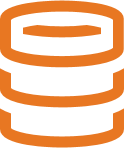 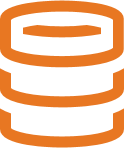 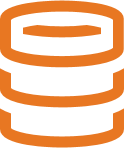 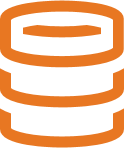 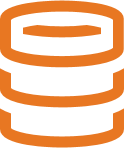 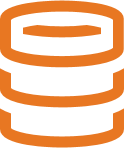 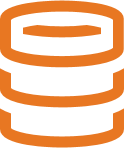 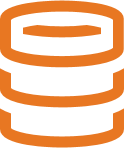 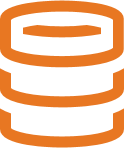 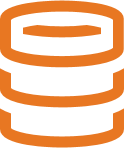 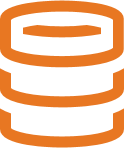 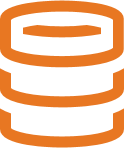 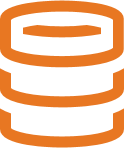 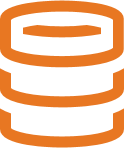 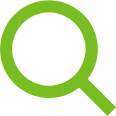 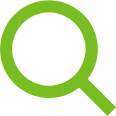 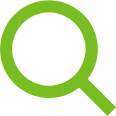 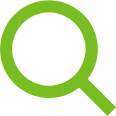 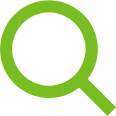 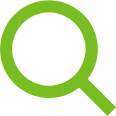 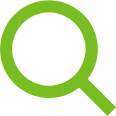 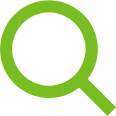 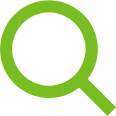 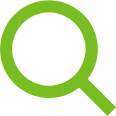 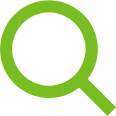 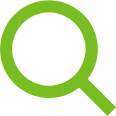 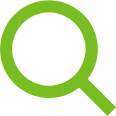 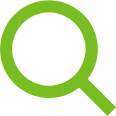 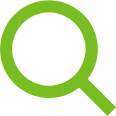 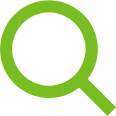 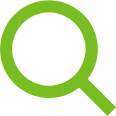 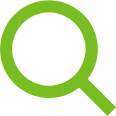 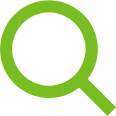 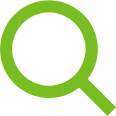 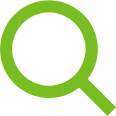 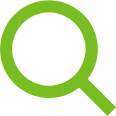 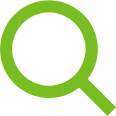 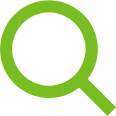 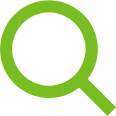 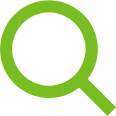 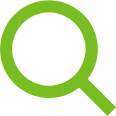 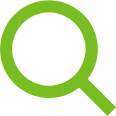 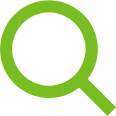 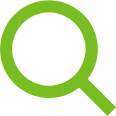 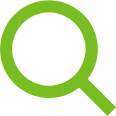 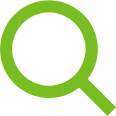 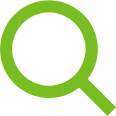 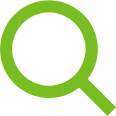 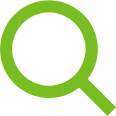 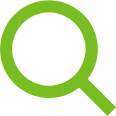 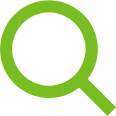 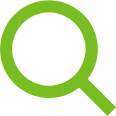 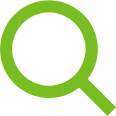 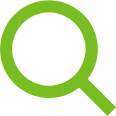 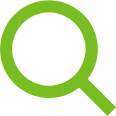 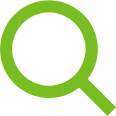 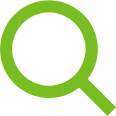 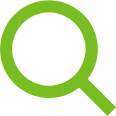 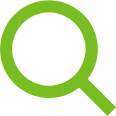 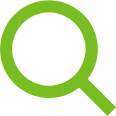 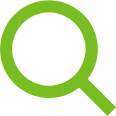 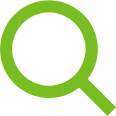 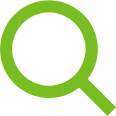 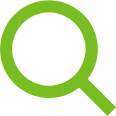 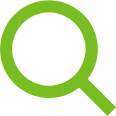 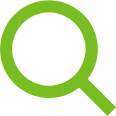 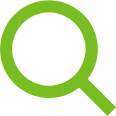 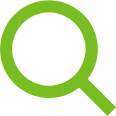 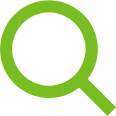 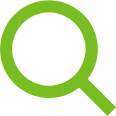 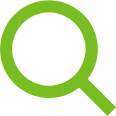 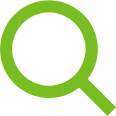 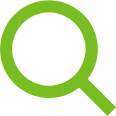 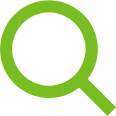 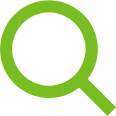 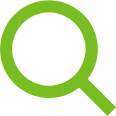 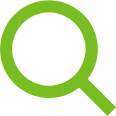 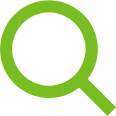 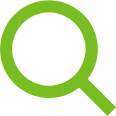 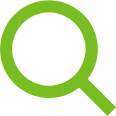 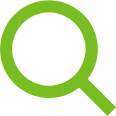 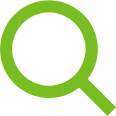 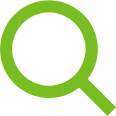 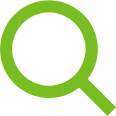 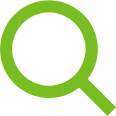 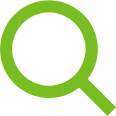 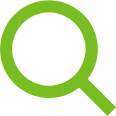 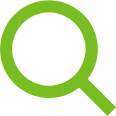 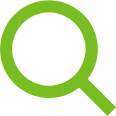 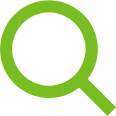 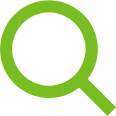 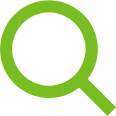 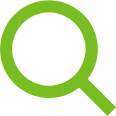 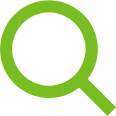 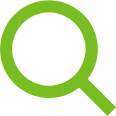 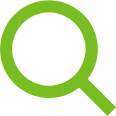 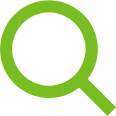 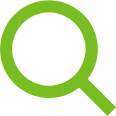 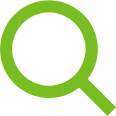 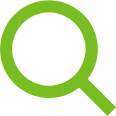 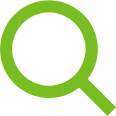 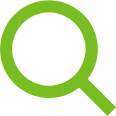 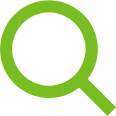 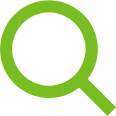 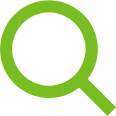 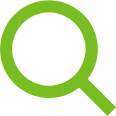 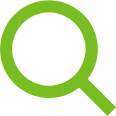 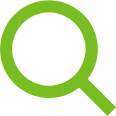 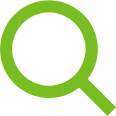 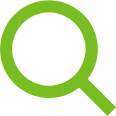 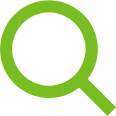 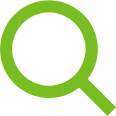 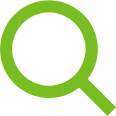 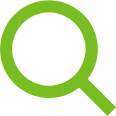 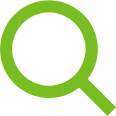 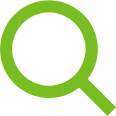 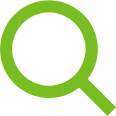 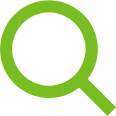 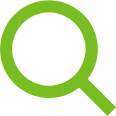 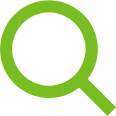 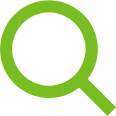 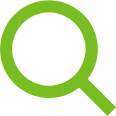 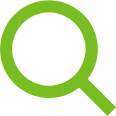 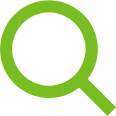 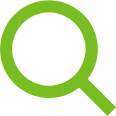 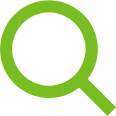 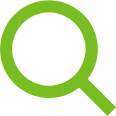 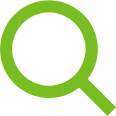 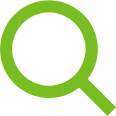 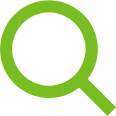 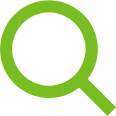 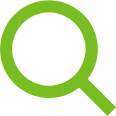 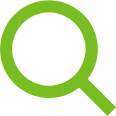 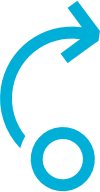 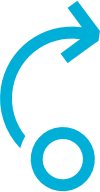 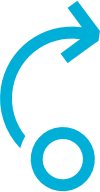 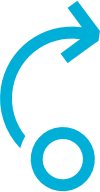 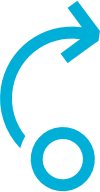 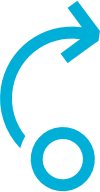 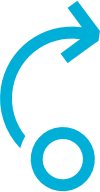 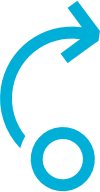 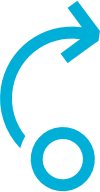 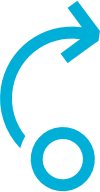 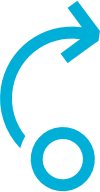 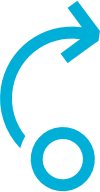 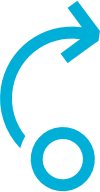 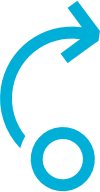 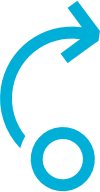 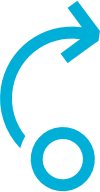 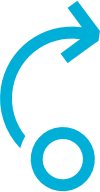 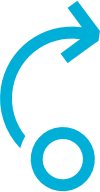 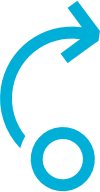 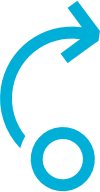 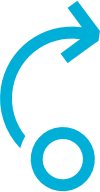 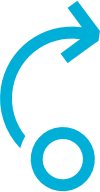 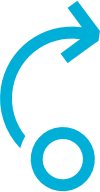 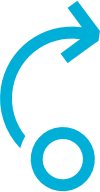 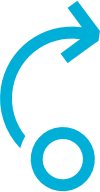 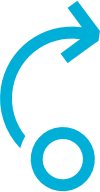 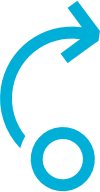 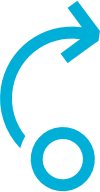 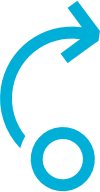 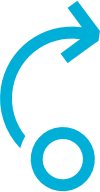 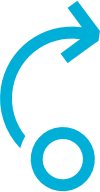 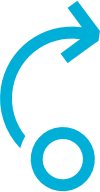 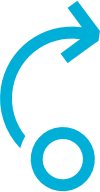 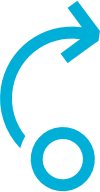 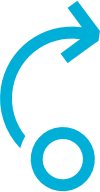 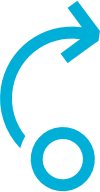 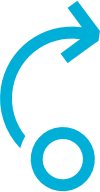 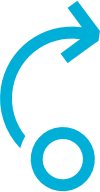 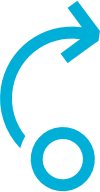 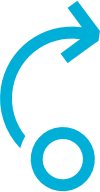 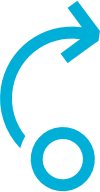 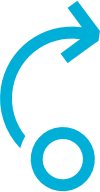 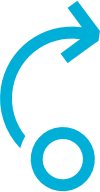 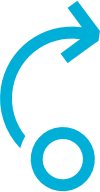 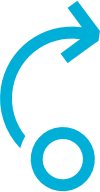 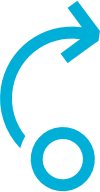 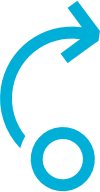 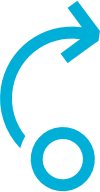 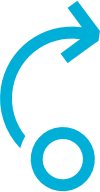 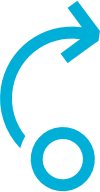 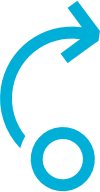 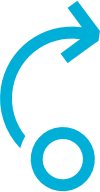 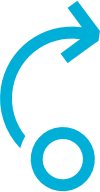 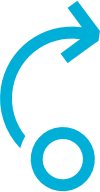 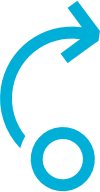 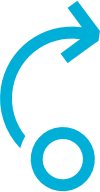 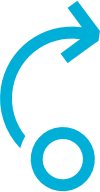 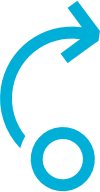 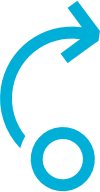 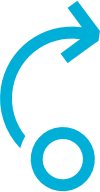 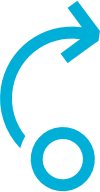 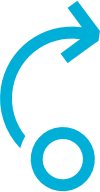 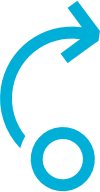 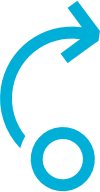 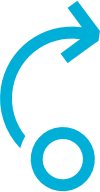 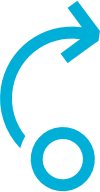 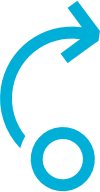 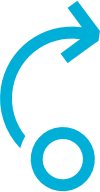 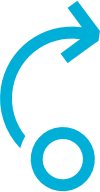 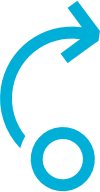 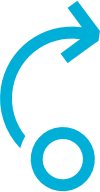 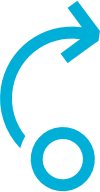 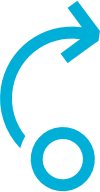 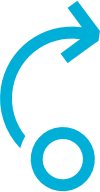 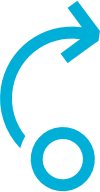 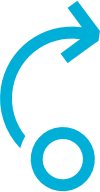 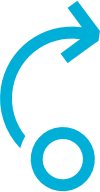 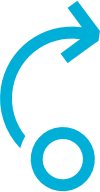 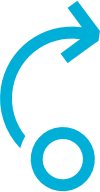 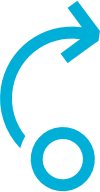 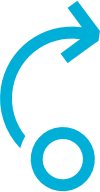 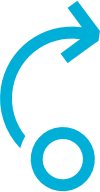 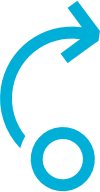 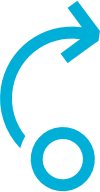 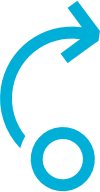 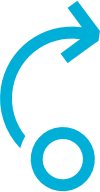 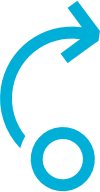 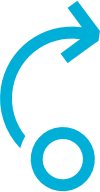 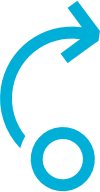 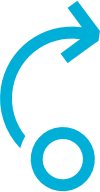 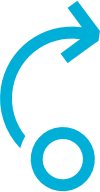 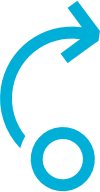 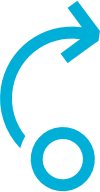 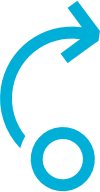 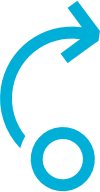 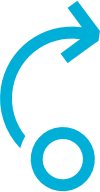 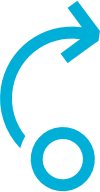 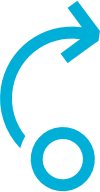 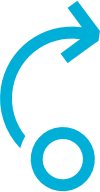 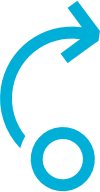 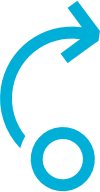 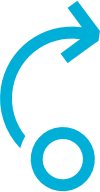 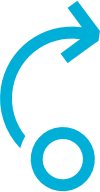 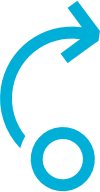 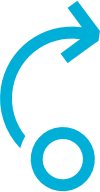 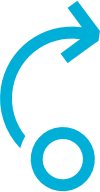 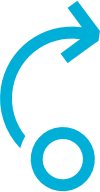 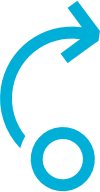 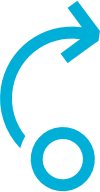 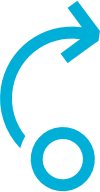 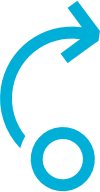 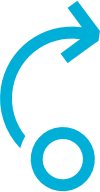 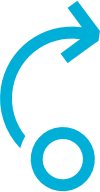 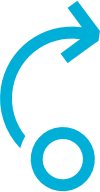 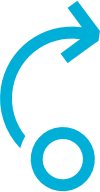 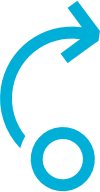 CRL
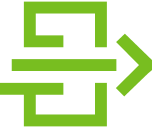 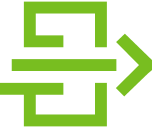 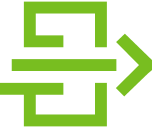 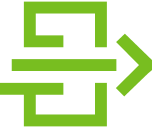 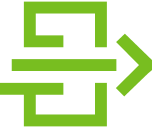 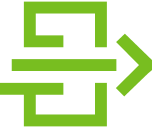 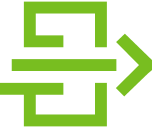 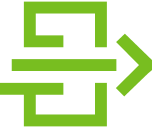 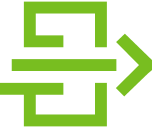 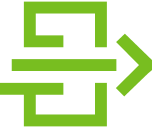 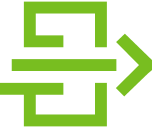 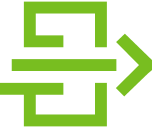 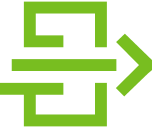 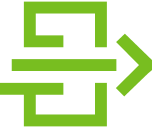 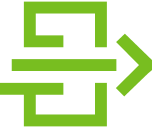 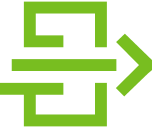 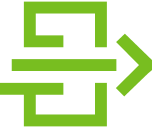 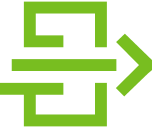 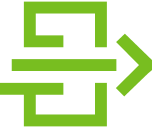 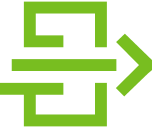 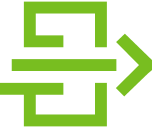 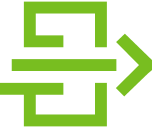 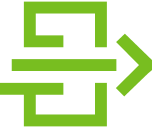 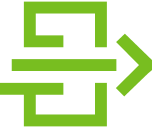 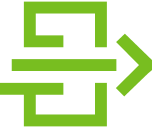 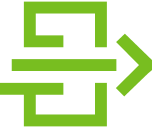 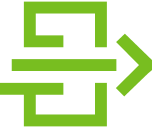 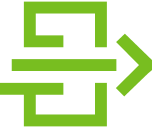 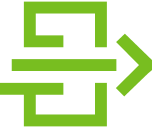 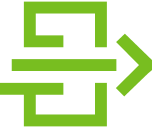 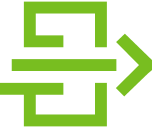 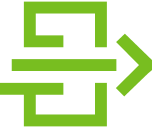 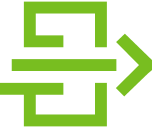 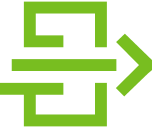 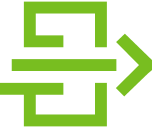 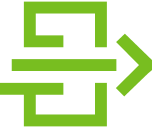 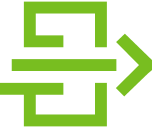 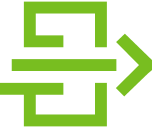 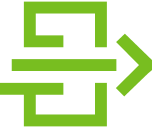 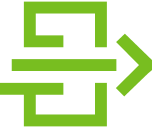 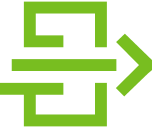 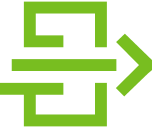 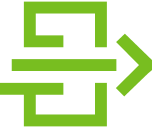 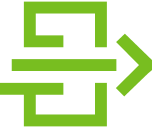 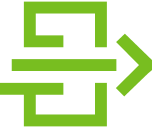 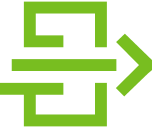 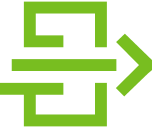 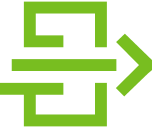 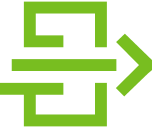 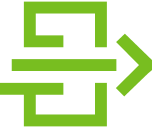 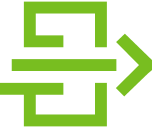 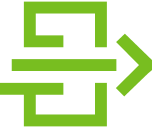 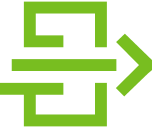 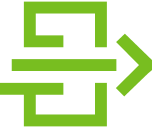 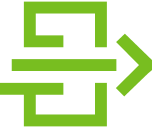 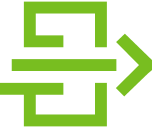 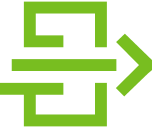 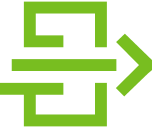 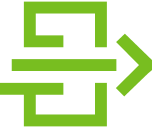 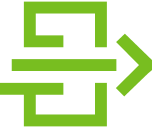 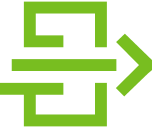 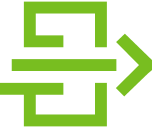 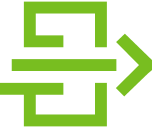 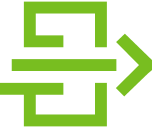 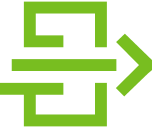 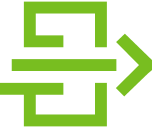 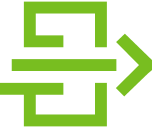 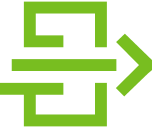 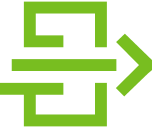 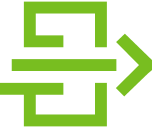 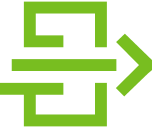 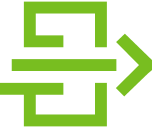 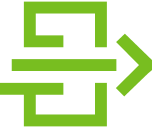 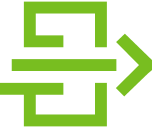 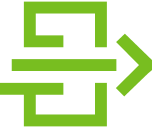 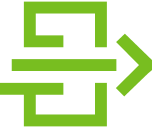 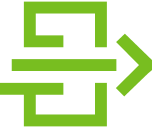 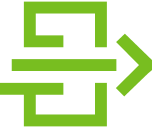 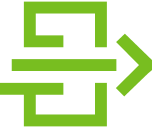 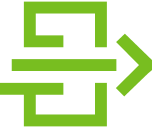 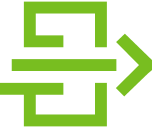 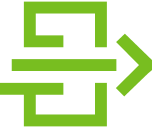 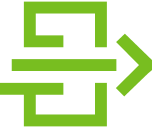 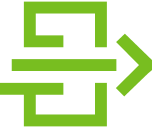 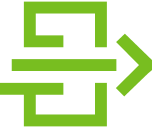 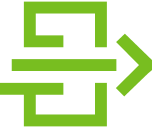 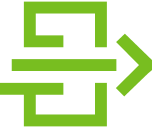 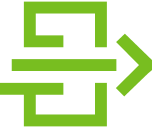 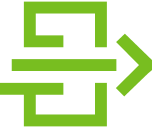 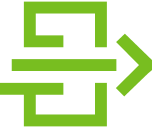 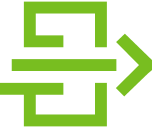 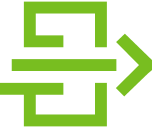 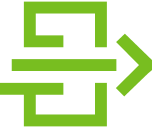 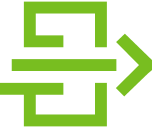 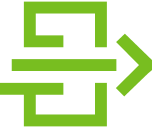 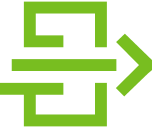 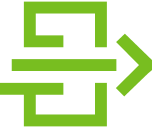 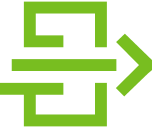 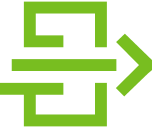 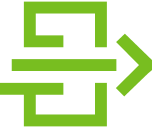 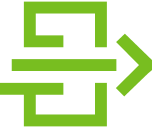 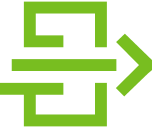 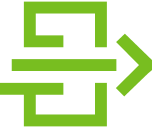 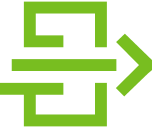 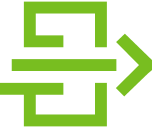 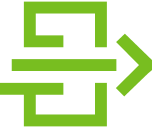 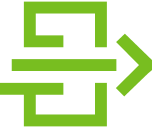 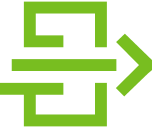 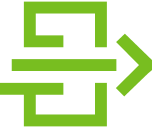 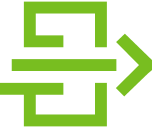 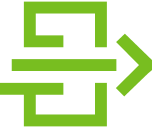 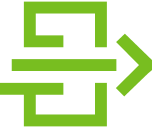 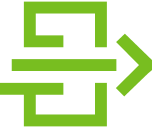 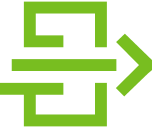 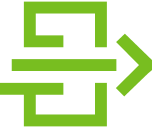 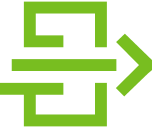 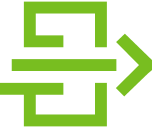 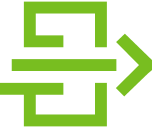 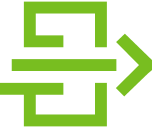 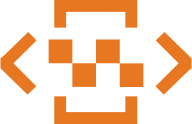 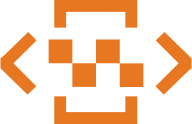 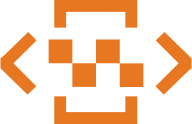 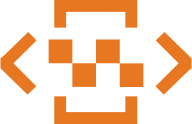 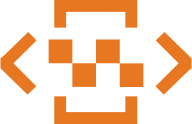 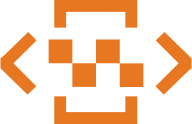 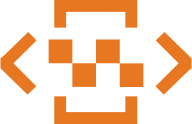 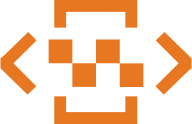 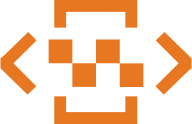 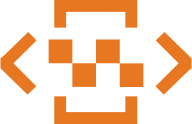 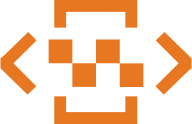 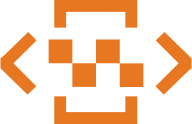 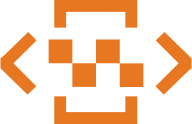 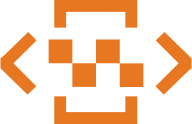 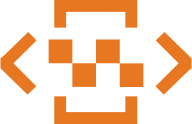 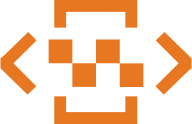 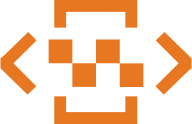 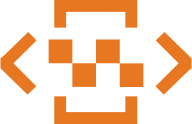 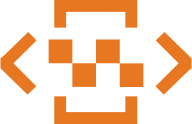 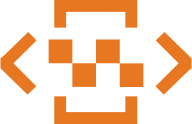 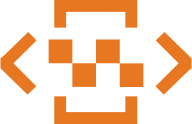 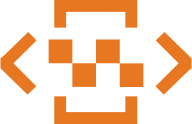 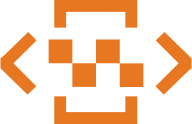 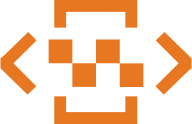 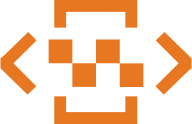 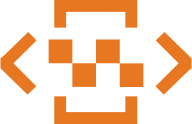 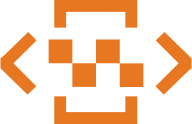 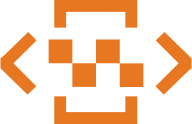 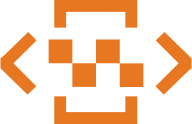 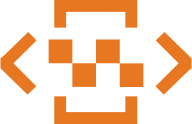 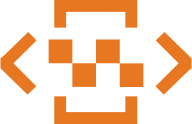 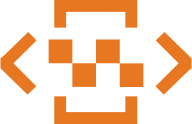 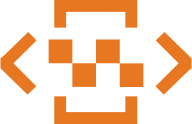 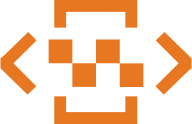 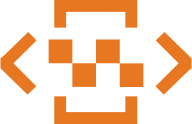 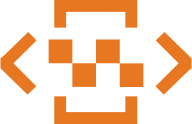 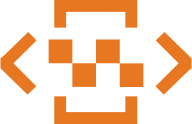 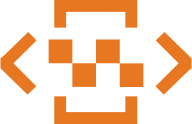 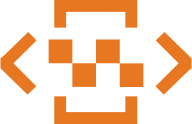 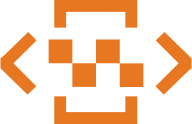 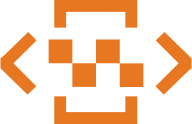 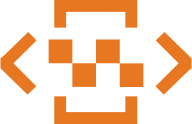 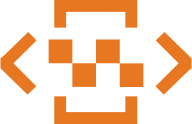 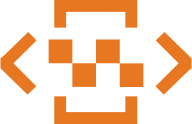 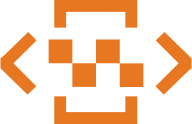 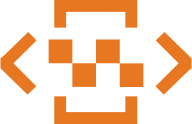 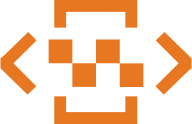 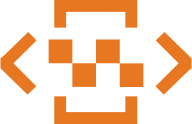 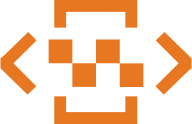 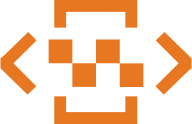 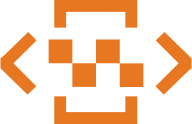 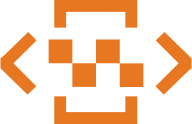 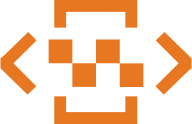 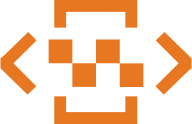 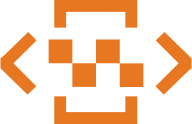 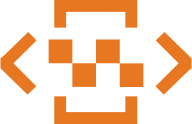 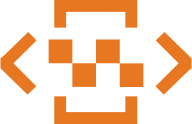 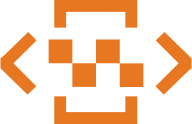 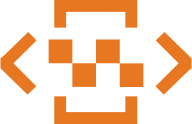 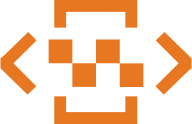 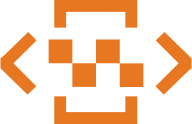 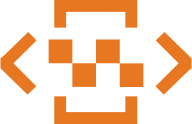 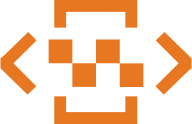 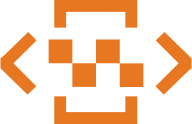 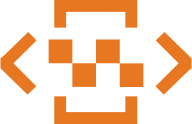 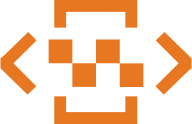 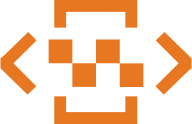 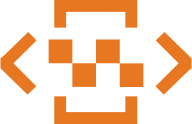 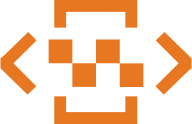 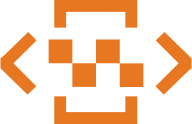 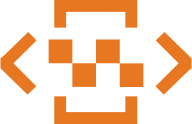 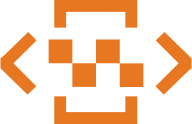 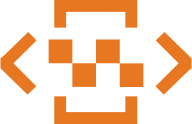 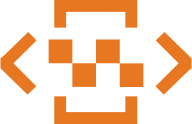 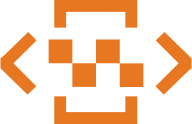 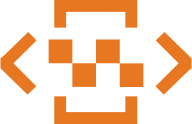 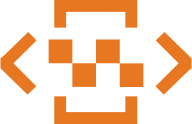 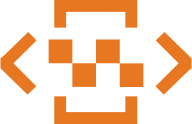 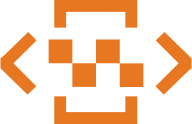 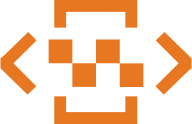 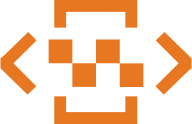 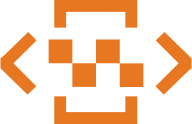 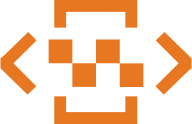 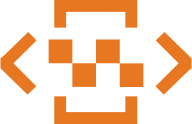 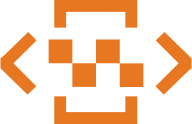 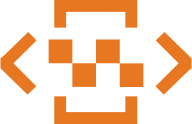 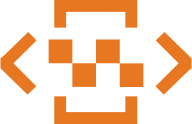 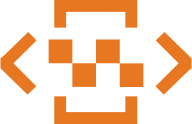 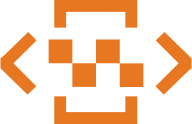 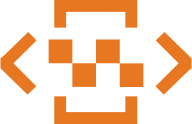 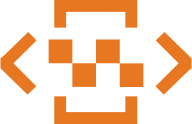 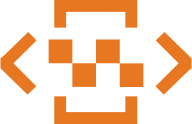 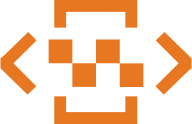 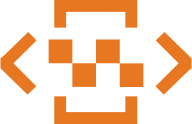 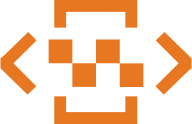 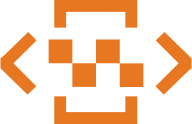 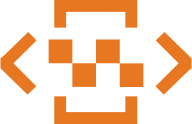 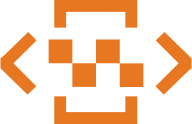 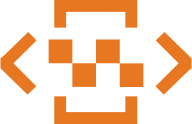 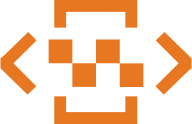 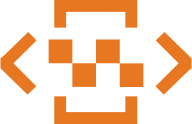 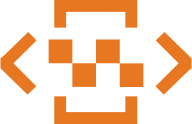 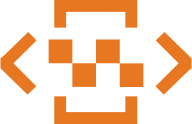 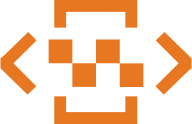 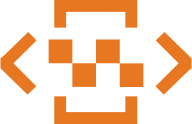 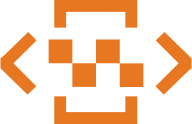 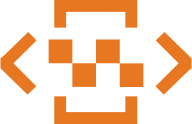 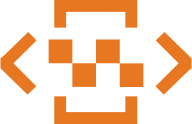 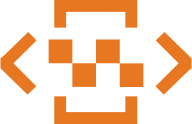 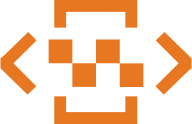 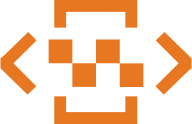 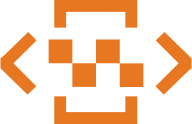 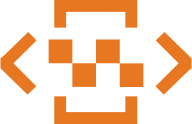 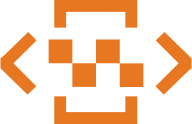 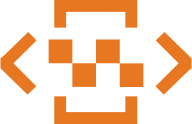 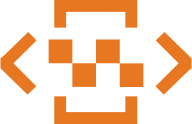 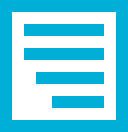 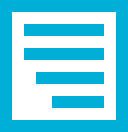 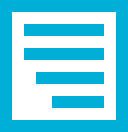 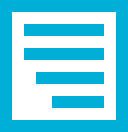 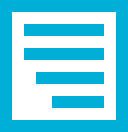 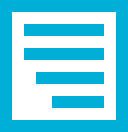 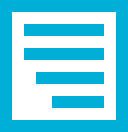 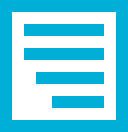 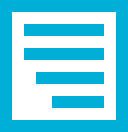 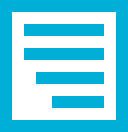 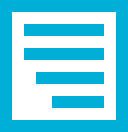 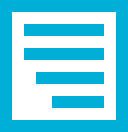 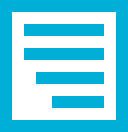 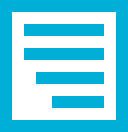 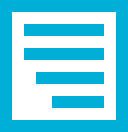 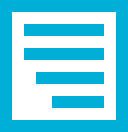 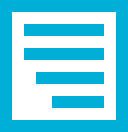 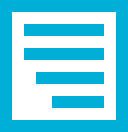 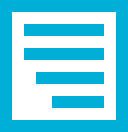 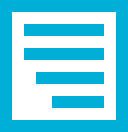 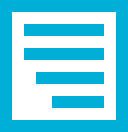 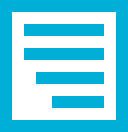 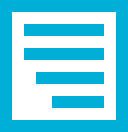 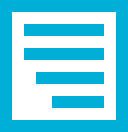 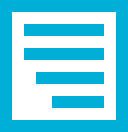 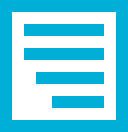 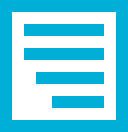 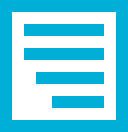 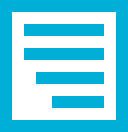 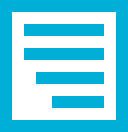 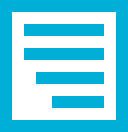 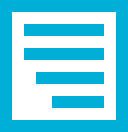 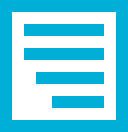 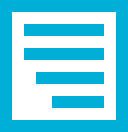 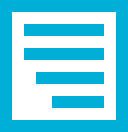 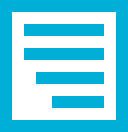 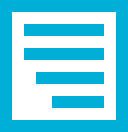 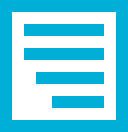 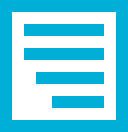 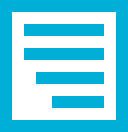 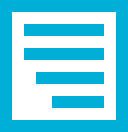 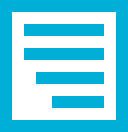 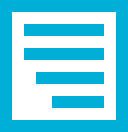 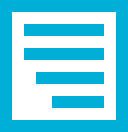 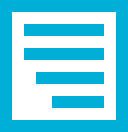 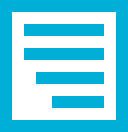 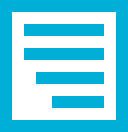 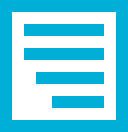 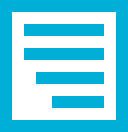 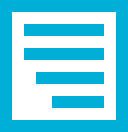 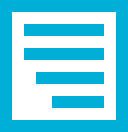 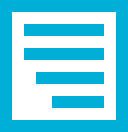 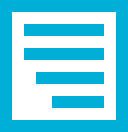 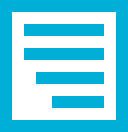 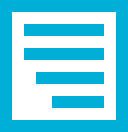 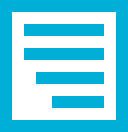 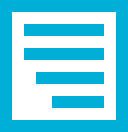 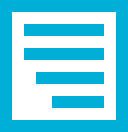 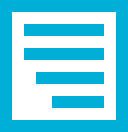 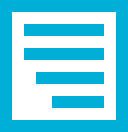 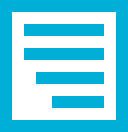 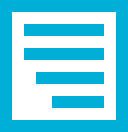 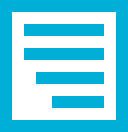 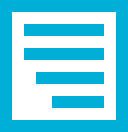 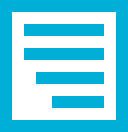 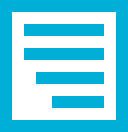 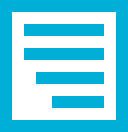 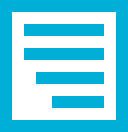 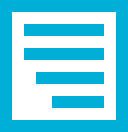 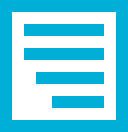 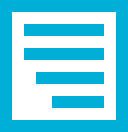 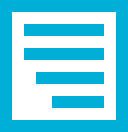 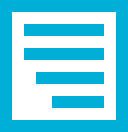 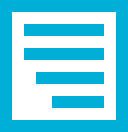 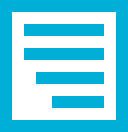 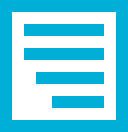 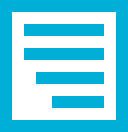 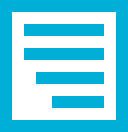 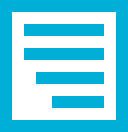 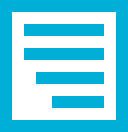 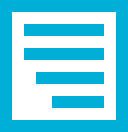 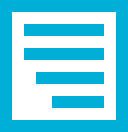 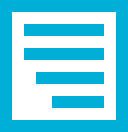 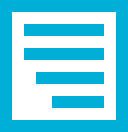 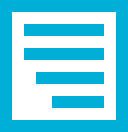 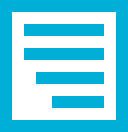 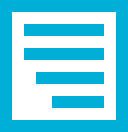 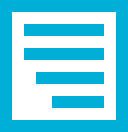 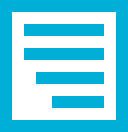 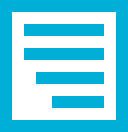 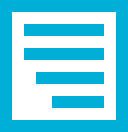 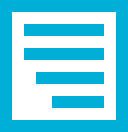 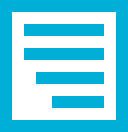 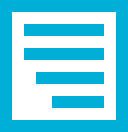 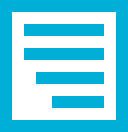 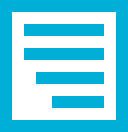 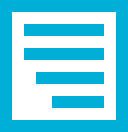 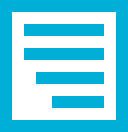 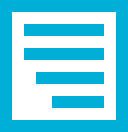 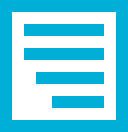 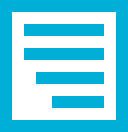 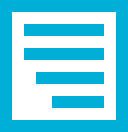 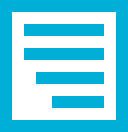 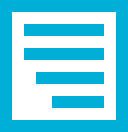 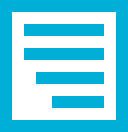 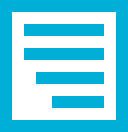 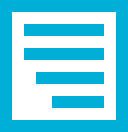 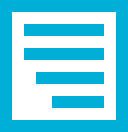 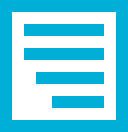 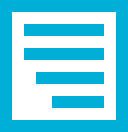 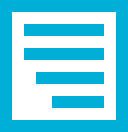 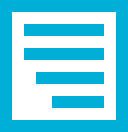 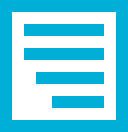 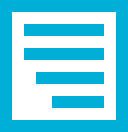 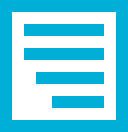 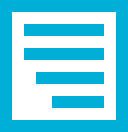 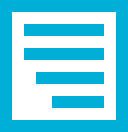 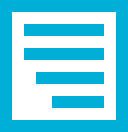 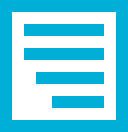 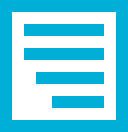 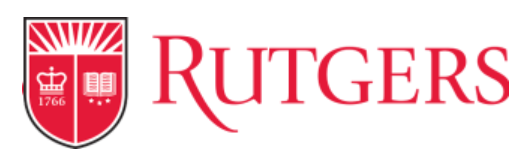 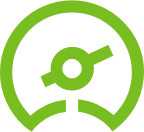 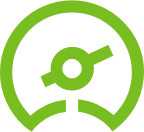 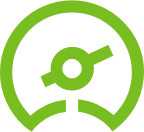 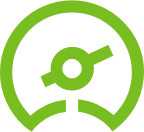 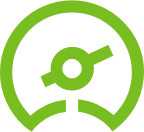 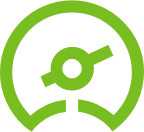 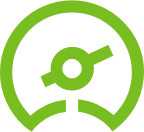 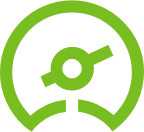 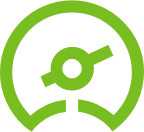 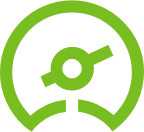 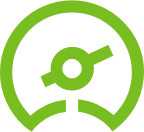 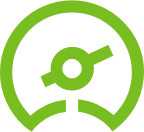 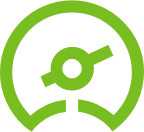 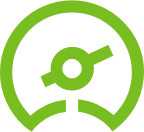 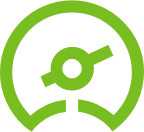 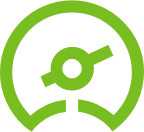 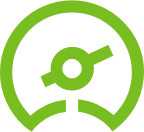 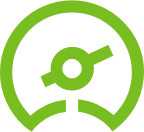 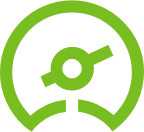 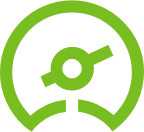 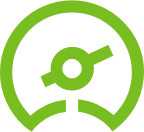 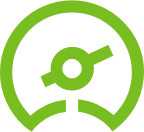 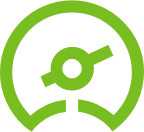 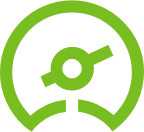 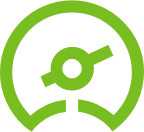 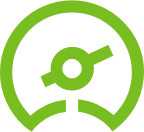 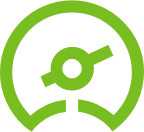 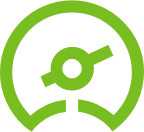 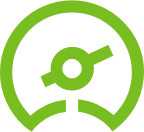 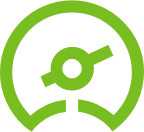 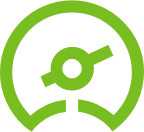 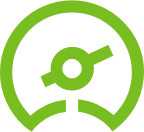 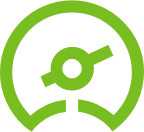 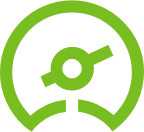 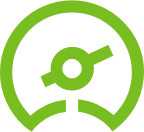 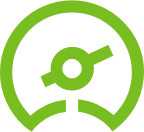 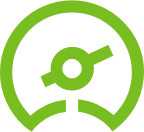 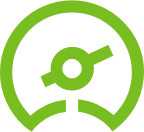 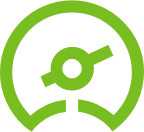 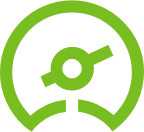 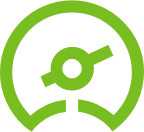 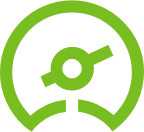 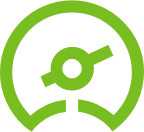 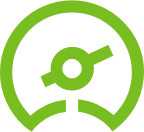 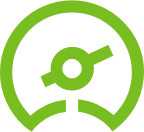 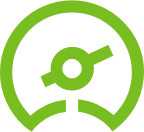 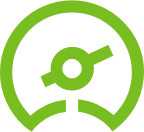 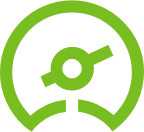 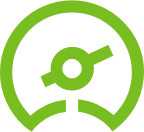 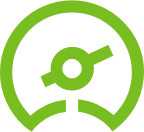 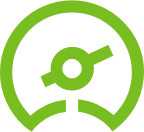 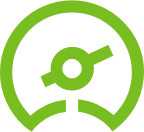 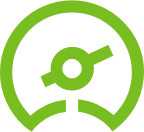 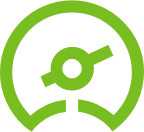 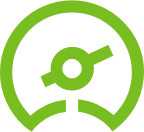 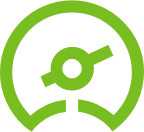 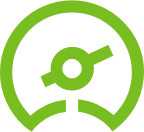 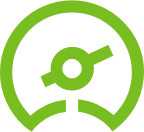 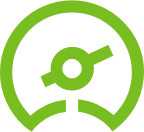 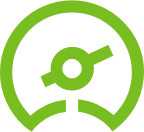 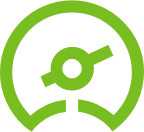 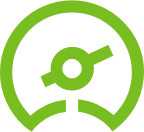 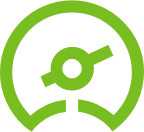 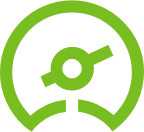 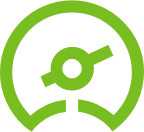 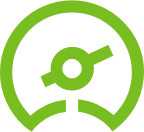 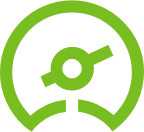 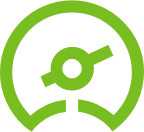 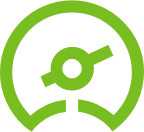 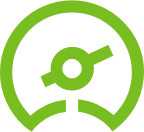 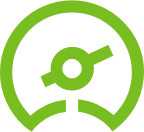 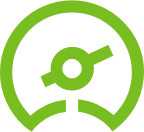 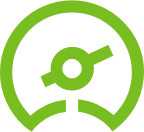 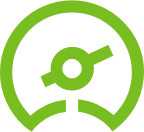 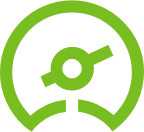 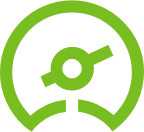 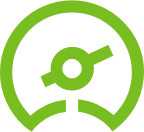 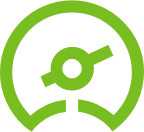 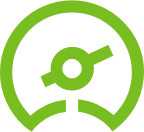 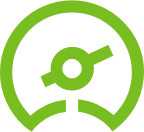 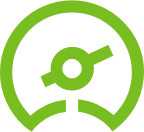 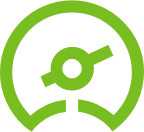 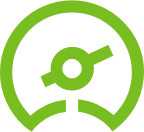 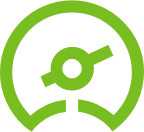 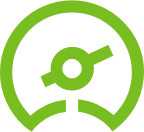 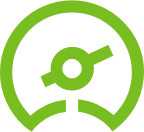 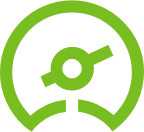 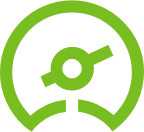 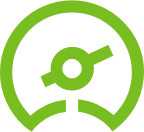 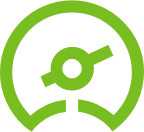 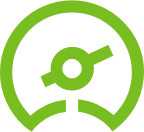 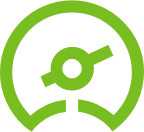 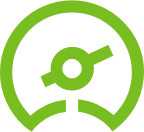 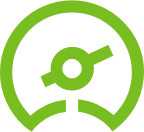 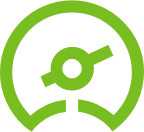 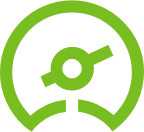 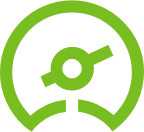 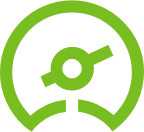 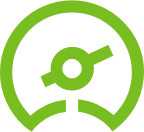 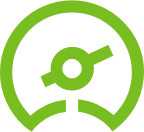 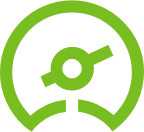 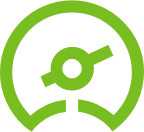 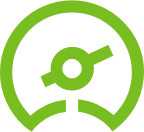 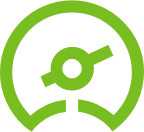 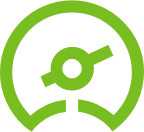 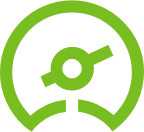 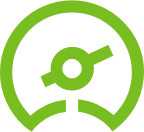 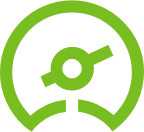 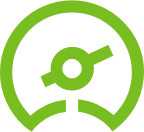 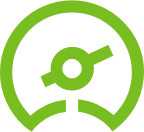 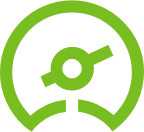 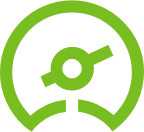 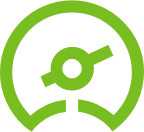 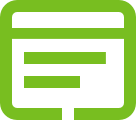 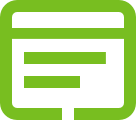 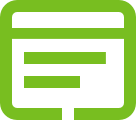 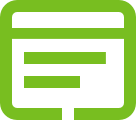 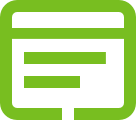 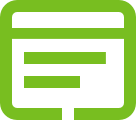 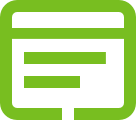 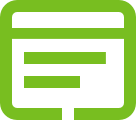 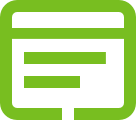 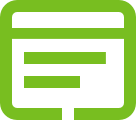 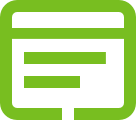 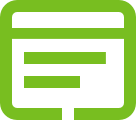 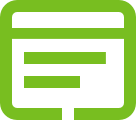 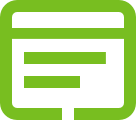 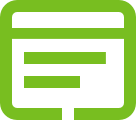 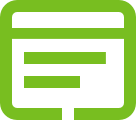 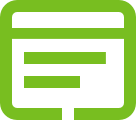 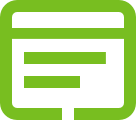 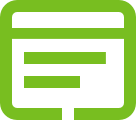 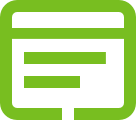 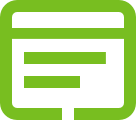 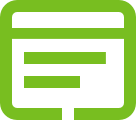 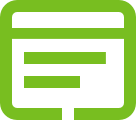 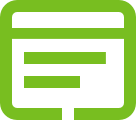 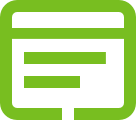 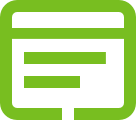 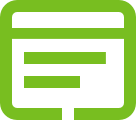 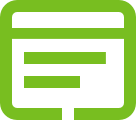 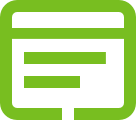 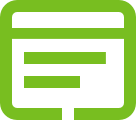 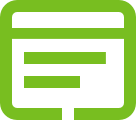 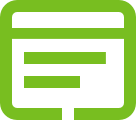 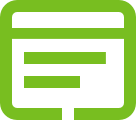 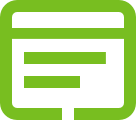 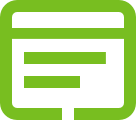 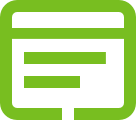 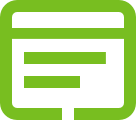 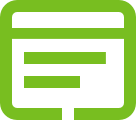 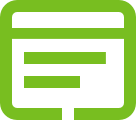 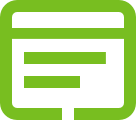 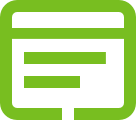 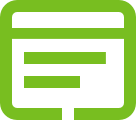 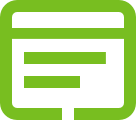 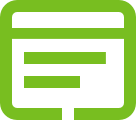 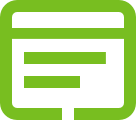 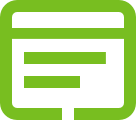 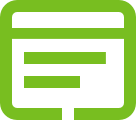 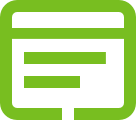 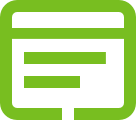 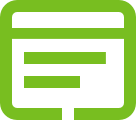 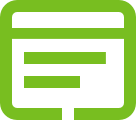 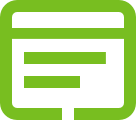 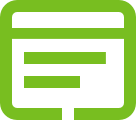 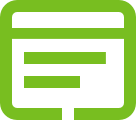 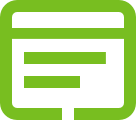 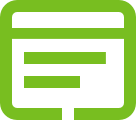 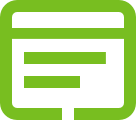 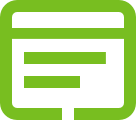 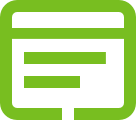 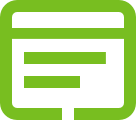 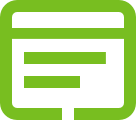 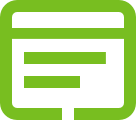 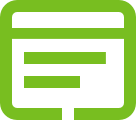 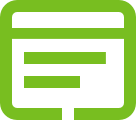 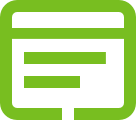 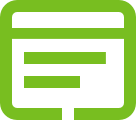 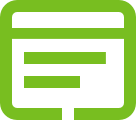 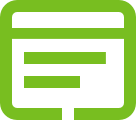 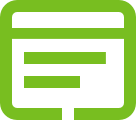 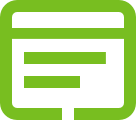 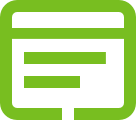 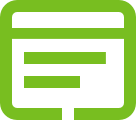 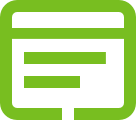 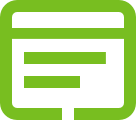 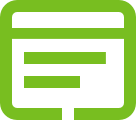 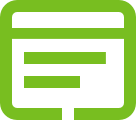 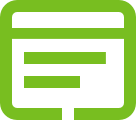 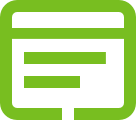 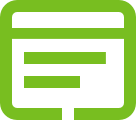 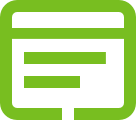 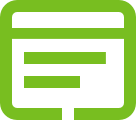 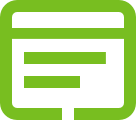 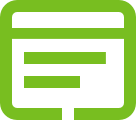 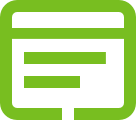 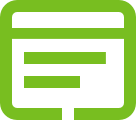 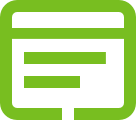 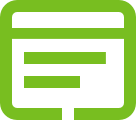 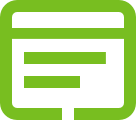 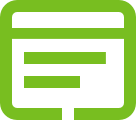 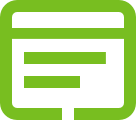 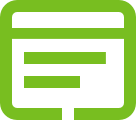 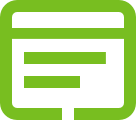 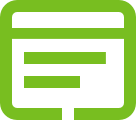 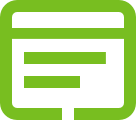 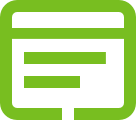 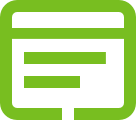 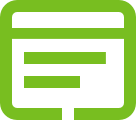 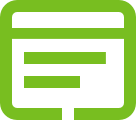 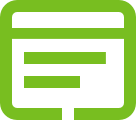 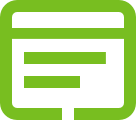 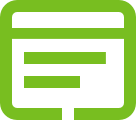 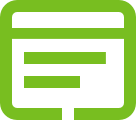 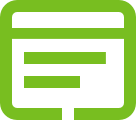 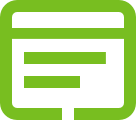 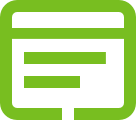 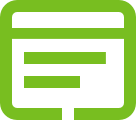 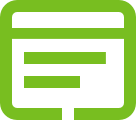 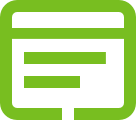 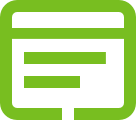 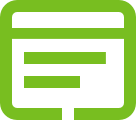 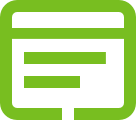 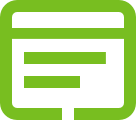 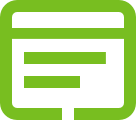 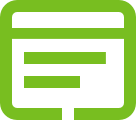 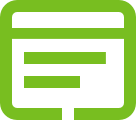 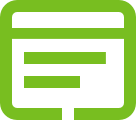 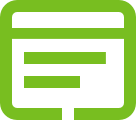 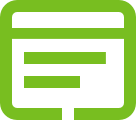 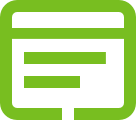 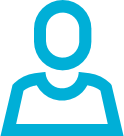 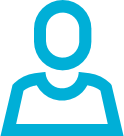 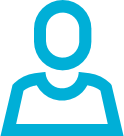 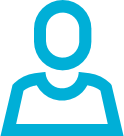 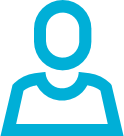 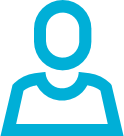 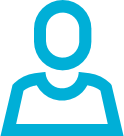 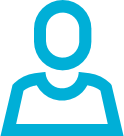 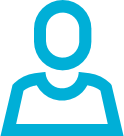 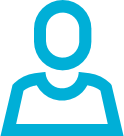 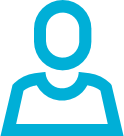 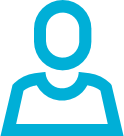 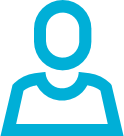 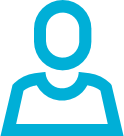 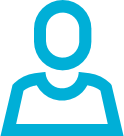 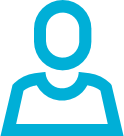 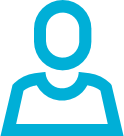 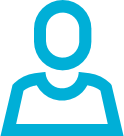 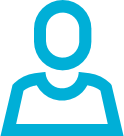 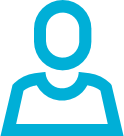 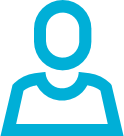 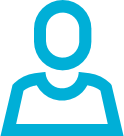 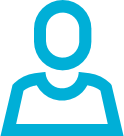 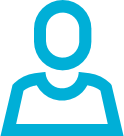 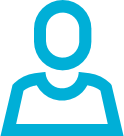 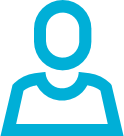 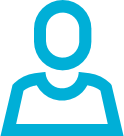 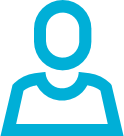 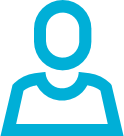 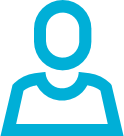 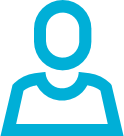 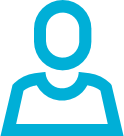 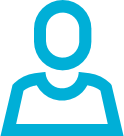 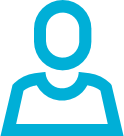 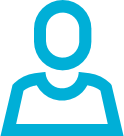 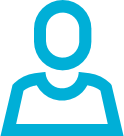 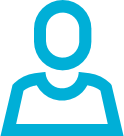 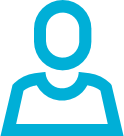 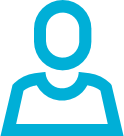 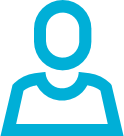 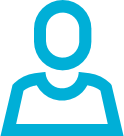 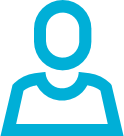 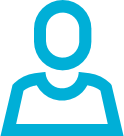 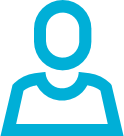 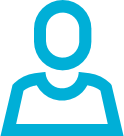 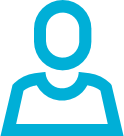 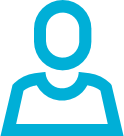 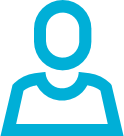 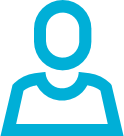 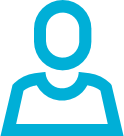 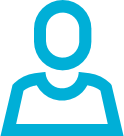 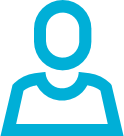 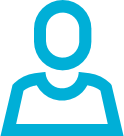 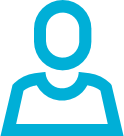 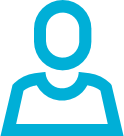 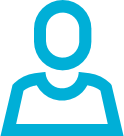 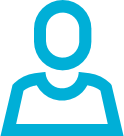 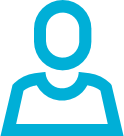 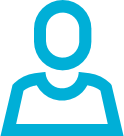 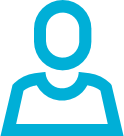 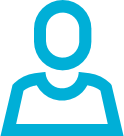 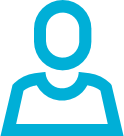 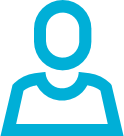 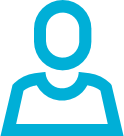 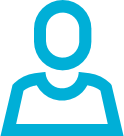 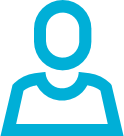 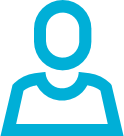 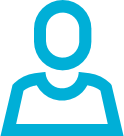 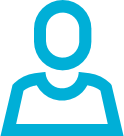 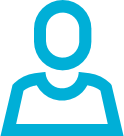 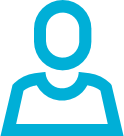 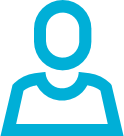 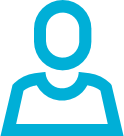 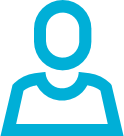 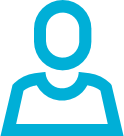 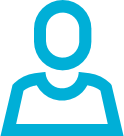 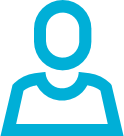 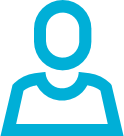 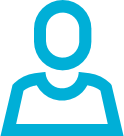 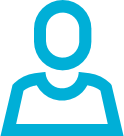 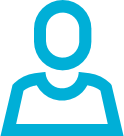 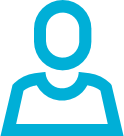 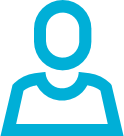 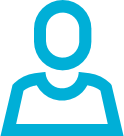 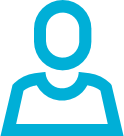 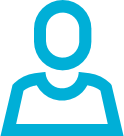 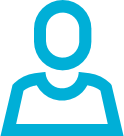 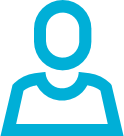 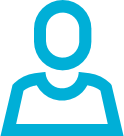 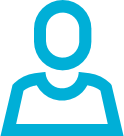 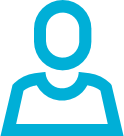 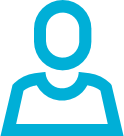 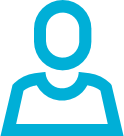 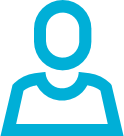 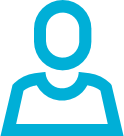 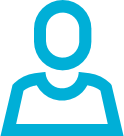 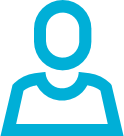 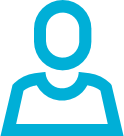 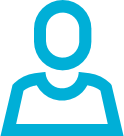 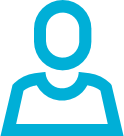 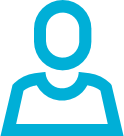 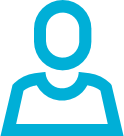 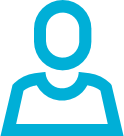 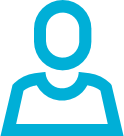 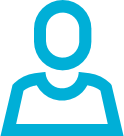 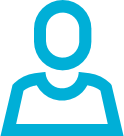 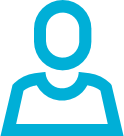 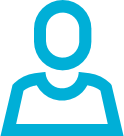 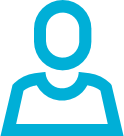 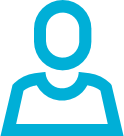 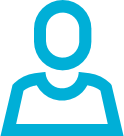 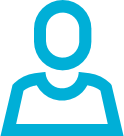 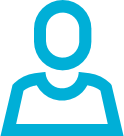 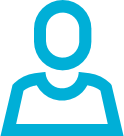 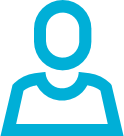 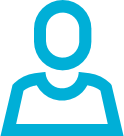 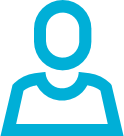 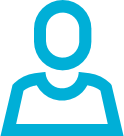 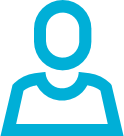 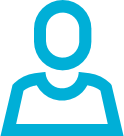 JerseyCat
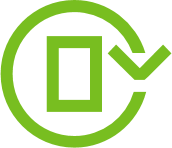 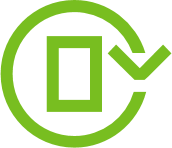 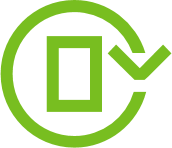 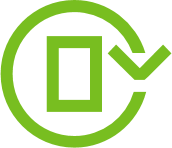 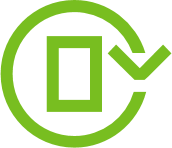 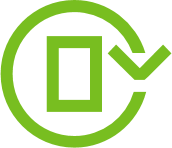 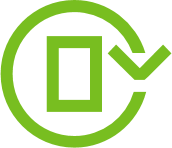 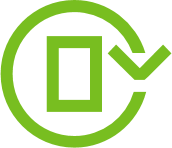 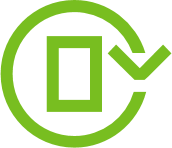 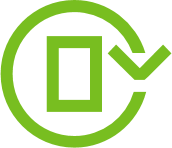 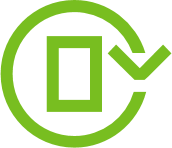 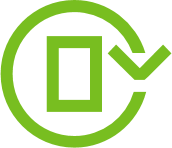 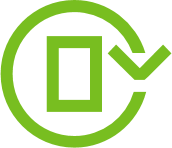 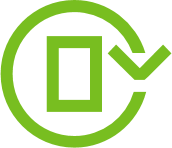 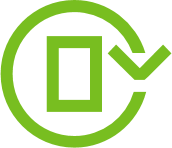 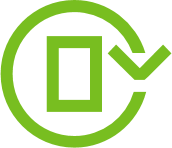 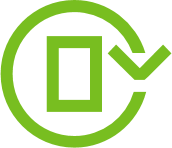 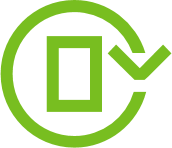 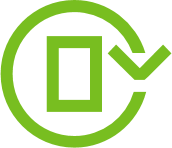 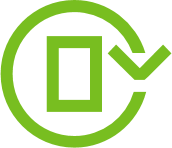 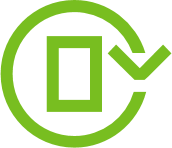 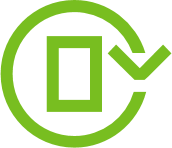 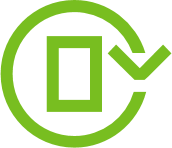 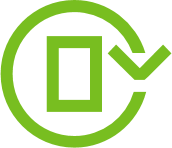 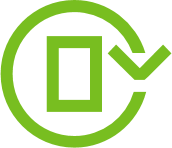 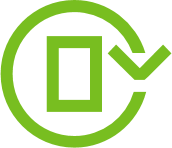 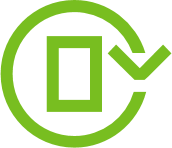 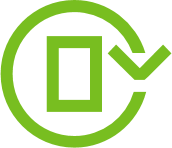 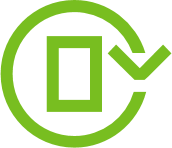 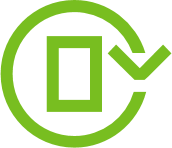 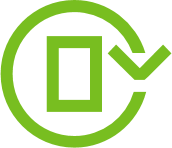 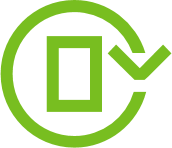 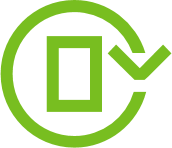 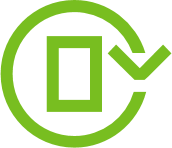 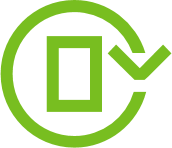 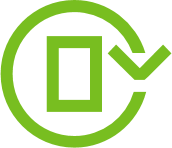 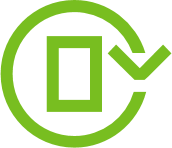 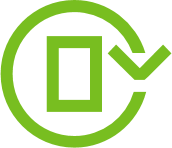 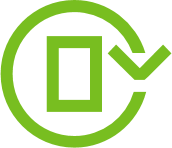 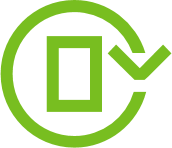 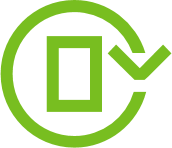 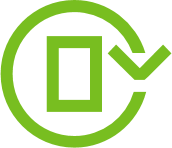 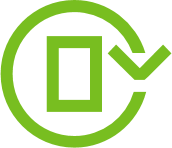 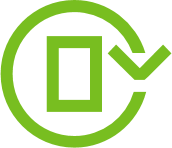 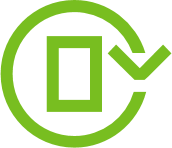 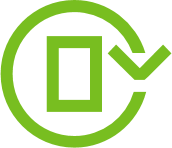 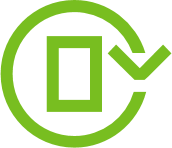 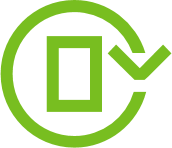 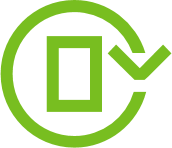 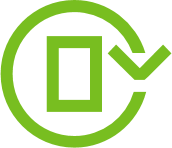 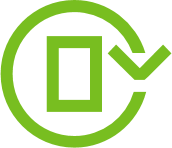 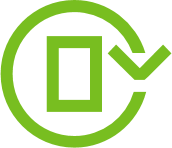 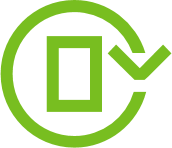 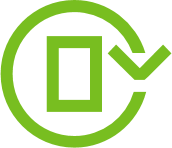 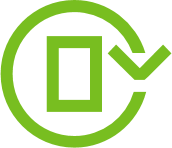 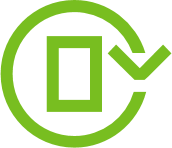 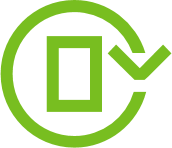 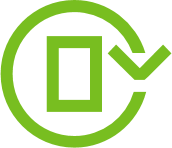 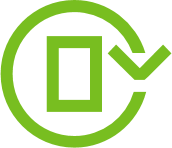 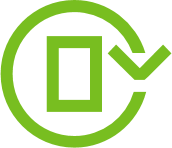 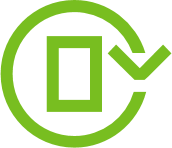 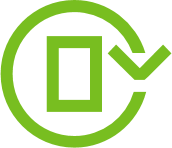 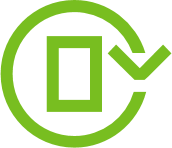 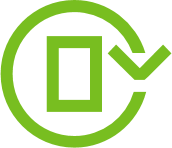 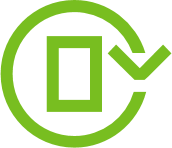 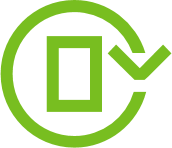 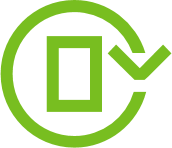 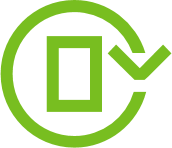 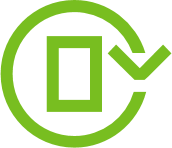 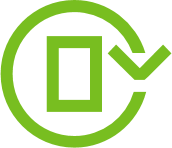 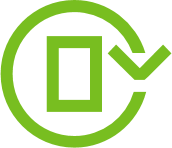 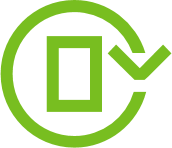 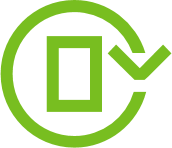 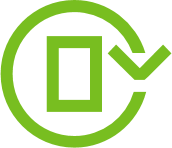 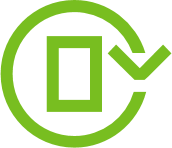 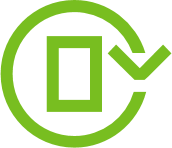 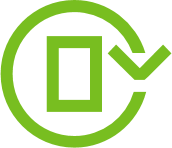 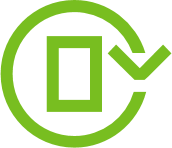 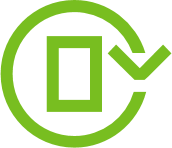 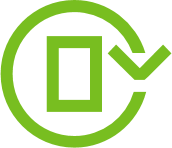 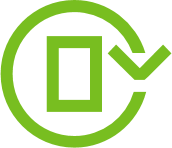 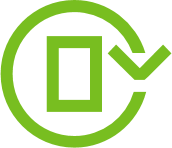 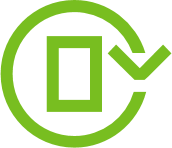 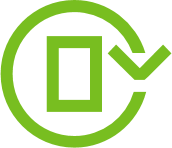 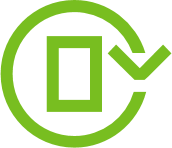 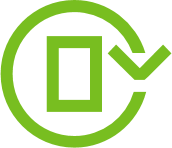 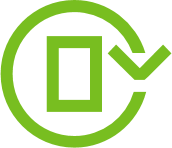 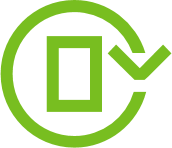 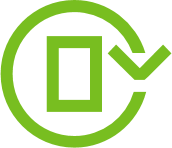 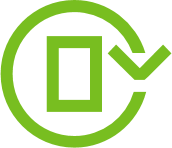 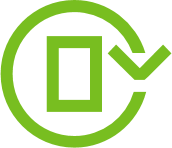 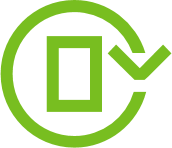 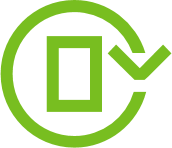 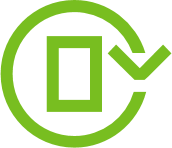 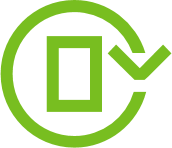 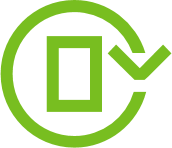 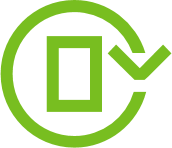 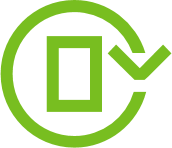 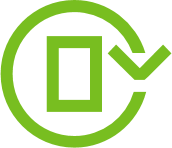 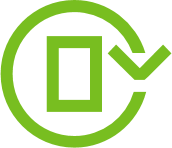 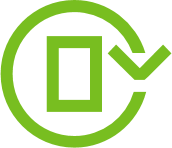 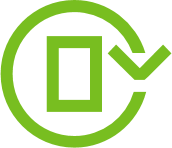 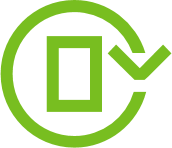 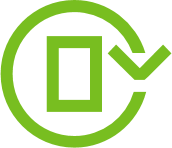 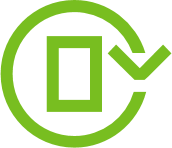 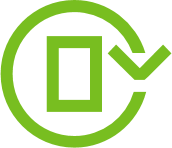 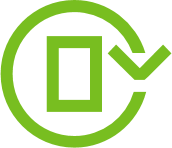 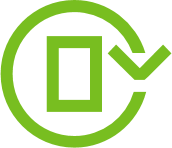 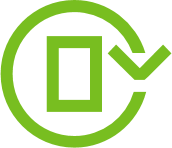 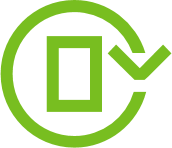 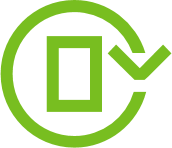 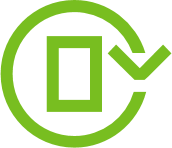 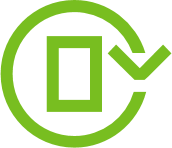 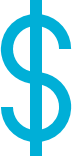 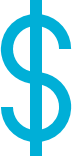 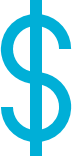 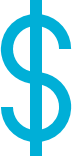 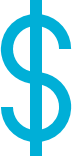 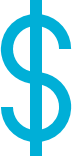 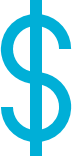 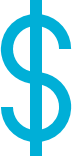 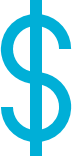 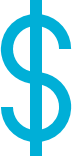 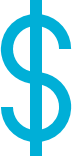 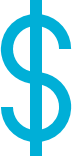 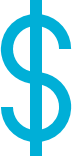 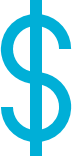 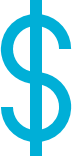 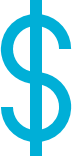 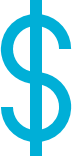 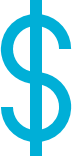 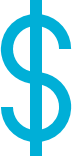 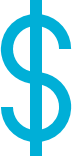 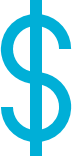 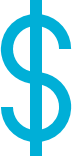 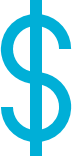 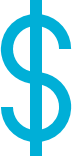 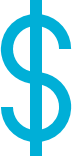 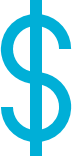 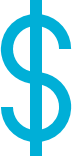 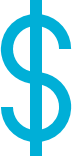 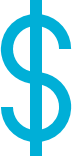 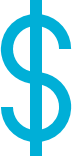 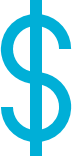 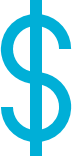 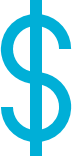 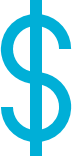 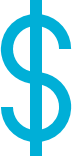 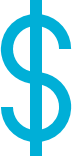 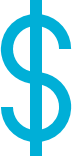 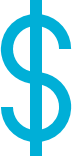 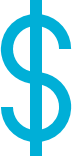 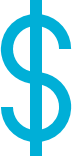 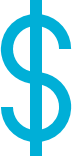 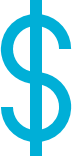 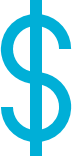 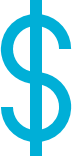 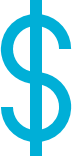 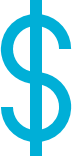 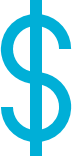 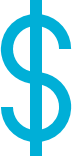 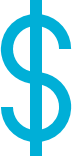 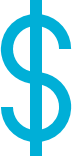 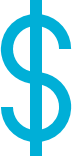 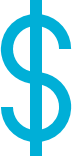 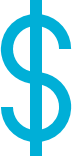 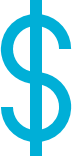 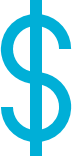 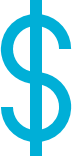 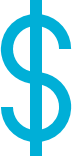 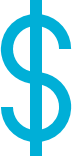 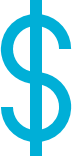 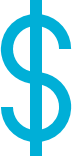 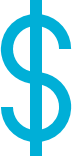 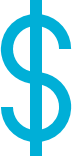 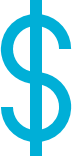 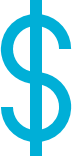 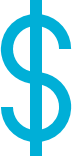 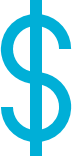 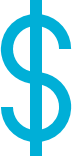 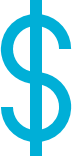 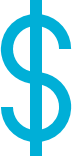 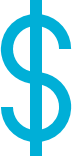 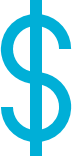 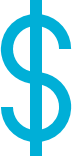 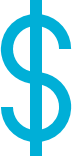 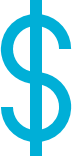 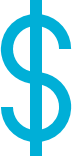 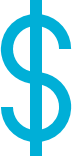 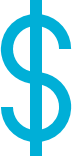 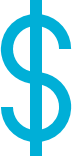 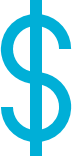 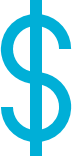 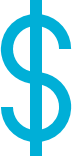 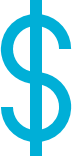 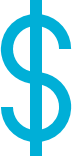 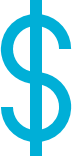 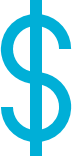 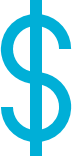 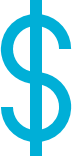 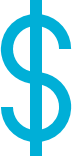 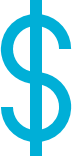 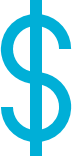 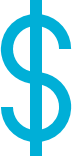 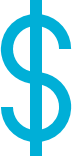 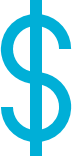 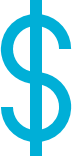 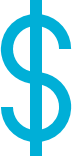 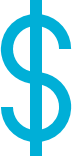 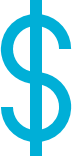 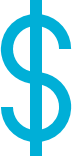 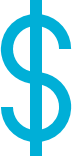 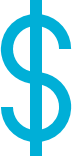 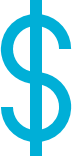 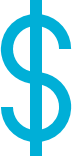 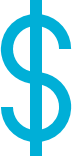 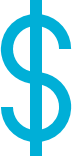 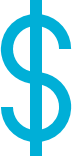 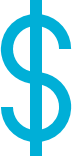 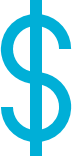 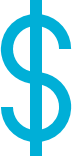 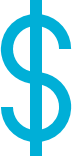 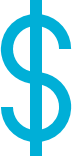 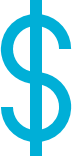 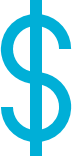 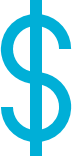 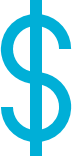 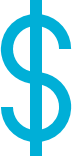 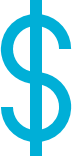 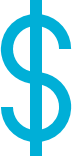 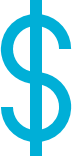 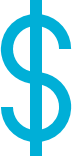 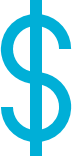 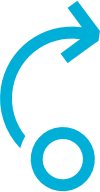 RAPID
NY METRO
SHARES
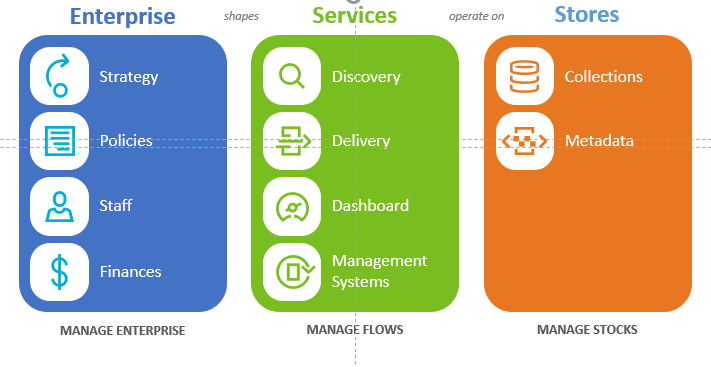 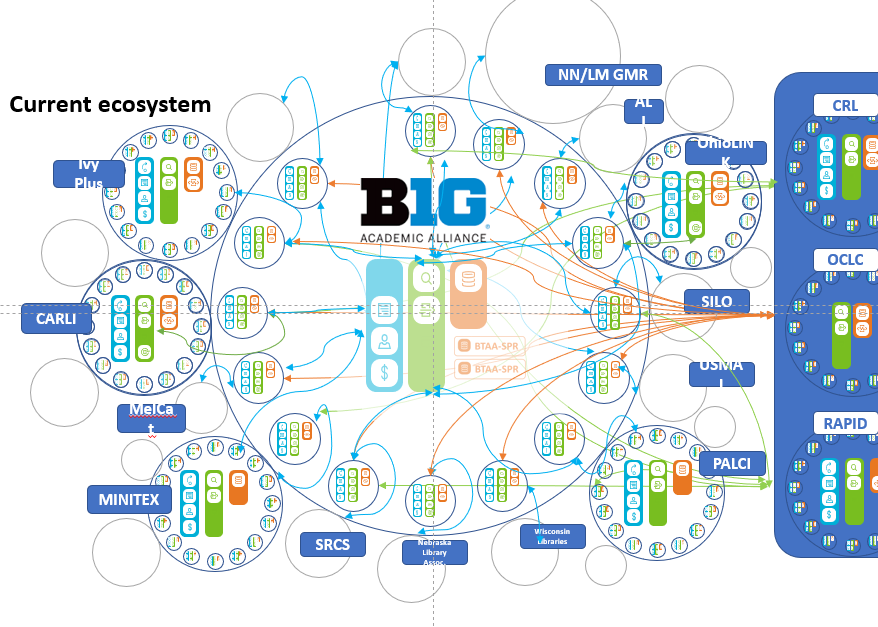 Coordination costs are high – Amazon like fulfilment?
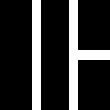 Integrated user experience
Ease of management
Reduced coordination costs
Consortial agency
Trade-offs:

Efficiency vs control?
Systemwide vs local optimization?
Reengineering vs retrofitting?
Ideal vs pragmatic?
Local optimization
Close to the user
Control of costs
Pragmatic
Institutional agency
Degrees of coordination: tradeoff between autonomy and consolidation
Collective action

Even where collaboration around  goals is beneficial, institutional interests and incentives aren’t always aligned.
Service needs are diversifying … coordination more difficult.
Scaling 
capacity:
some 
systemwide
challenges
Too much and not enough

Major investment in consortial activity. 
Need to collaborate less (more strategic)
Need to collaborate more (new needs)
Unorganized proliferation may not be meeting needs

Network level: collaboration and scaling
Network favors scale
Cross consortium collaboration is hard
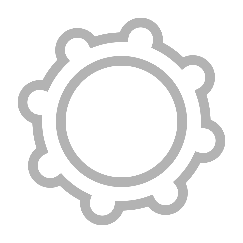 Collective action

Even where collaboration around  goals is beneficial, institutional interests and incentives aren’t always aligned.
Service needs are diversifying … coordination more difficult.
Scaling 
capacity:
some 
systemwide
challenges
Prospective collection development
Too much and too little

Need to collaborate more (new needs)
Need to collaborate less (existing structures not always the right ones)
Unorganized proliferation

Network level: collaboration and scaling
Network favors scale
Cross consortium collaboration is hard
Shared print
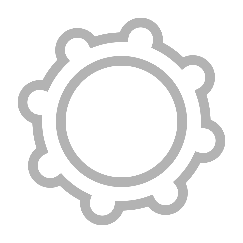 Scholary communication, preservation
Organization:
consortiumleadership
Personalities and politics

Exec director – leadership and followership
Library leadership turnover/founders retire – continued buyin
Different perspectives on tradeoffs between autonomy and consolidation
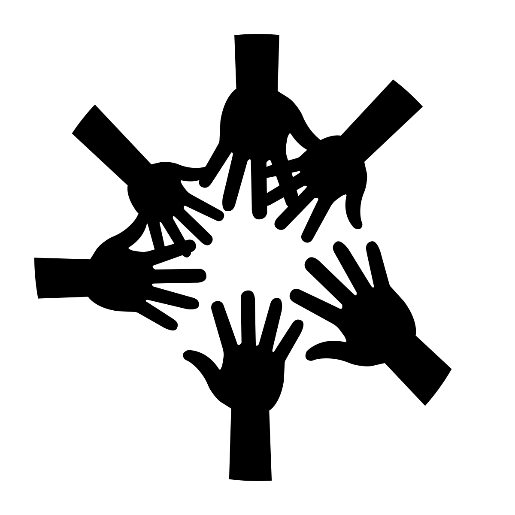 Trust – soft power?

Personal relationships
Shared history
Facilitates quicker decision-making and evolution
Positions of influence and fiduciary responsibility.
Special responsibility to be careful stewards of community resources and expectations. 
Consider the scope and role of existing groups as well as their relationships to other groups.
Caution about setting up new organizations which are not strongly motivated by need or community gaps.
Organization:
library leaders
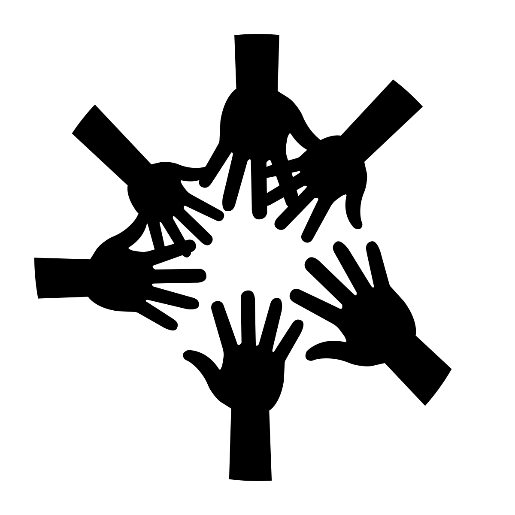 Organization:
librarystrategy
Library strategy
Recognizing where the impulse to local control may be a barrier to longer term progress. 
Collaboration is as much about strategic choices as are internal library operations, and should be approached with the same discipline.
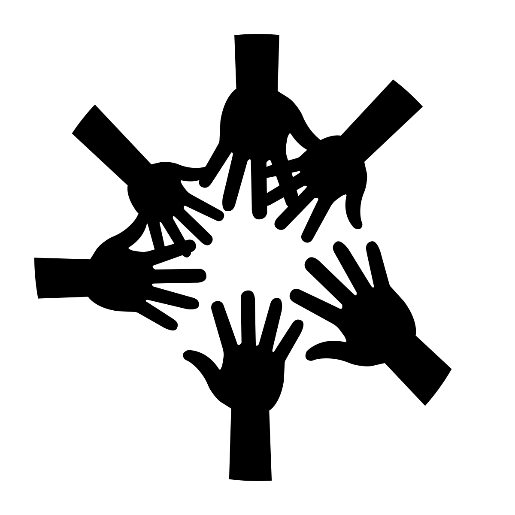 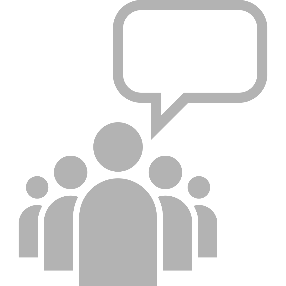 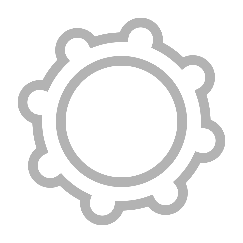 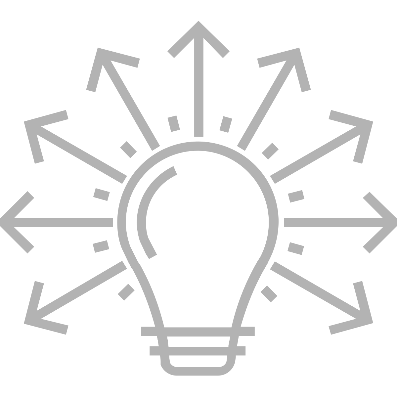 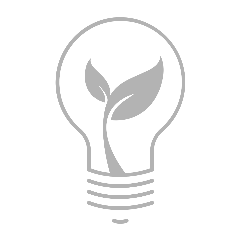 Scaling capacity
Scaling learning
Scaling innovation
Scaling influence
Institutional innovation a major challenge for libraries. 
Consortia have a major role – but also need to evolve. 
Scale learning and innovation to help libraries evolve. 
Scale capacity to help libraries increase efficiency and impact.
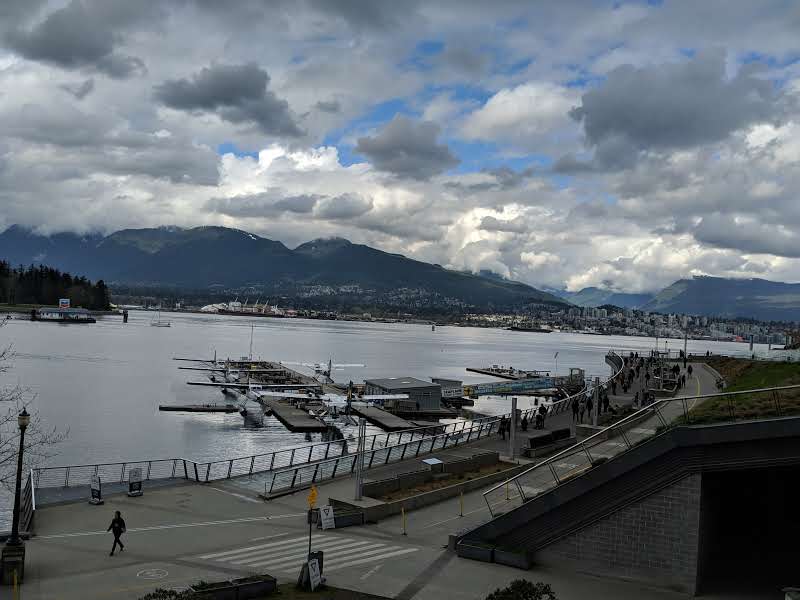 Thank you!
Library consortia: scale, opportunity, challenge
Lorcan Dempsey, OCLC@LorcanD